بسم الله الرحمن الرحيم
تقرير عن رحلة القصيم والعلا
اعداد طلاب جامعة أم القرى :
خالد عبدالله الهذلي
احمد محه شراحيلي
حسن حامد حابس
الجهة المنظمة
نظمت الجمعية الجغرافية الخليجية بالتعاون مع الهيئة العامة للسياحة والاثار رحلة علمية لطلاب أقسام الجغرافيا بجامعات دول مجلس التعاون لدول الخليج العربية  الى منطقتي القصيم والعلا خلال الفترة من 29 نوفمبر الى 4 ديسمبر 2015م
حيث شارك في هذه الرحلة نخبة من أعلام الجغرافيا في دول مجلس التعاون لدول الخليج العربية في مقدمتهم :
 رئيس الجمعية الاستاذ الدكتور/ عبيد سرور العتيبي من دولة الكويت 
امين السر والمال للجمعية الدكتور / ابراهيم صالح الدوسري من السعودية 
الدكتور / محمد احمد عبدالله من مملكة البحرين 
الدكتور / خالد عامر الشملي  من سلطنة عمان
ونخبة من طلاب اقسام الجغرافيا بجامعات دول مجلس التعاون لدول الخليج العربية
برنامج الرحلة
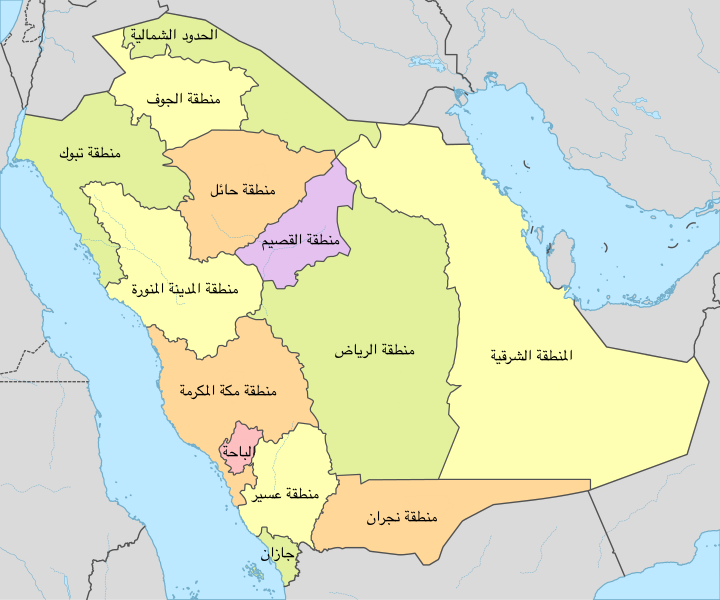 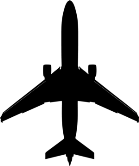 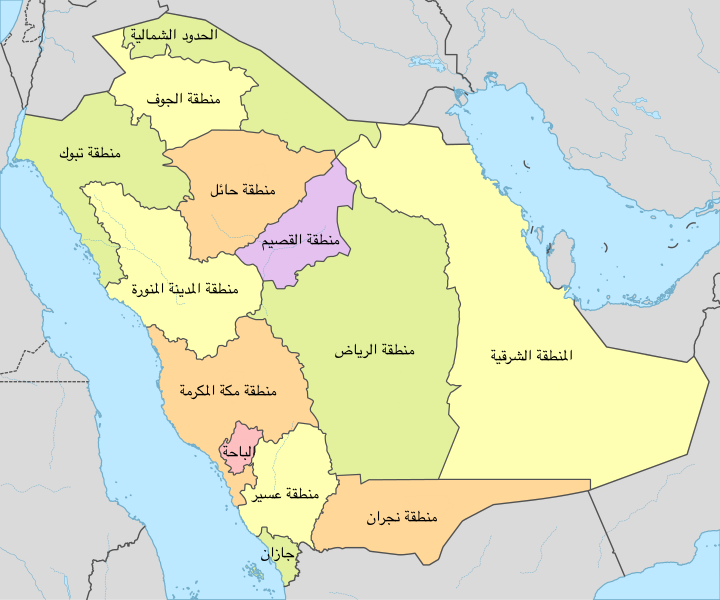 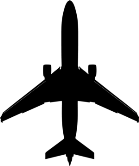 اليوم الاول
الوصول الى منطقة القصيم و زيارة مسجد الخريزة
مسجد الخريزة في عنيزة
يقع هذا المسجد في محافظة عنيزة في منطقة القصيم وهو قريب جدا من جامع الشيخ محمد بن عثيمين رحمة الله
تأسس في عام 1210هـ
وتم تجديده على نفس الطراز في عام 1337هـ
لا تزال تقام فيه الصلوات الخمس الى الوقت الحالي 
وتبلغ المساحة الاجمالية للمسجد وملحقاته حوالي 225م2 تقريبا .
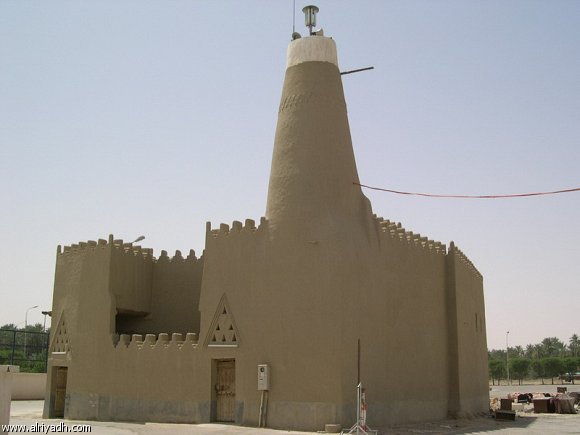 صور للمسجد من الداخل
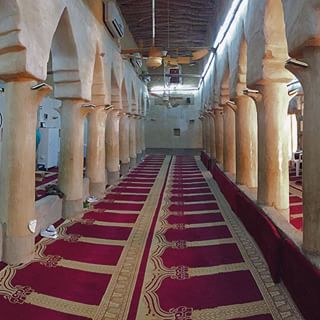 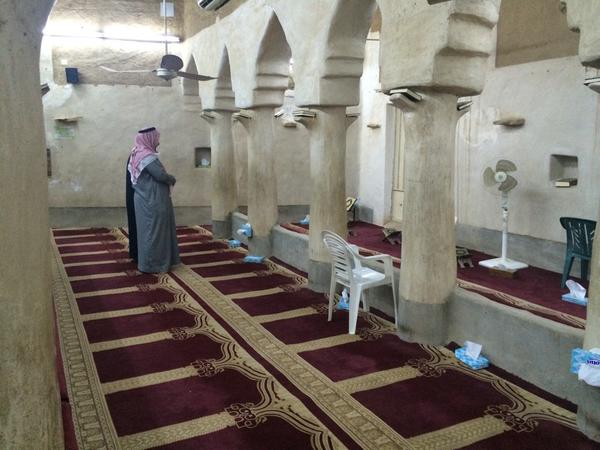 اليوم الثاني
زيارة مقصورة السويلم 
زيارة مقصورة و مزرعة الراجحي  بالبكيرية 
زيارة سوق المجلس بالمذنب 
حضور انطلاق احتفالات ملتقى التراث العمراني
مقصورة السويلم بالبكيرية
هي عبارة عن قصر أثري كبير يتضمن ملاحق بنيت مطلع القرن الثالث عشر الهجري، في عهد أمير البكيرية عبد الله بن سويلم بن عثمان آل سويلم في عام 1340
وكانت مقصورة السويلم مقراً للإمارة فترة من الزمن، حيث استُقبل فيها عدد من الملوك والشخصيات البارزة مثل الإمام فيصل بن تركي والملك عبدالعزيز   حين قدم إلى البكيرية عام 1325 هـ
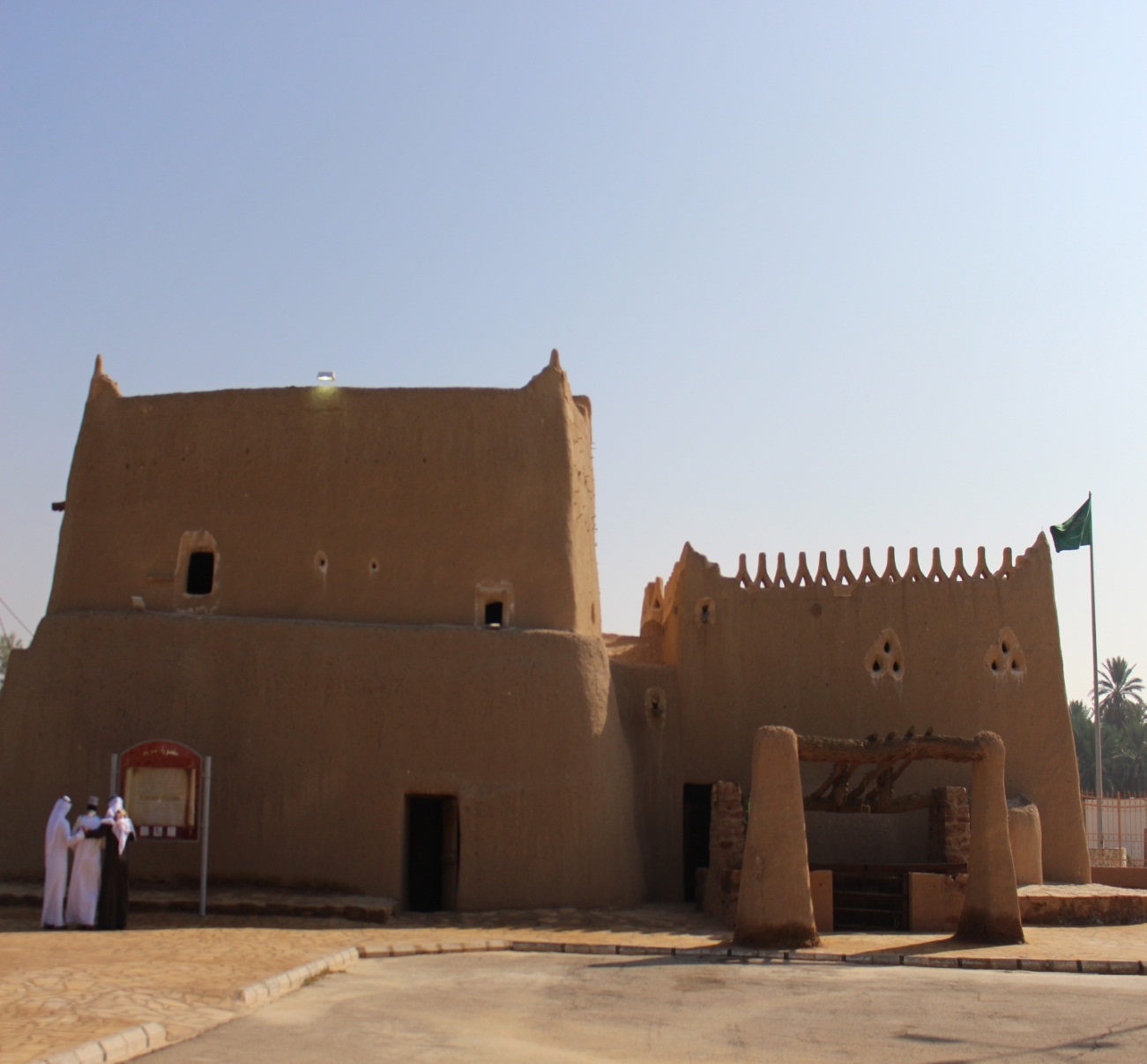 صور للمقصورة من الداخل
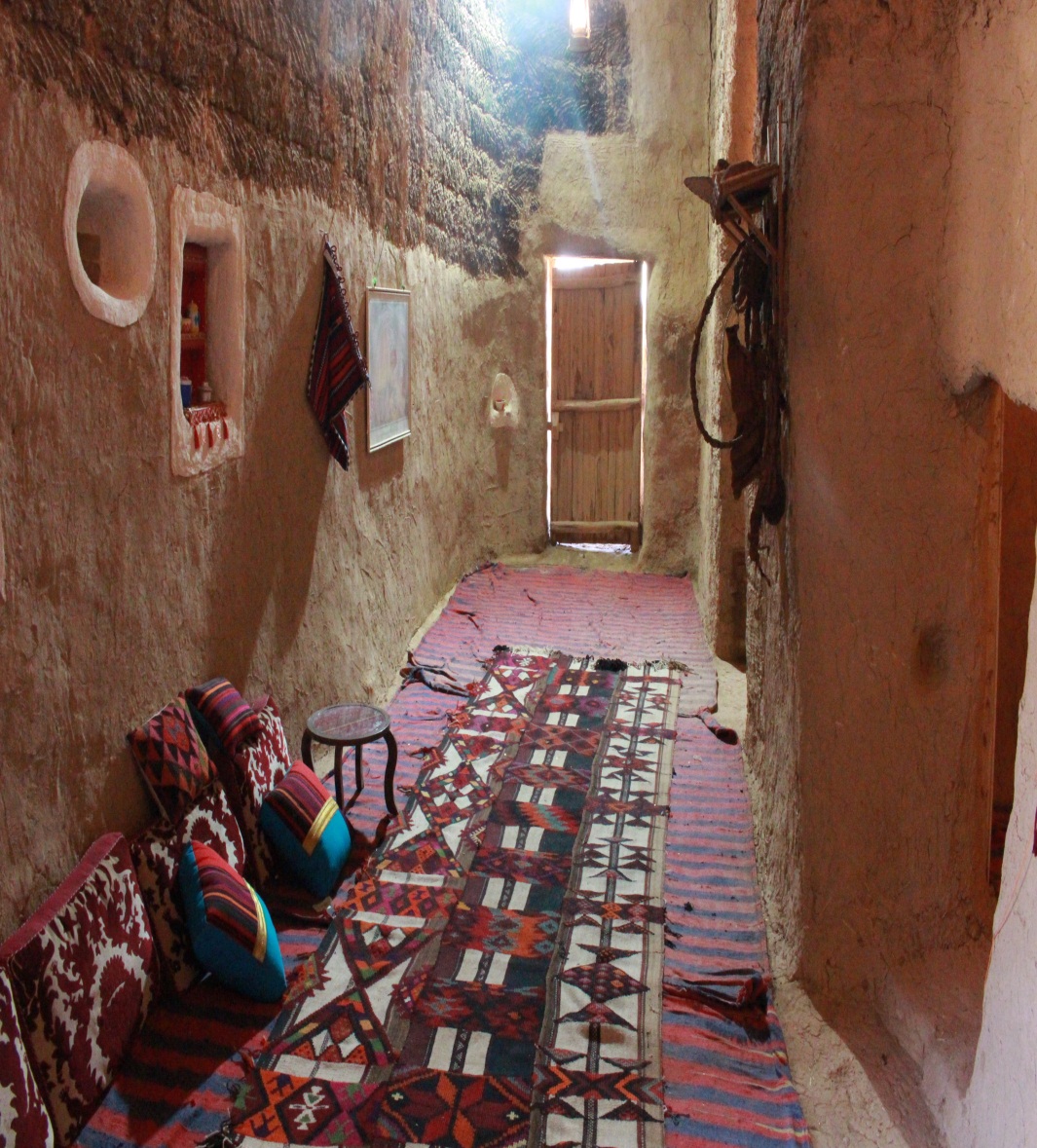 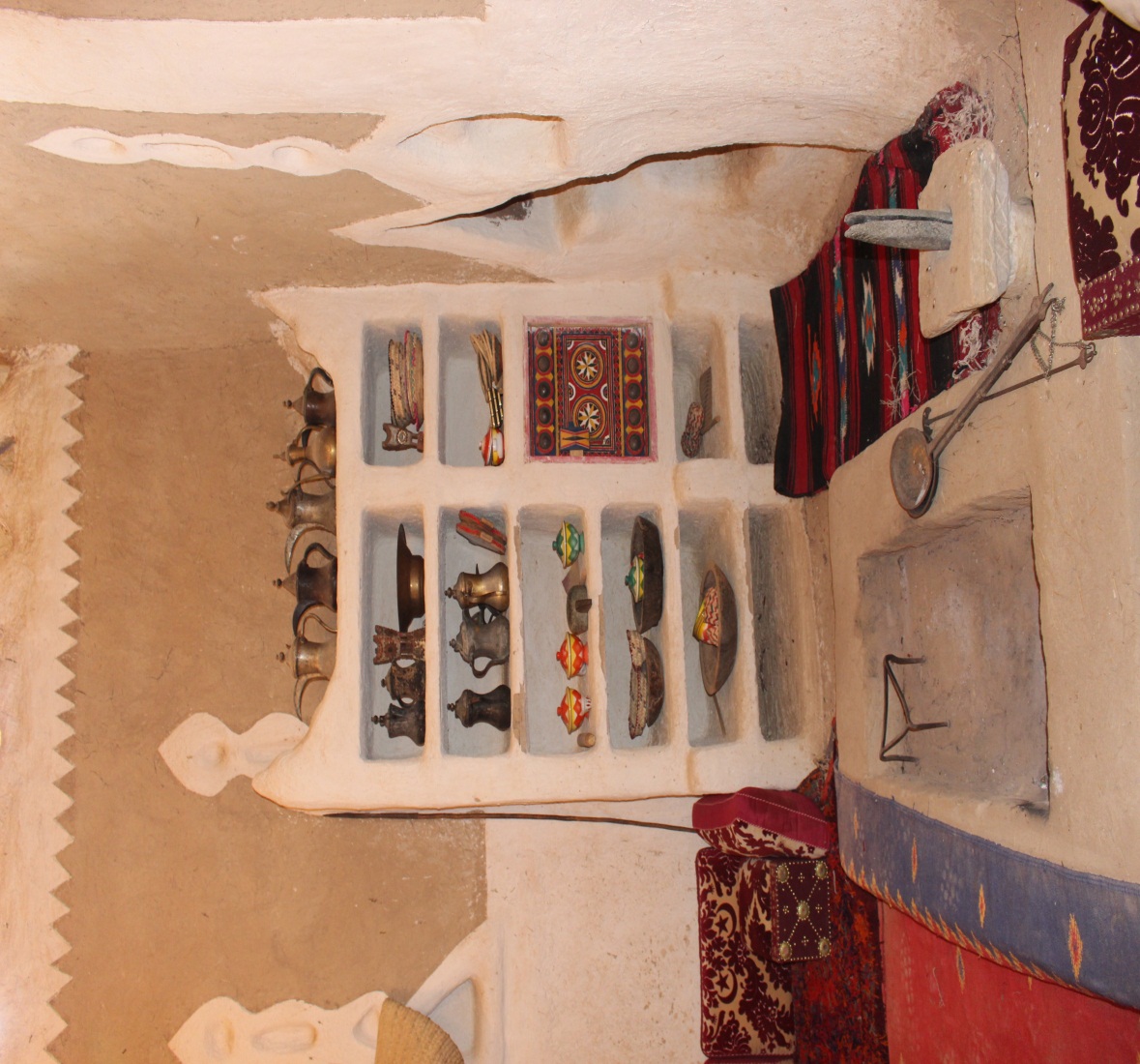 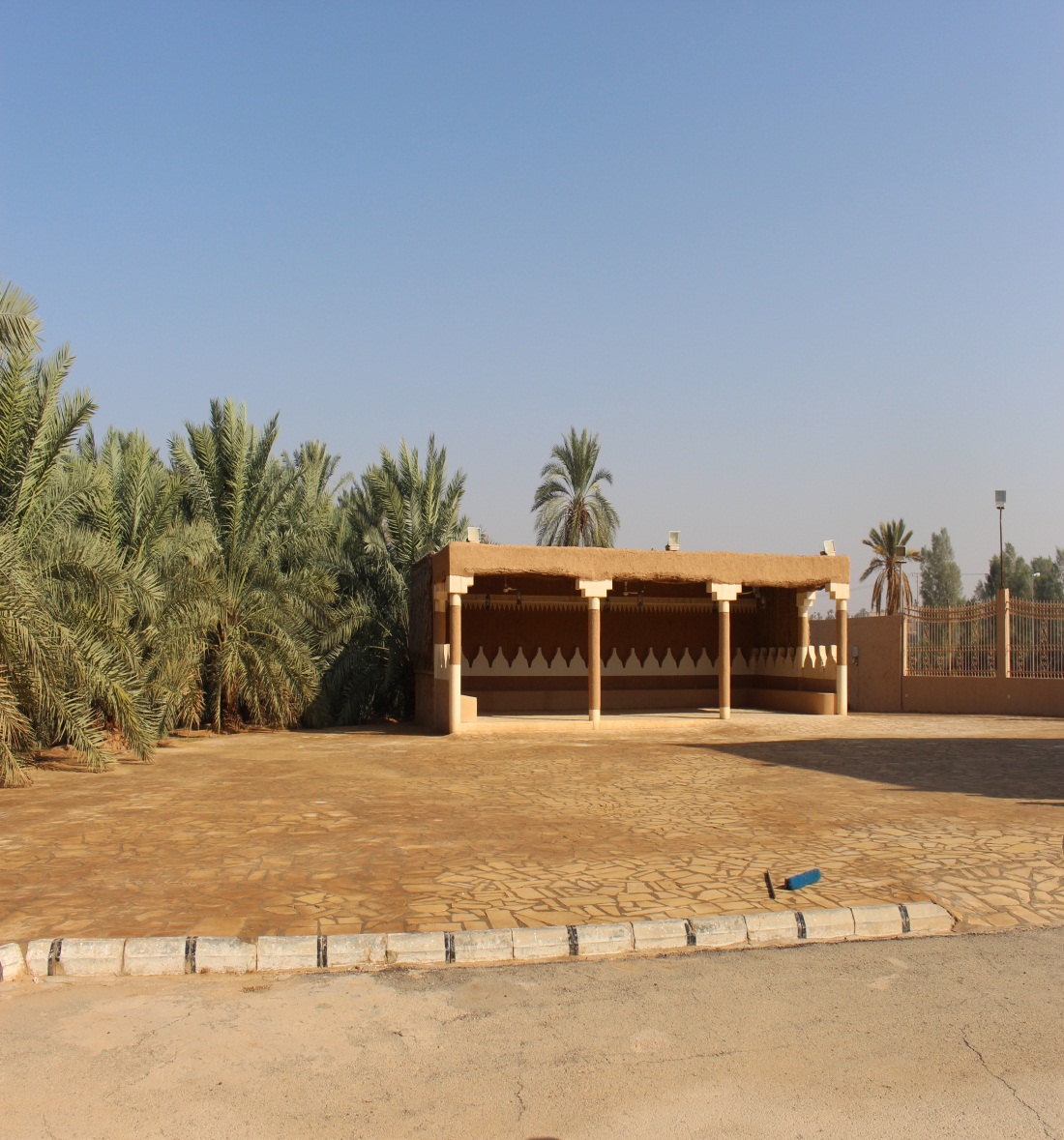 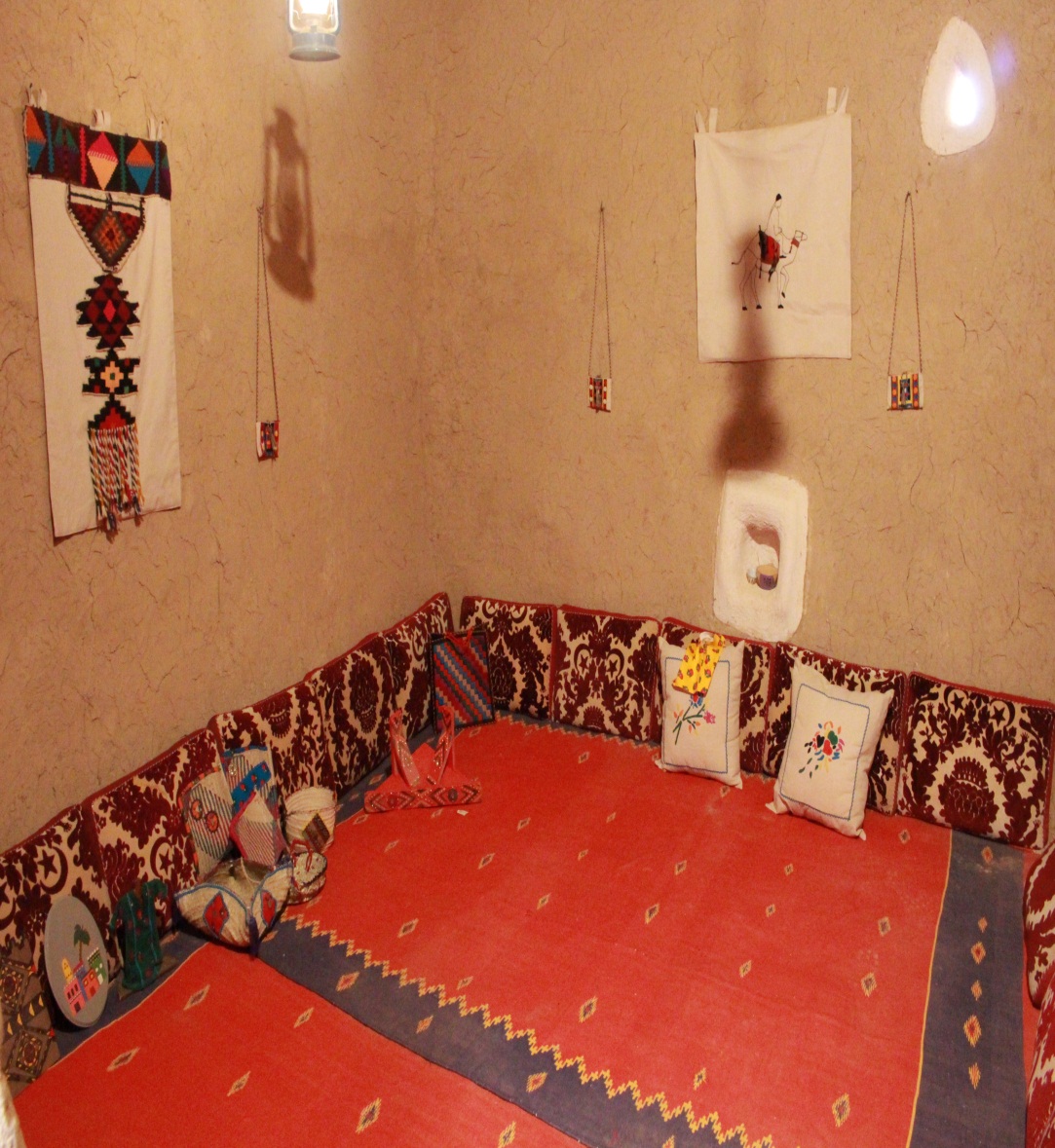 صورة جماعية للطلاب مع اعضاء الجمعية الجغرافية الخليجية
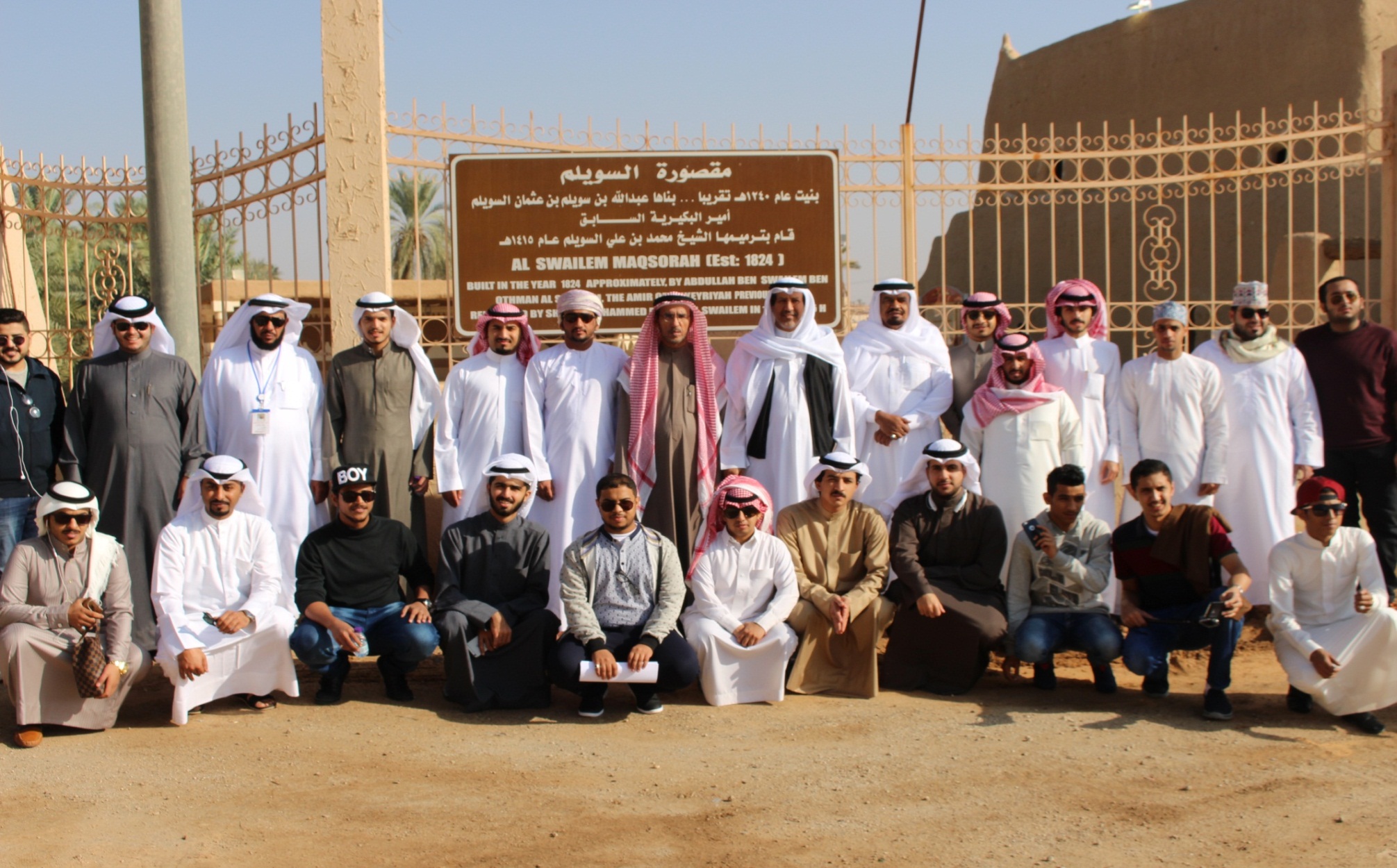 مقصورة الراجحي  بالبكيرية
تعود هذه المقصورة لعائلة الراجحي حيث تم اعادة ترميمها على الشكل المقارب لها في السابق بشكل رائع ويعود تاريخها الى أكثر من 250 سنه ماضية
تقع هذه المقصورة في الجزء الجنوبي الشرقي لمحافظة البكيرية .
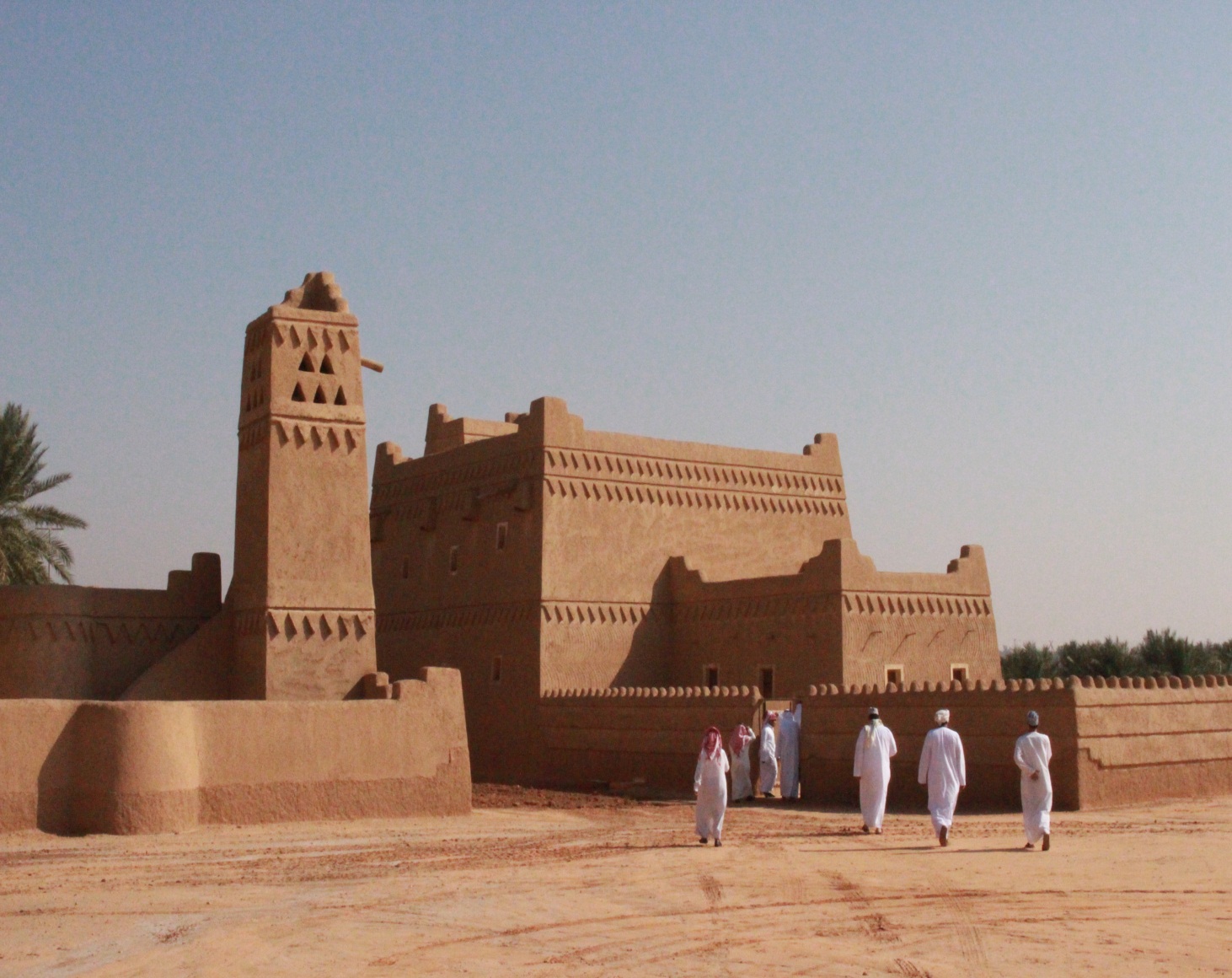 مزرعة الراجحي
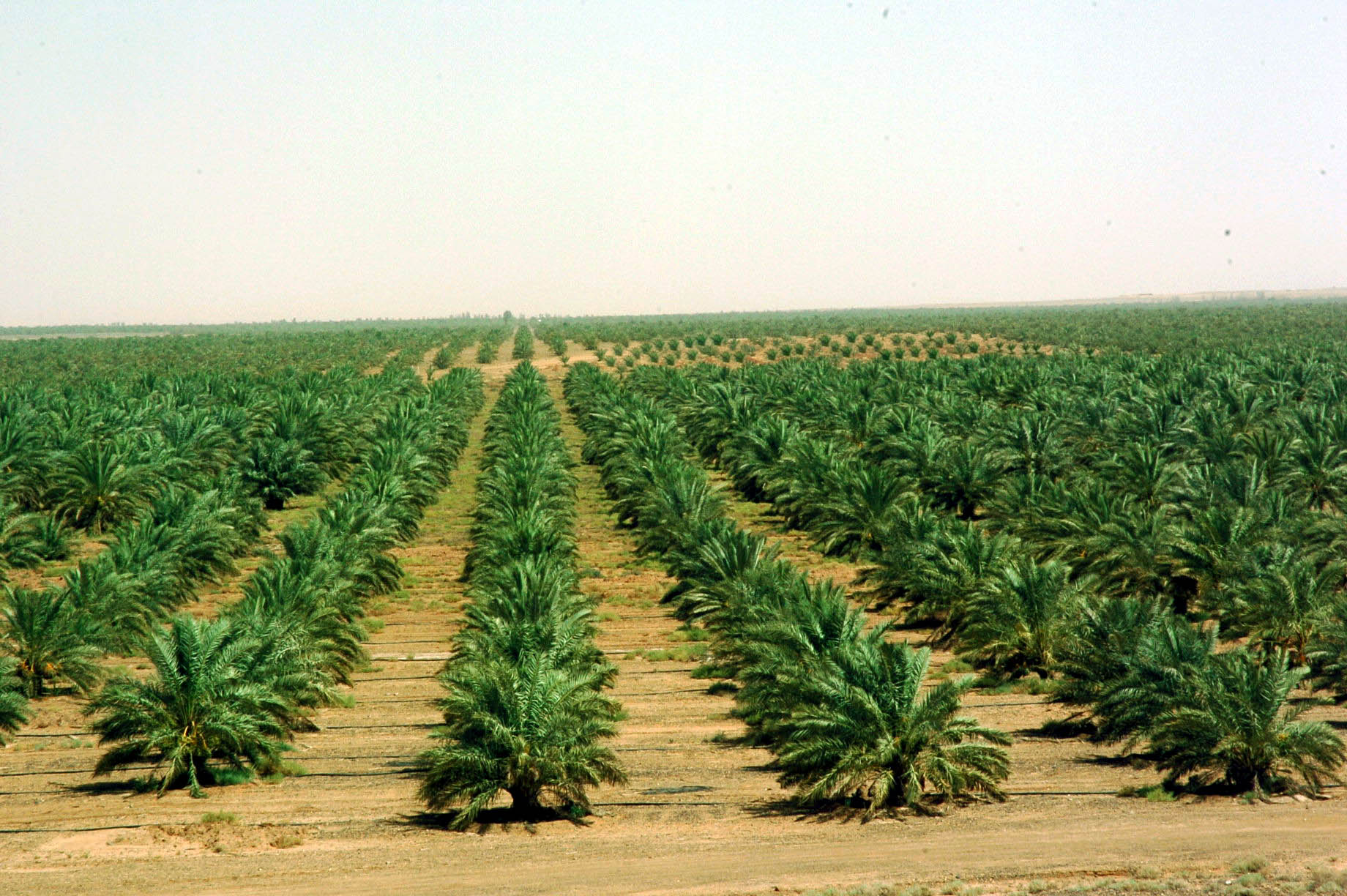 سجلت مزرعة الراجحي حضورا عالميا ادخلها التاريخ الزراعي حيث دخلت موسوعة غينيس عام 2005 م كأكبر مزرعة نخيل في العالم 
 حيث يوجد في هذه المزرعة 200 الف نخلة و45 صنف وبلغت كمية الانتاج 5000 طن 
وتبلغ المساحة الاجمالية لهذه الاوقاف 5600 هكتاراً
سوق المجلس بالمذنب
تأسس قبل 250 سنة تقريبا 
يمثل سوق المجلس التراثي بمحافظة المذنب نموذجاً مثالياً للأسواق القديمة التي كانت سائدة قديماً في وسط المملكة .
وقد استحق سوق المجلس بجدارة الحصول على جائزة الأمير سلطان بن سلمان للحفاظ على التراث العمراني عام ٢٠٠٨م وجائزة التميز السياحي فئة (أفضل مكان جذب سياحي) لعام ٢٠١١م.
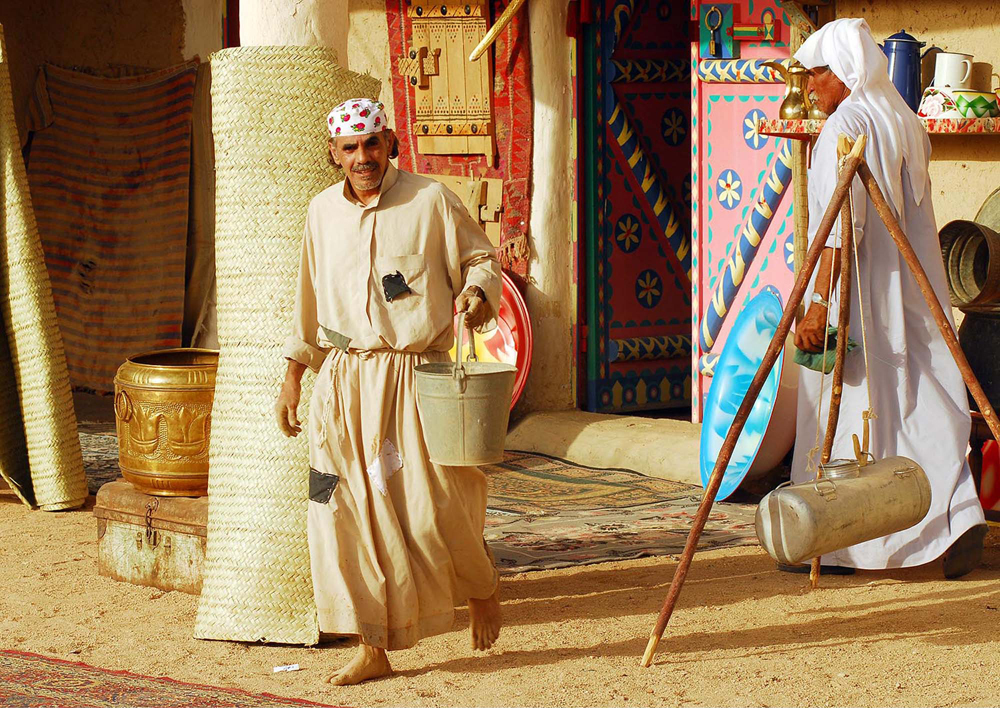 صور من داخل السوق
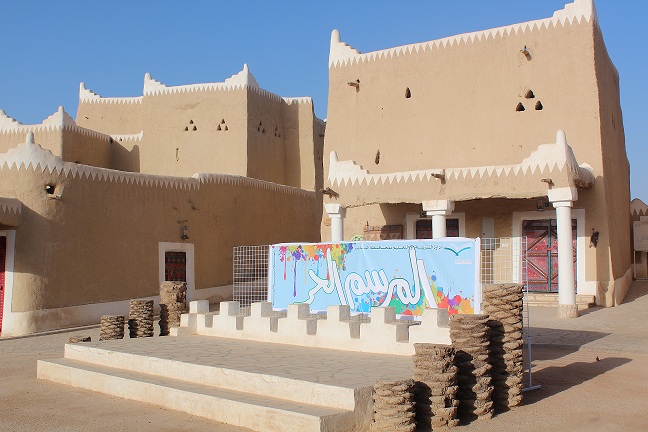 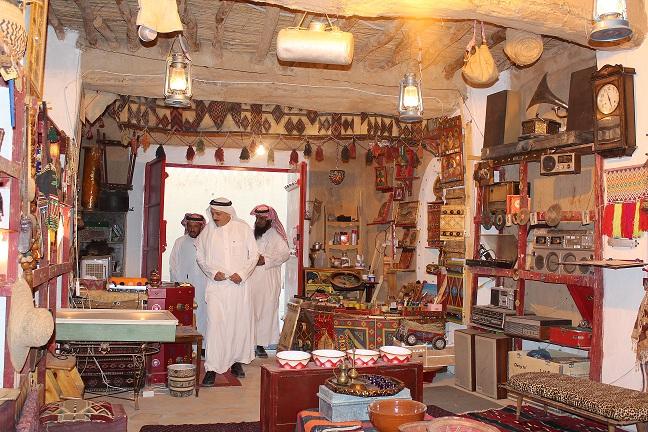 انطلاق احتفالات ملتقى التراث العمراني
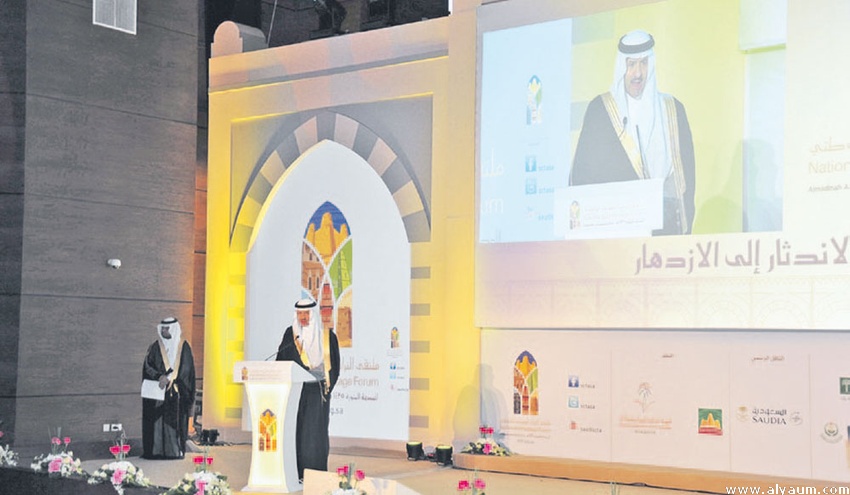 بحضور صاحب السمو الملكي الأمير سلطان بن سلمان بن عبدالعزيز رئيس الهيئة العامة للسياحة والتراث الوطني. وبرعاية من صاحب السمو الملكي الأمير د. فيصل بن مشعل بن سعود بن عبد العزيز أمير منطقة القصيم.
انطلقت فعاليات ملتقى التراث العمراني الخامس، الذي تستضيفه منطقة القصيم هذا العام بإشراف وتنظيم الهيئة العامة للسياحة والتراث الوطني ومجموعة من الشركاء بالمنطقة.
صورة جماعية من داخل الملتقى
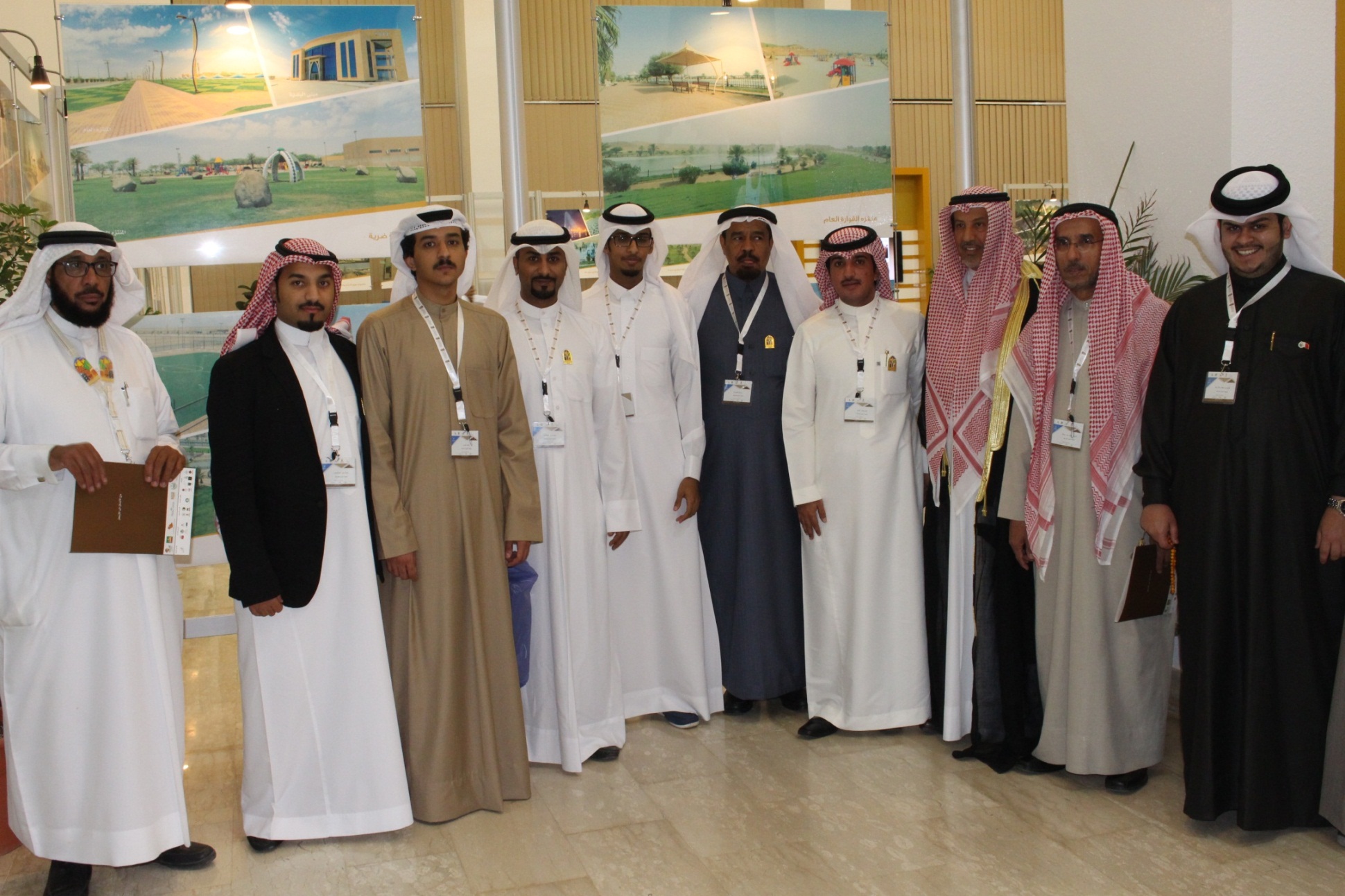 اليوم الثالث
زيارة قلعة الجدعية التراثية بالرس
زيارة سوق المسوكف 
زيارة بلدة الخبراء التراثية
قلعة الجدعية التراثية بالرس
مالك القلعة الاستاذ خالد بن محمد الجدعي
تم افتتاحها عام 1427
وتحتوي على اكثر من 7000 قطعة تراثية قيمة و نادرة 
وبمساحة 6250 متر مربع
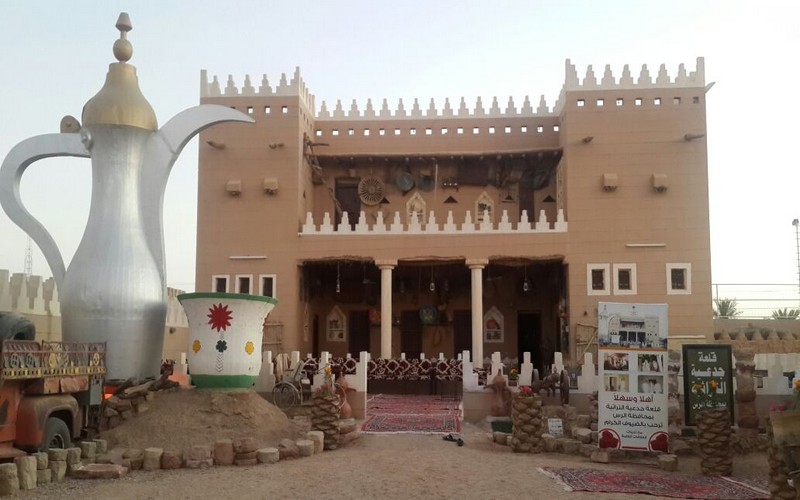 صور من داخل القلعة
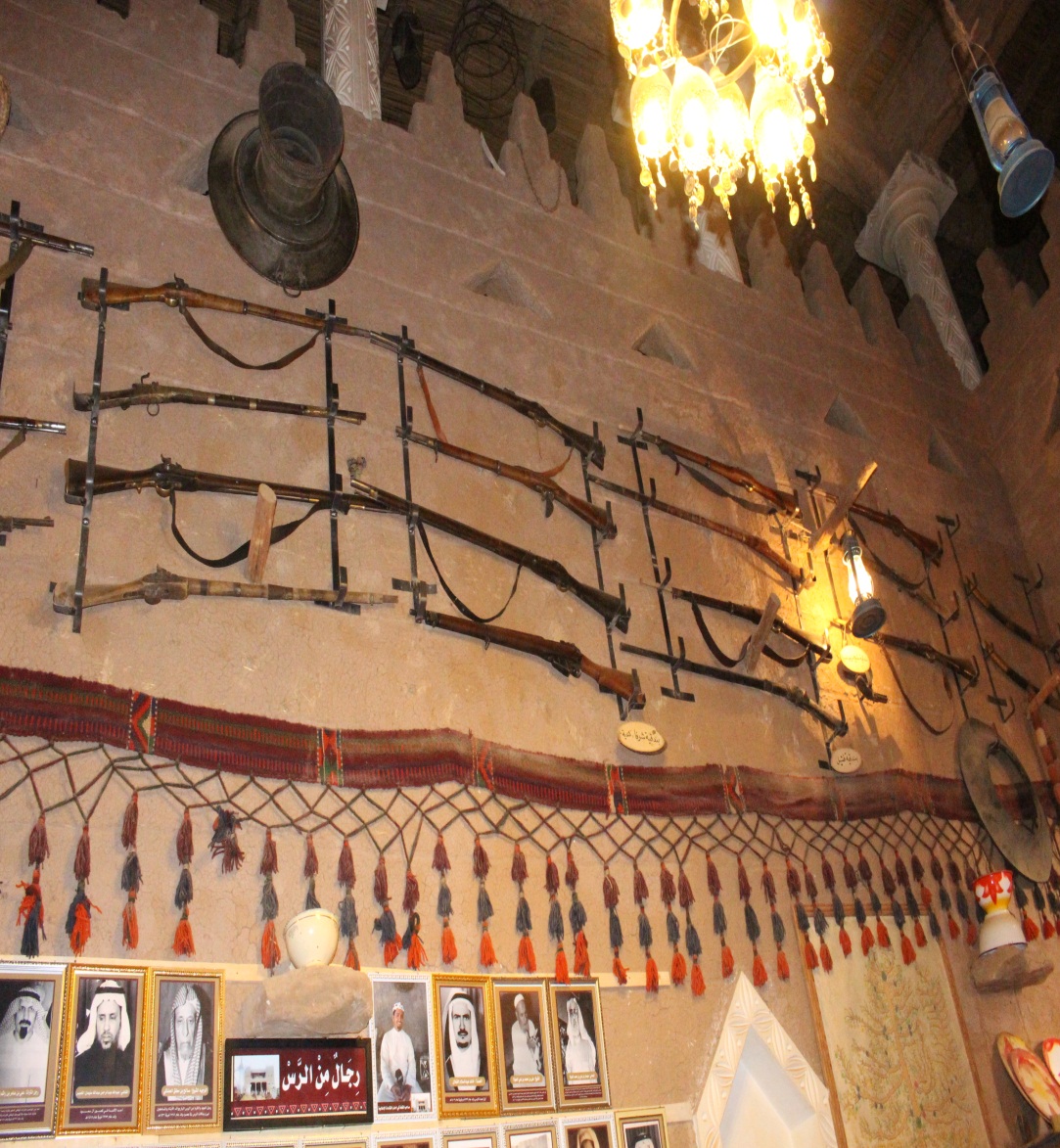 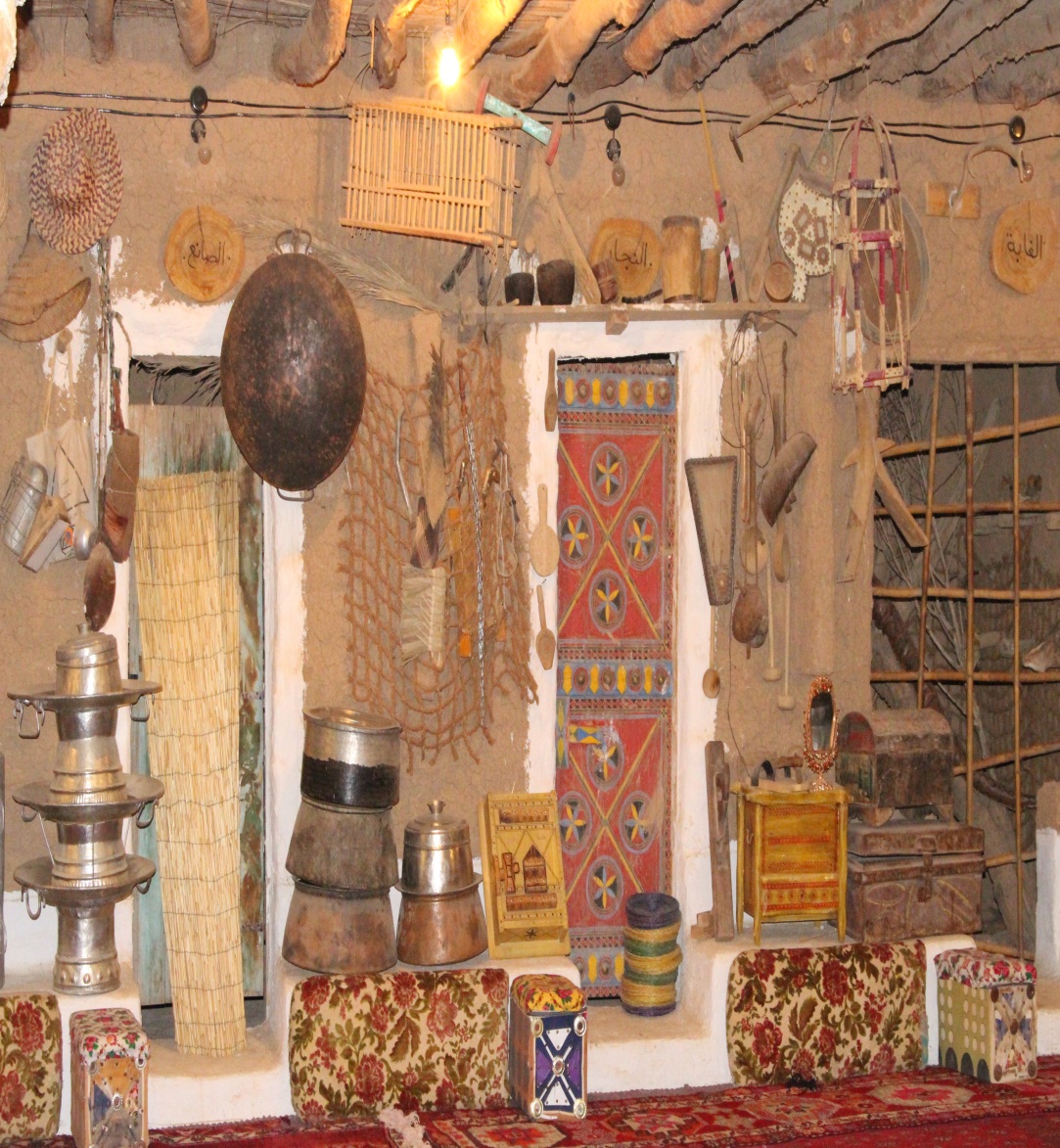 صورة جماعية للمشاركين في الرحلة
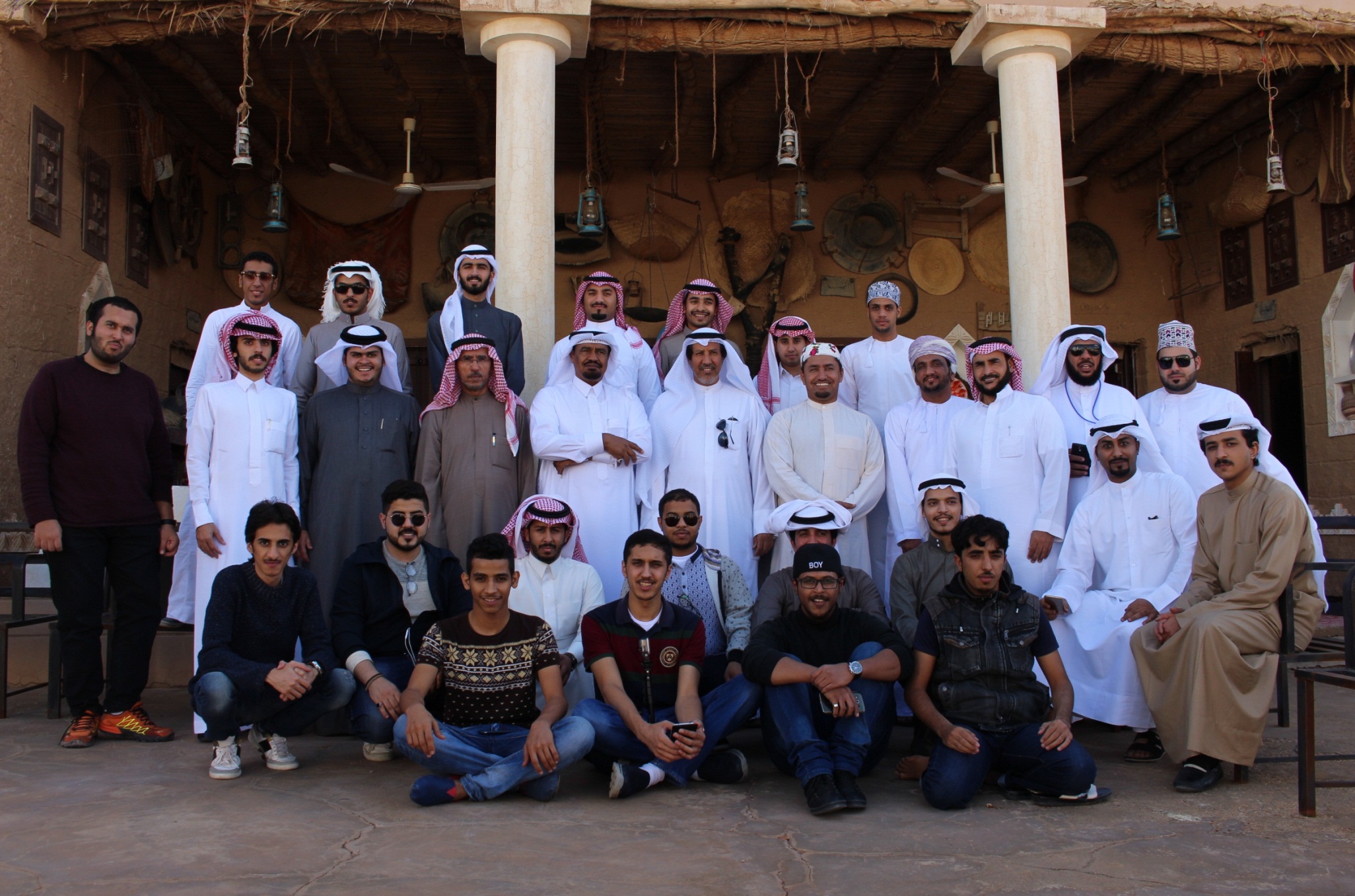 سوق المسوكف بعنيزة
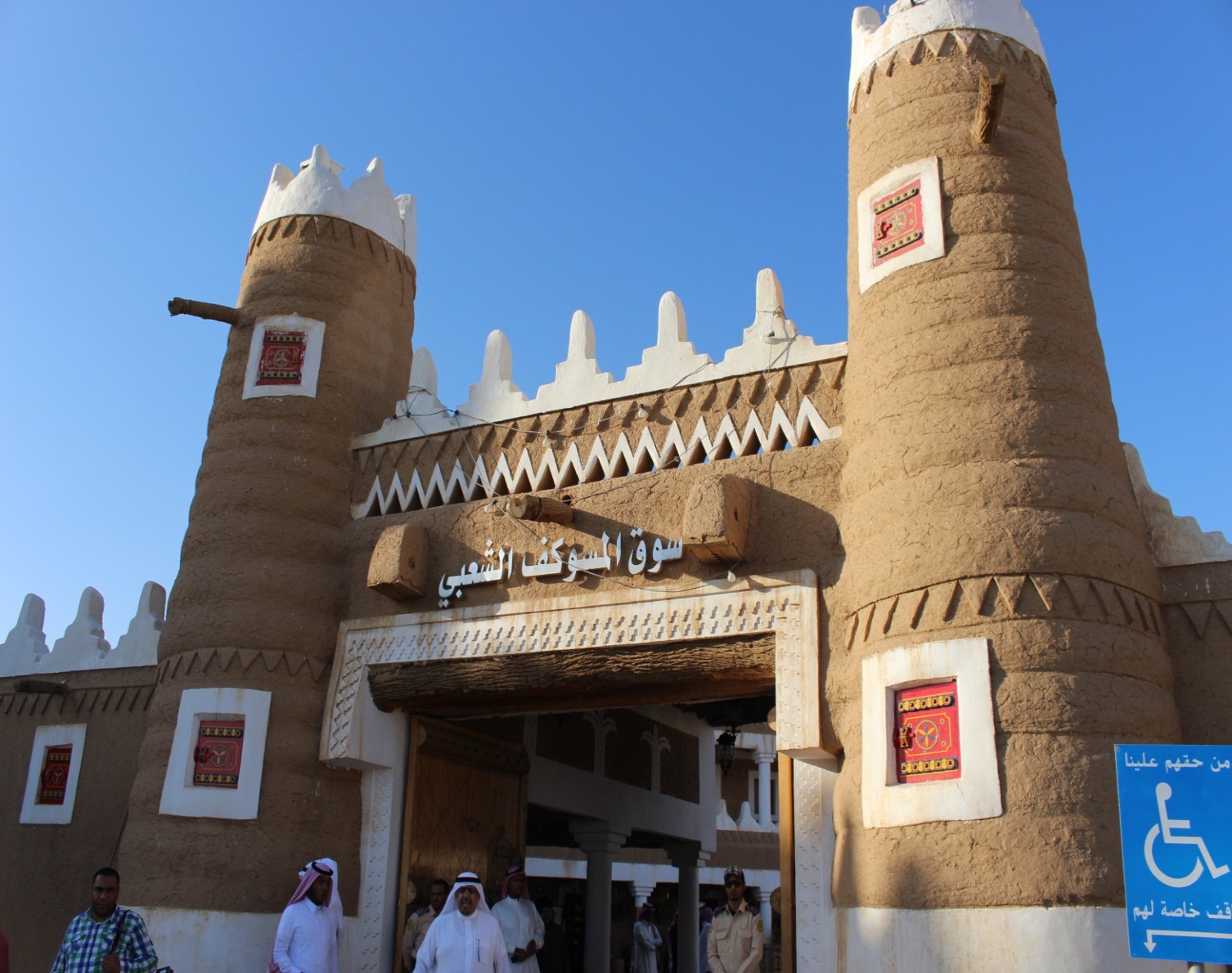 سوق المسوكف الشعبي هو سوق شعبي  يقع في وسط مدينة عنيزة إحدى محافظات منطقة القصيم تم إنشاء السوق الحالي في سنة 1428هـ على الطراز القديم بالقرب من موقع سوق المسوكف القديم حيث تبلغ مساحة السوق 5000 متر مربع
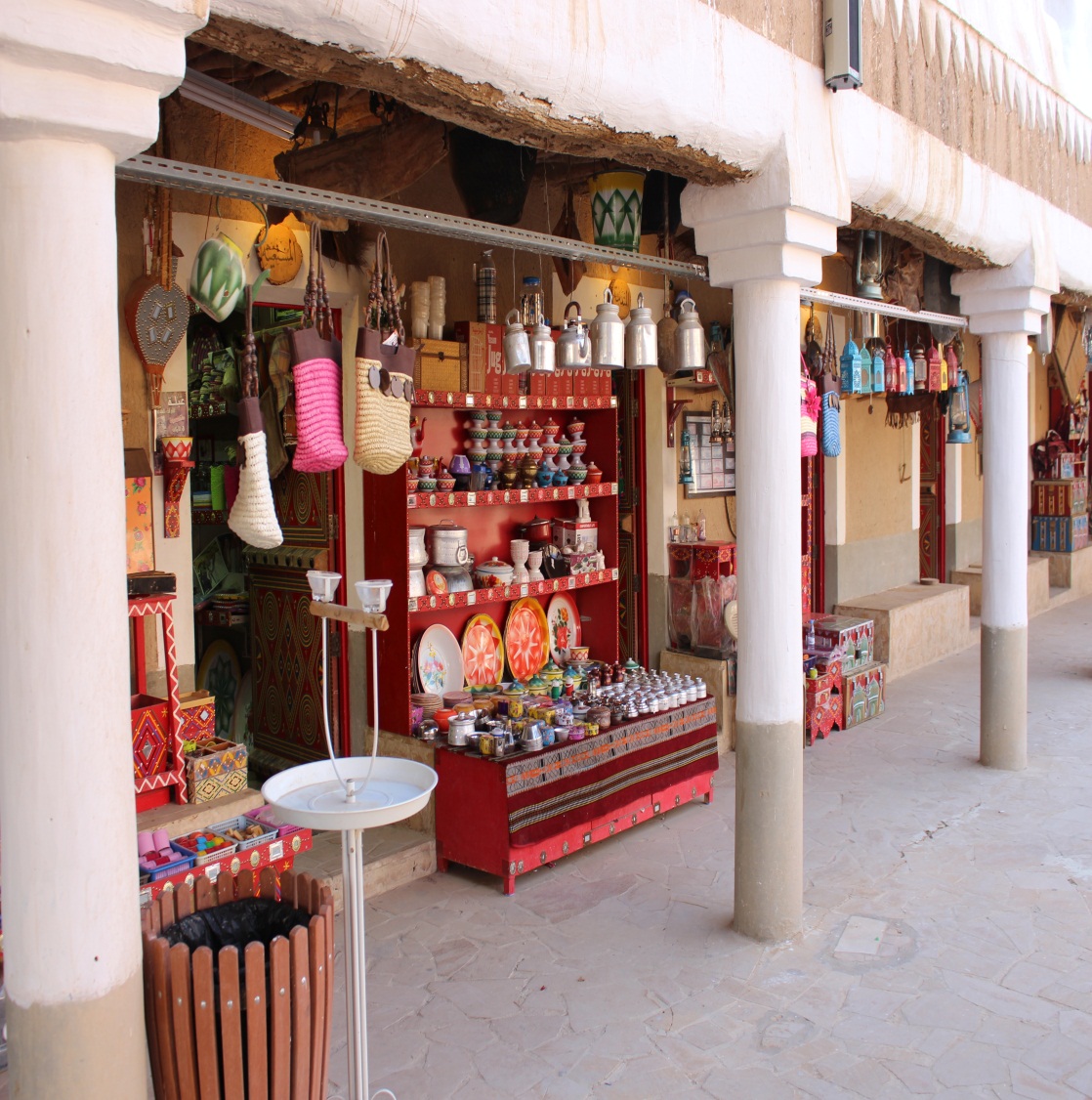 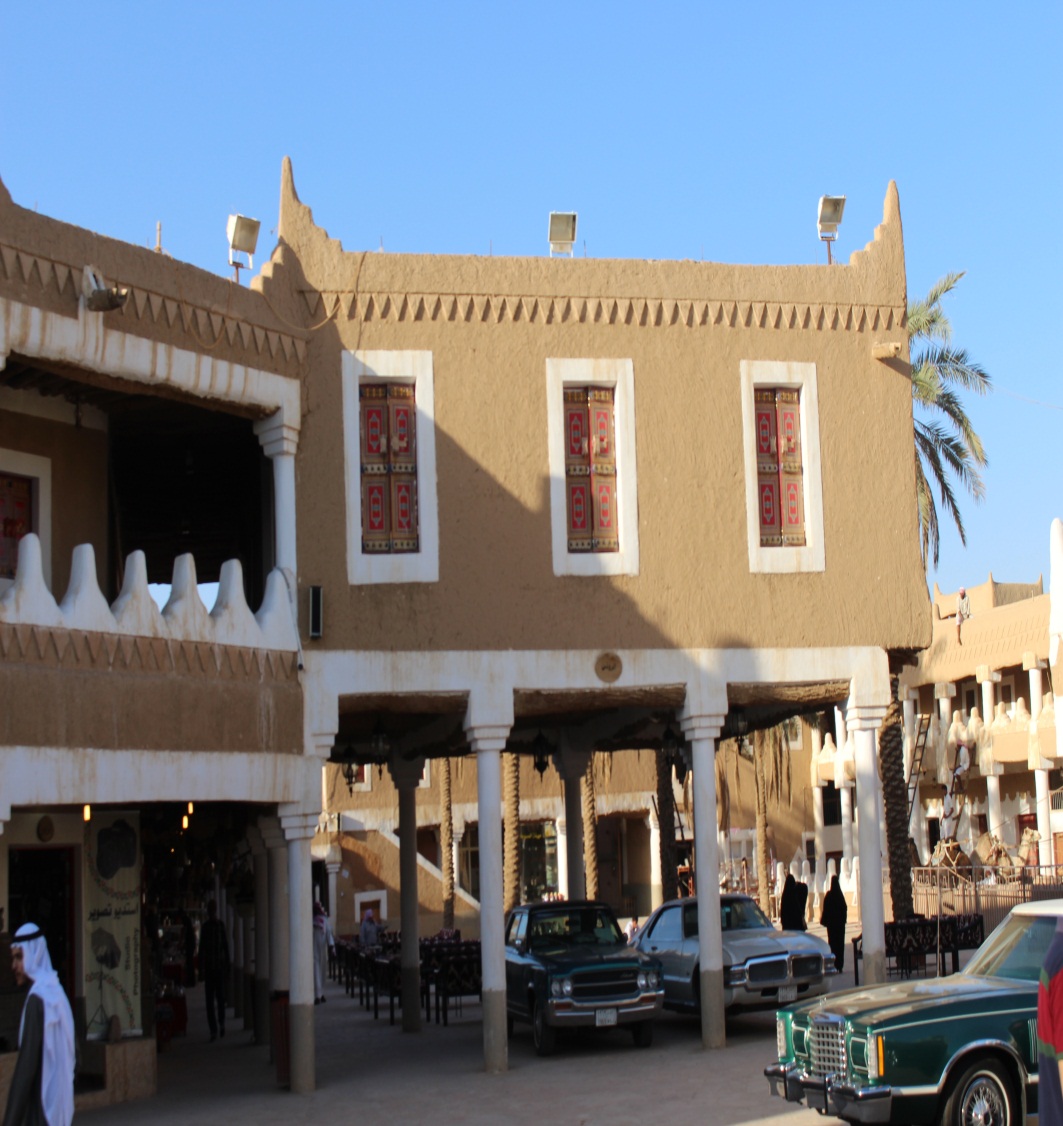 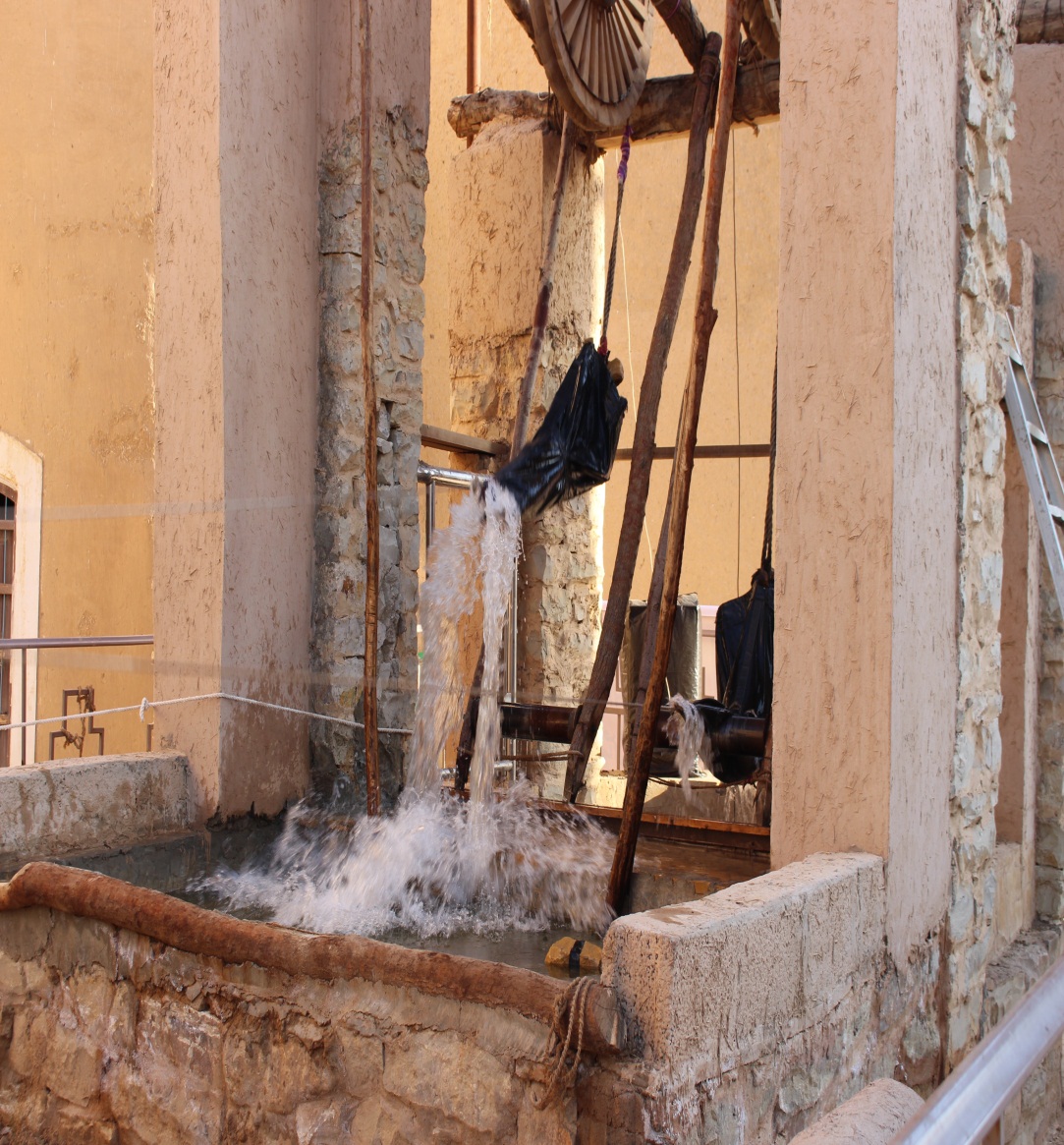 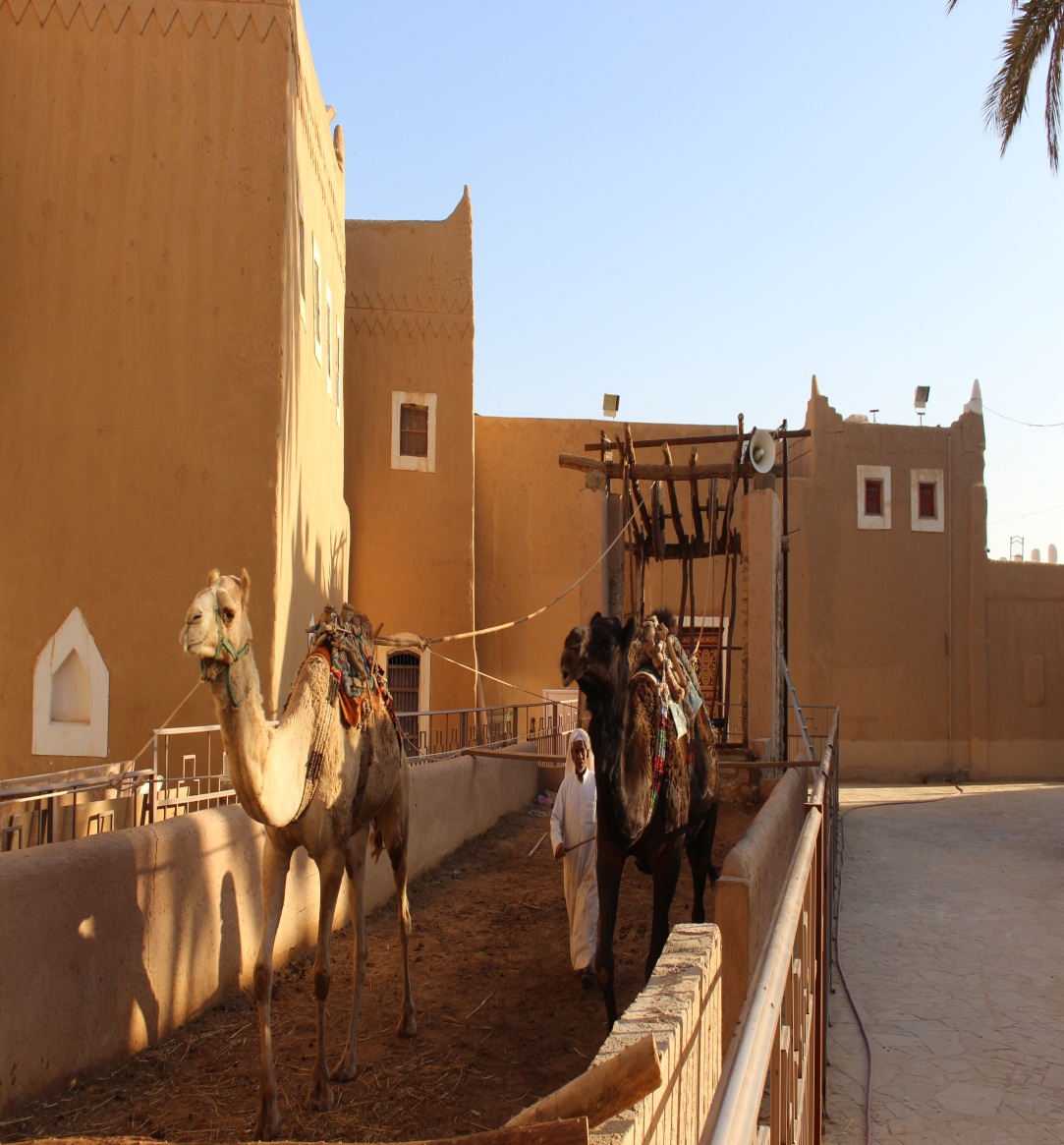 بلدة الخبراء التراثية
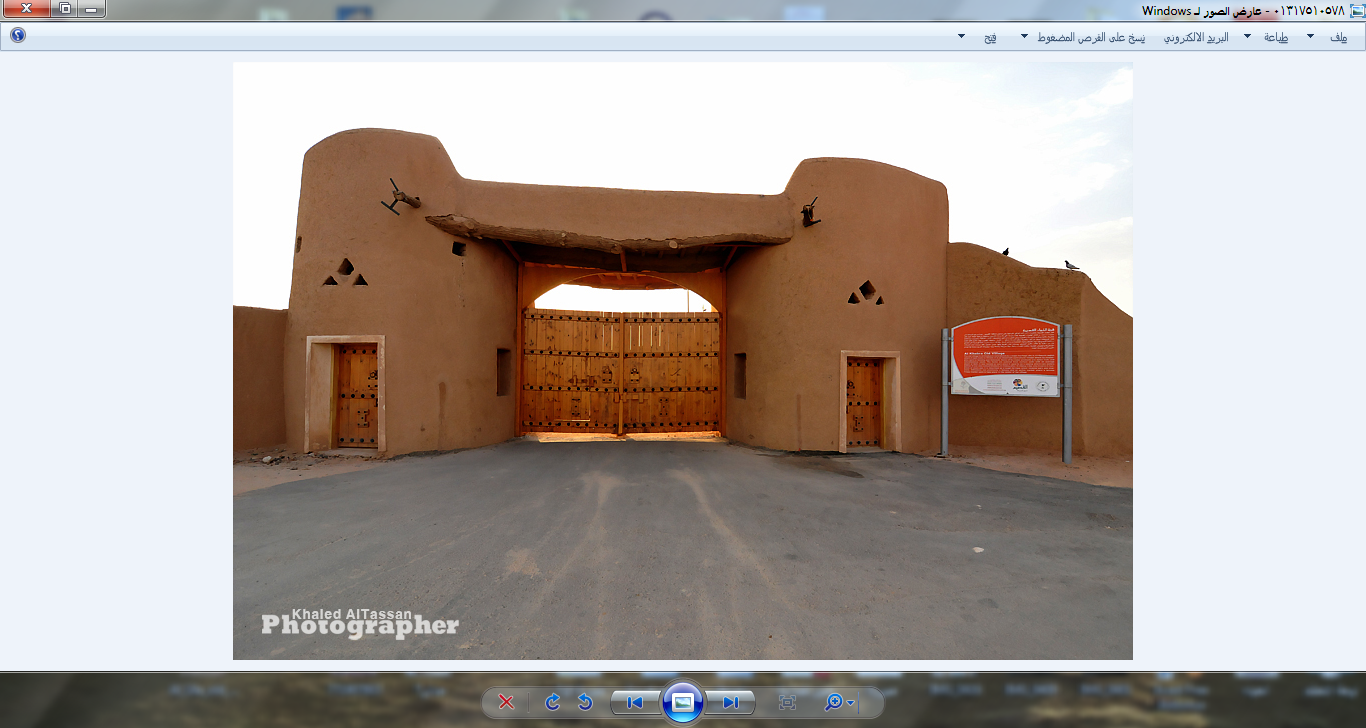 تقع قرية الخبراء التراثية على طريق المدينة المنورة - القصيم السريع كانت بلدة الخبراء بلدة رئيسية في منطقة القصيم ، وتعتبر منطقة زراعية مهمة حيث كان يعمل أهلها بالزراعة ، يرجع تاريخ البلدة إلى عام  1115هـ ، ووصفت بأنها حصن حصين، وقد صمدت أيام الحملات العسكرية لإبن رشيد بعد معركة البكيرية،  تحتوي القرية على 350 منزل بأحجام مختلفة .
و تتكون البلدة من مباني طينية مكونة من طابق أو طابقين تتوسطها ساحة كبيرة تحيط بالأحياء المنظمة، تبلغ مساحة البلدة 80.000 متر مربع، ويوجد في القرية 59 محل
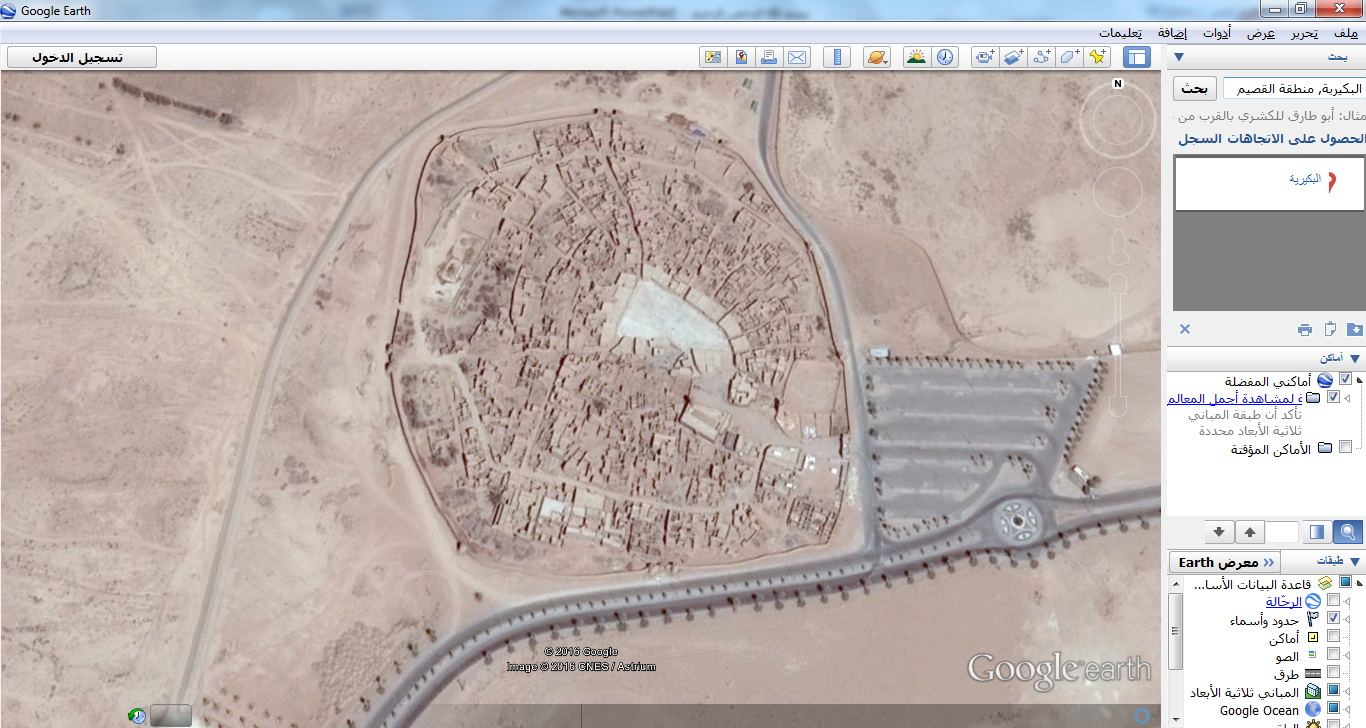 اليوم الرابع
زيارة قرية عيون الجواء 
زيارة صخرة عنتر بن شداد 
زيارة مدينة فيد  التاريخية  
زيارة فوهت بركان طابة
قرية عيون الجواء
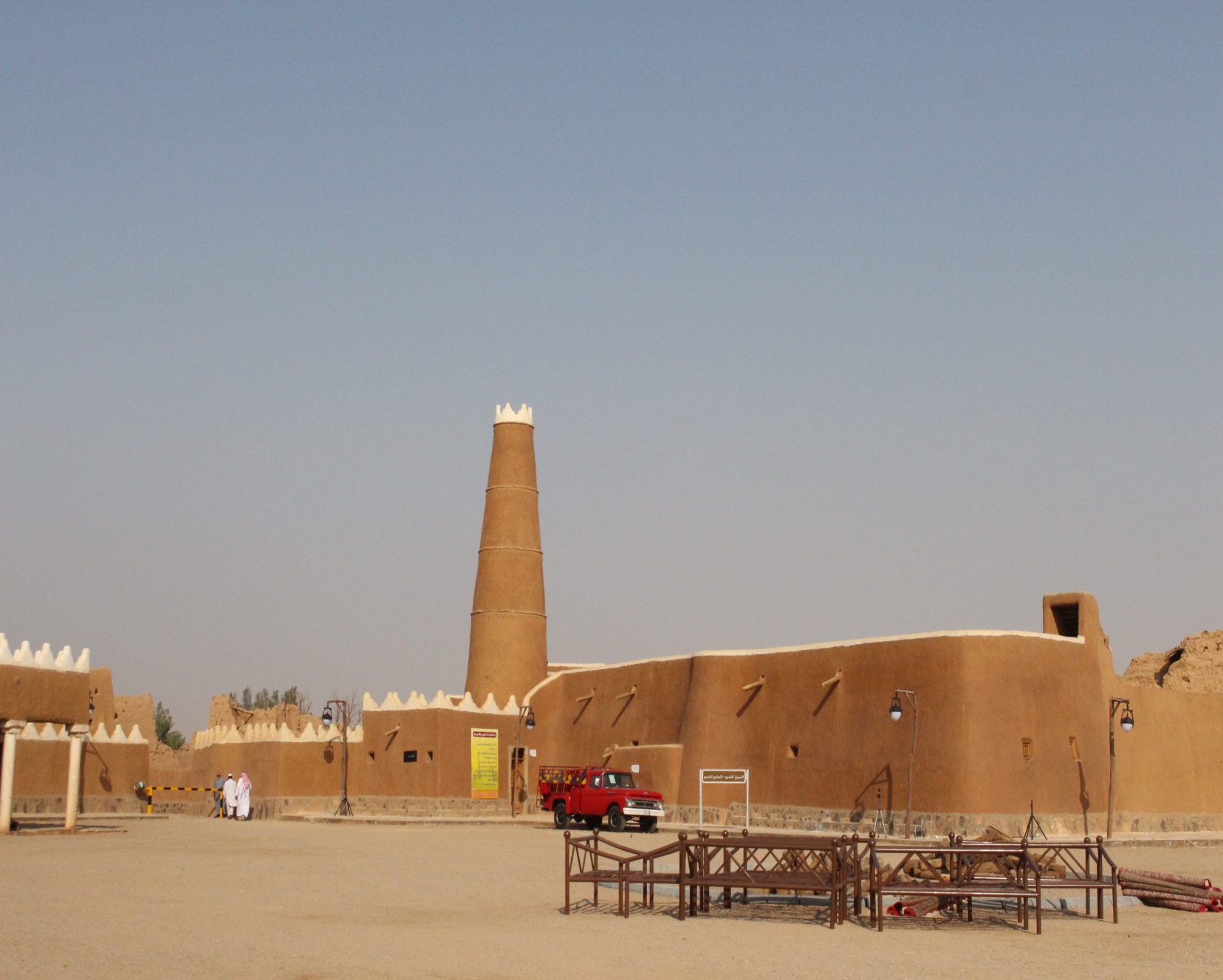 تقع هذه القرية في الشمال الغربي من منطقة القصيم
وقد استوطنتها قبيلة عبس ومنهم الشاعر والفارس عنتر بن شداد
ودارت فيها معركة المشهورة بداحس والغبراء بين قبيلتي عبس وذبيان
صور من داخل القرية
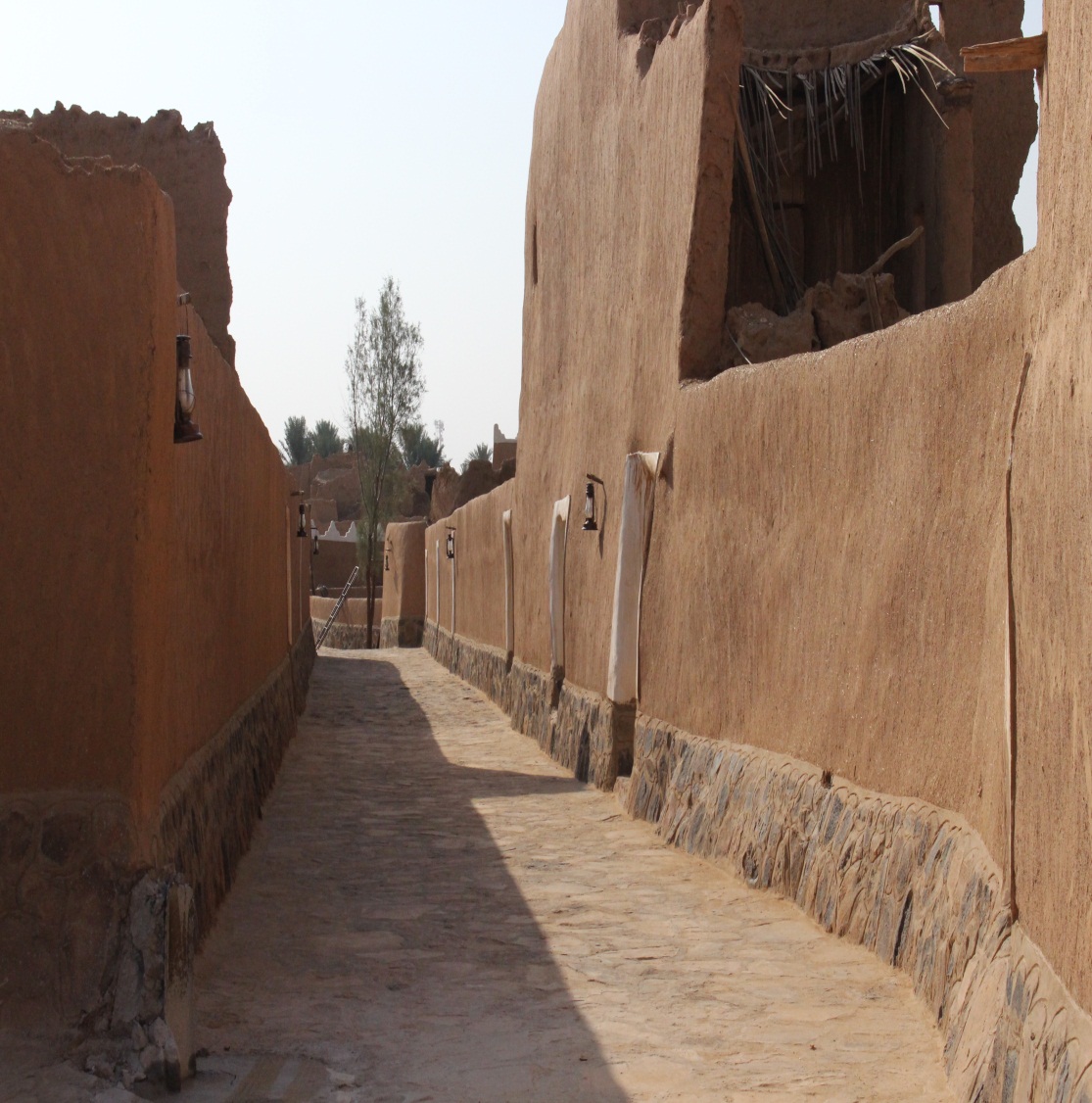 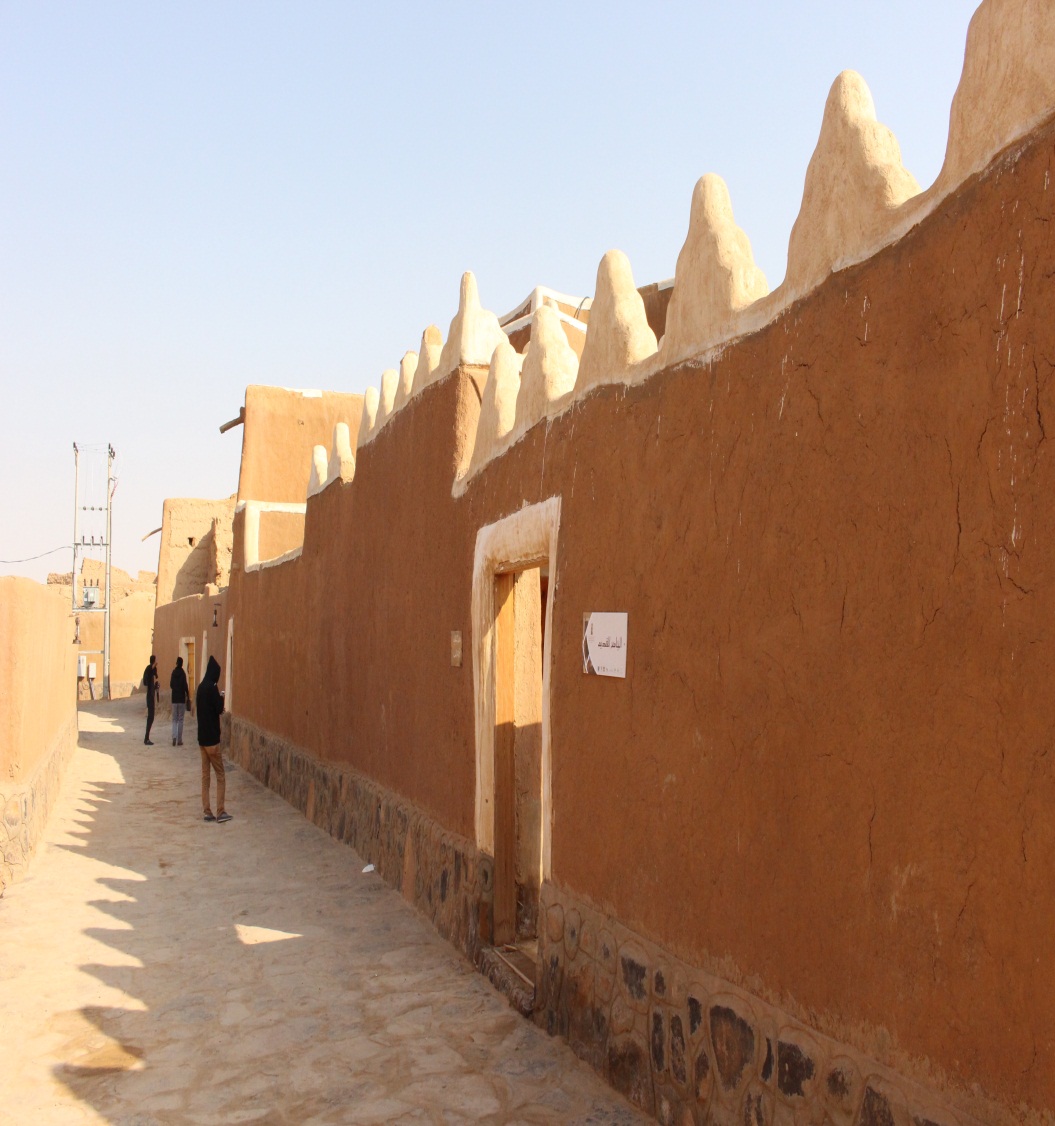 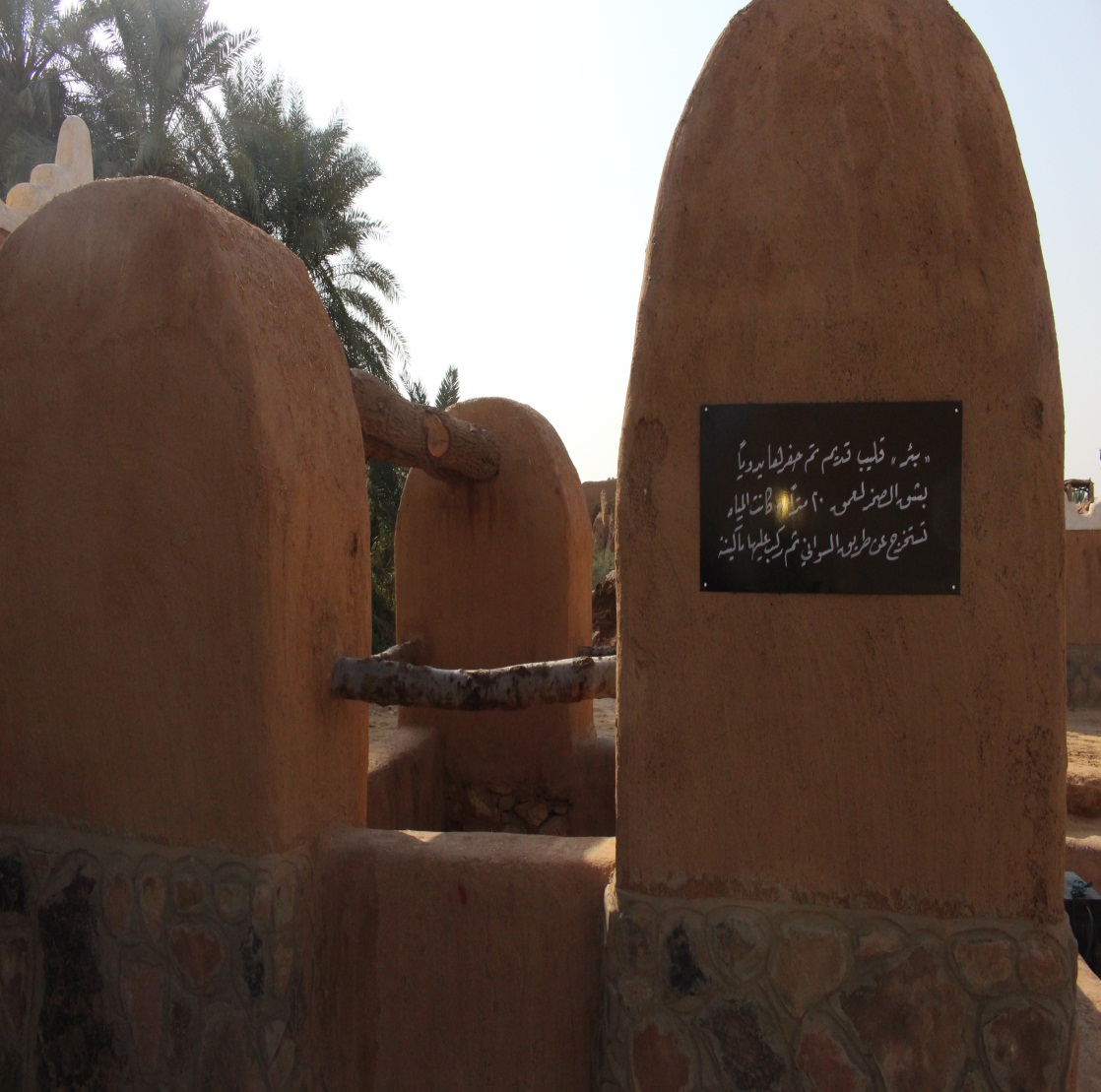 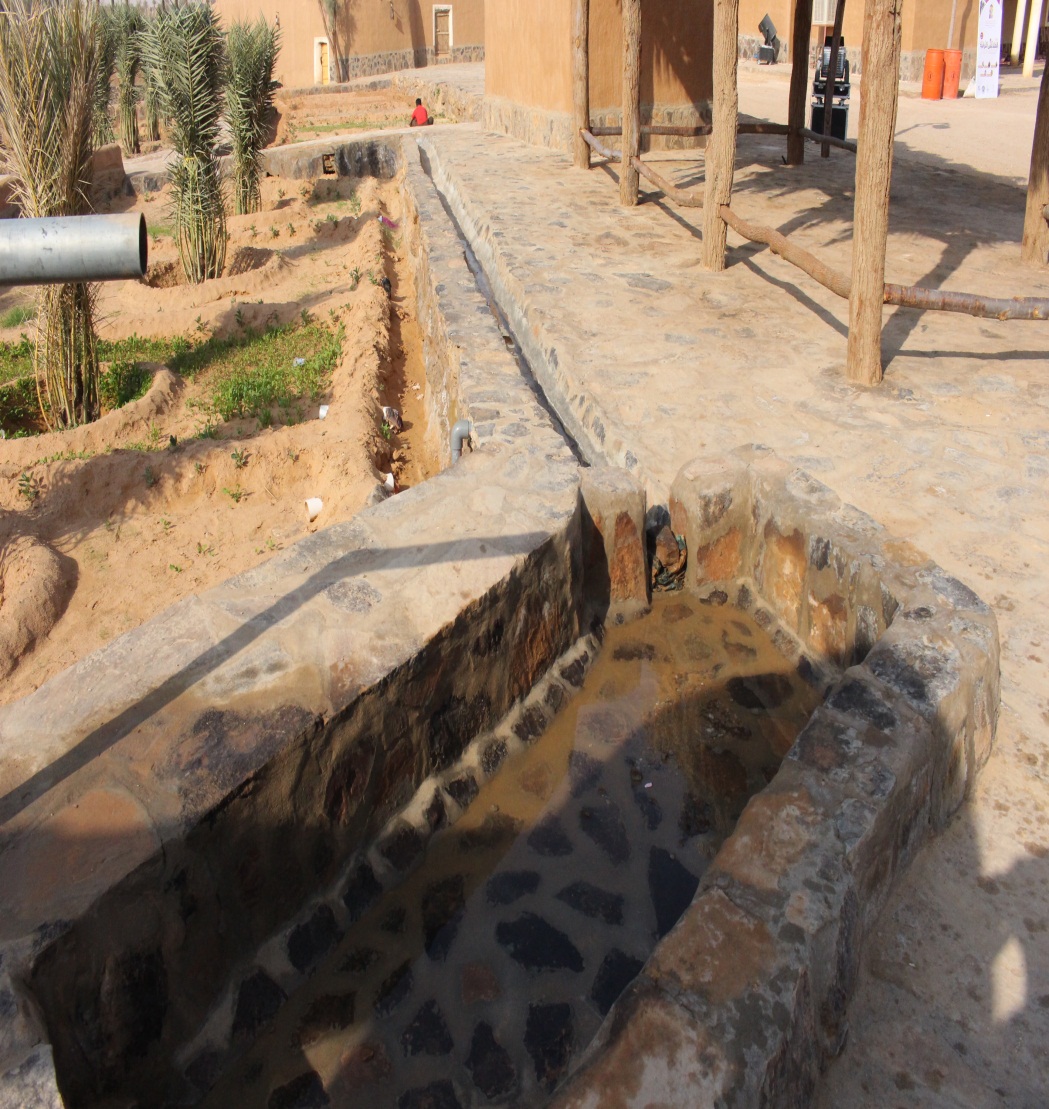 صخرة عنتر بن شداد
تقع الصخرة في منطقة عيون الجواء على سفوح جبال القصيباء
تربض صخرة عنترة بن شداد، كأحد ابرز الشواهد الأثرية الباقية من العصر الجاهلي في تلك المنطقة، لتروي للأجيال الجديدة قصة عشق ألهبت الخيال العربي منذ القدم وأصبحت احد شوارد التاريخ ولمحاته الباقية , حيث اضحت هذه الصخرة رمزا للحب والوفاء عبر التاريخ .
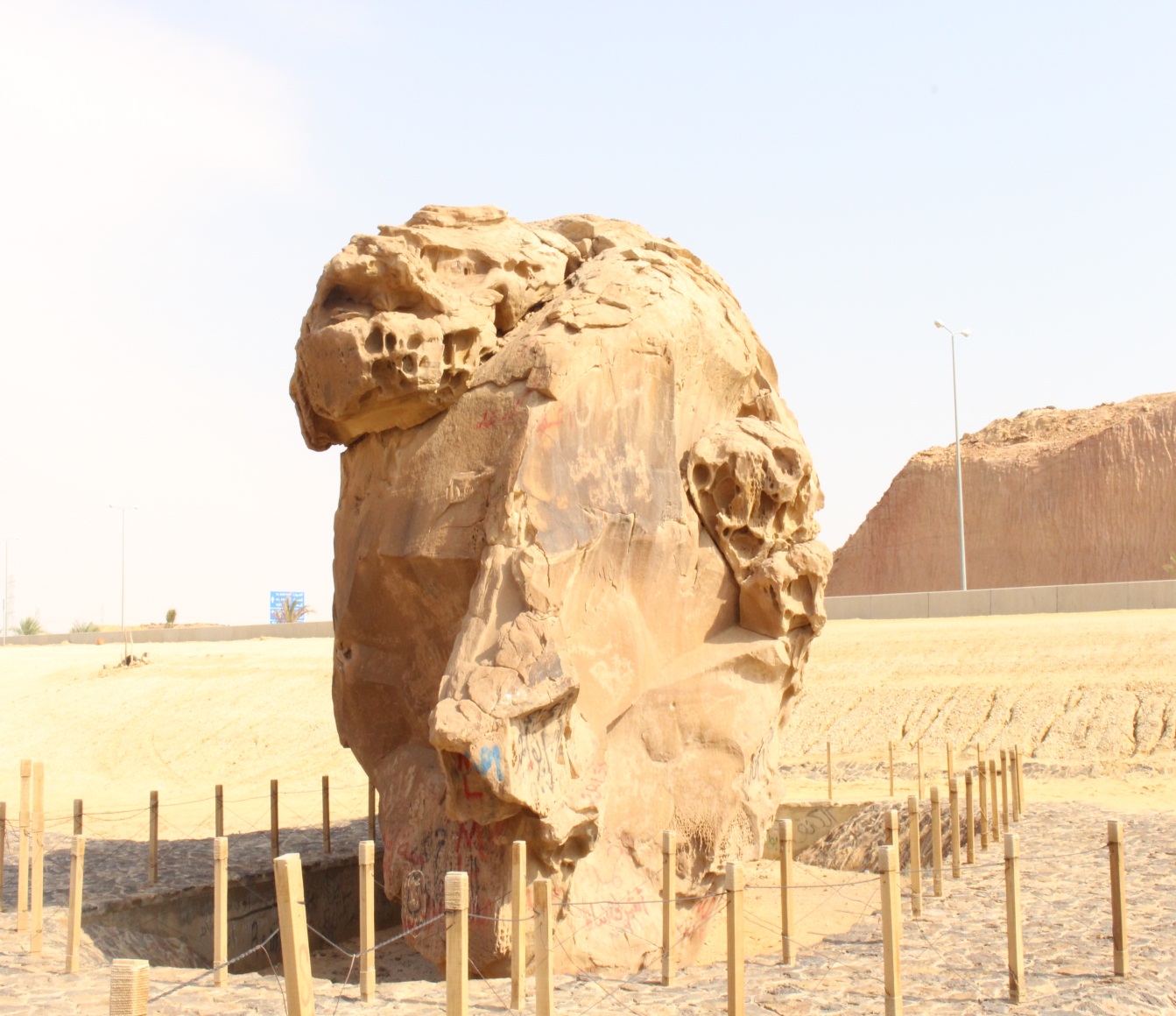 صورة جماعية بجوار صخرة عنترة
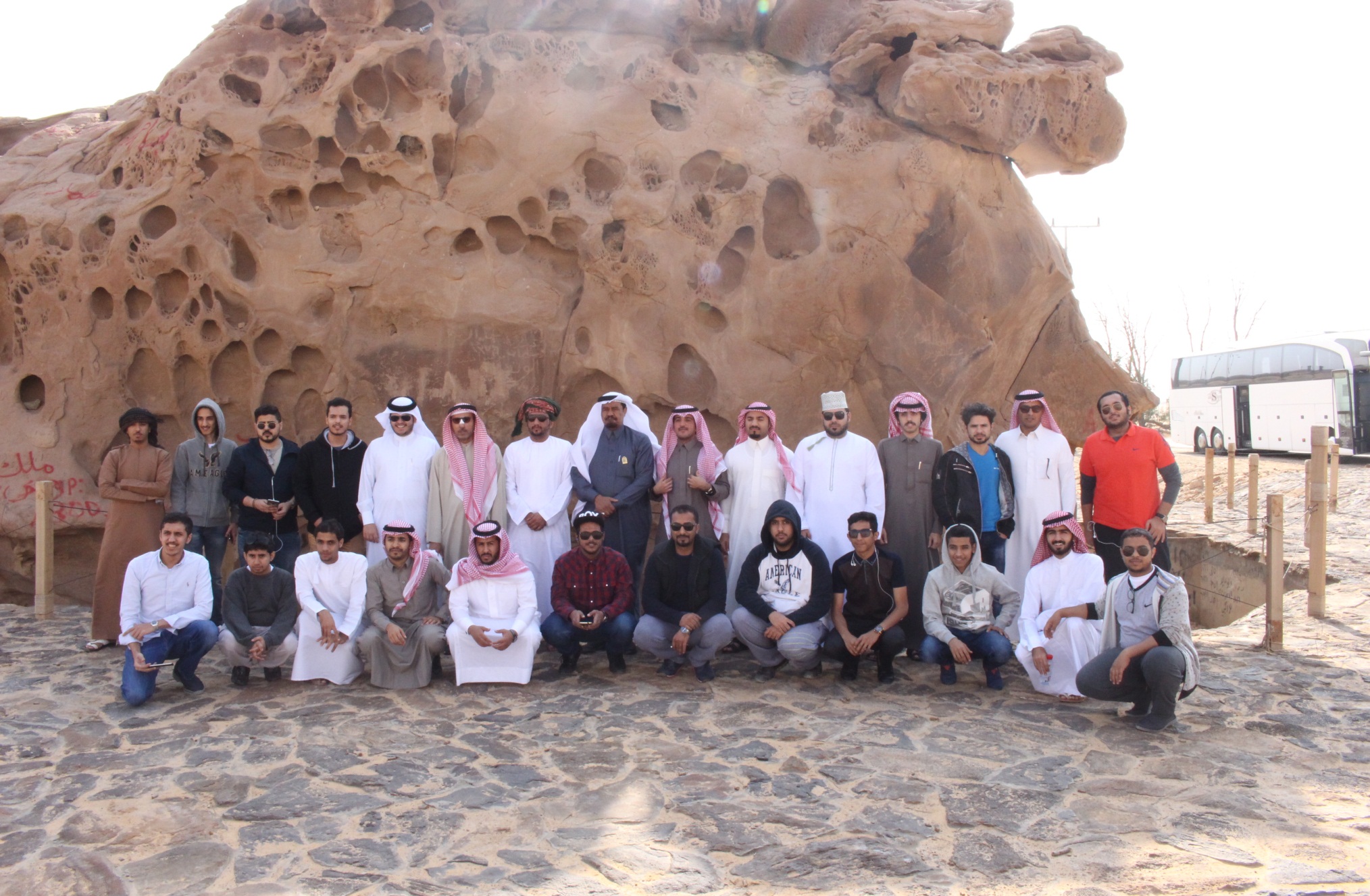 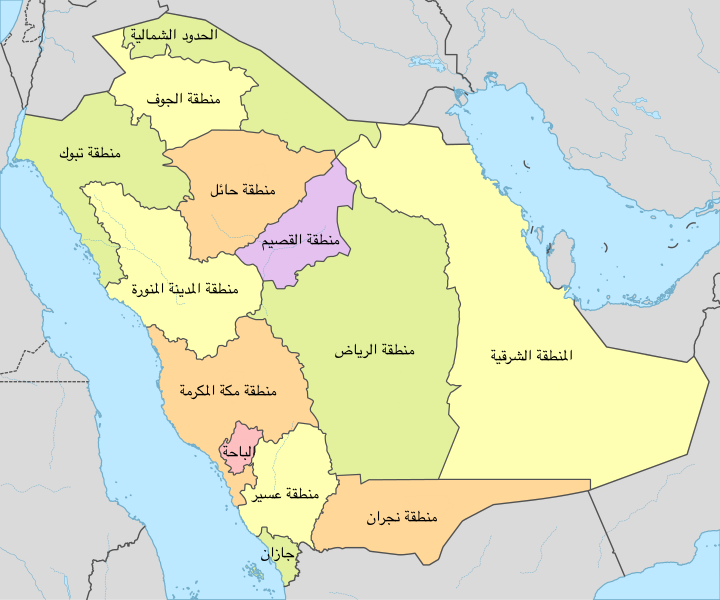 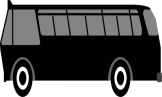 مدينة فيد التاريخية
تقع في الجنوب الشرقي لمنطقة حائل
فيها الكثير من النقوش التى تعود الى ماقبل التاريخ
تقع المدينة على درب زبيدة حيث تتوسط المدينة بين مكة وبغداد فضلا عن انها تتبع للخلافه العباسية
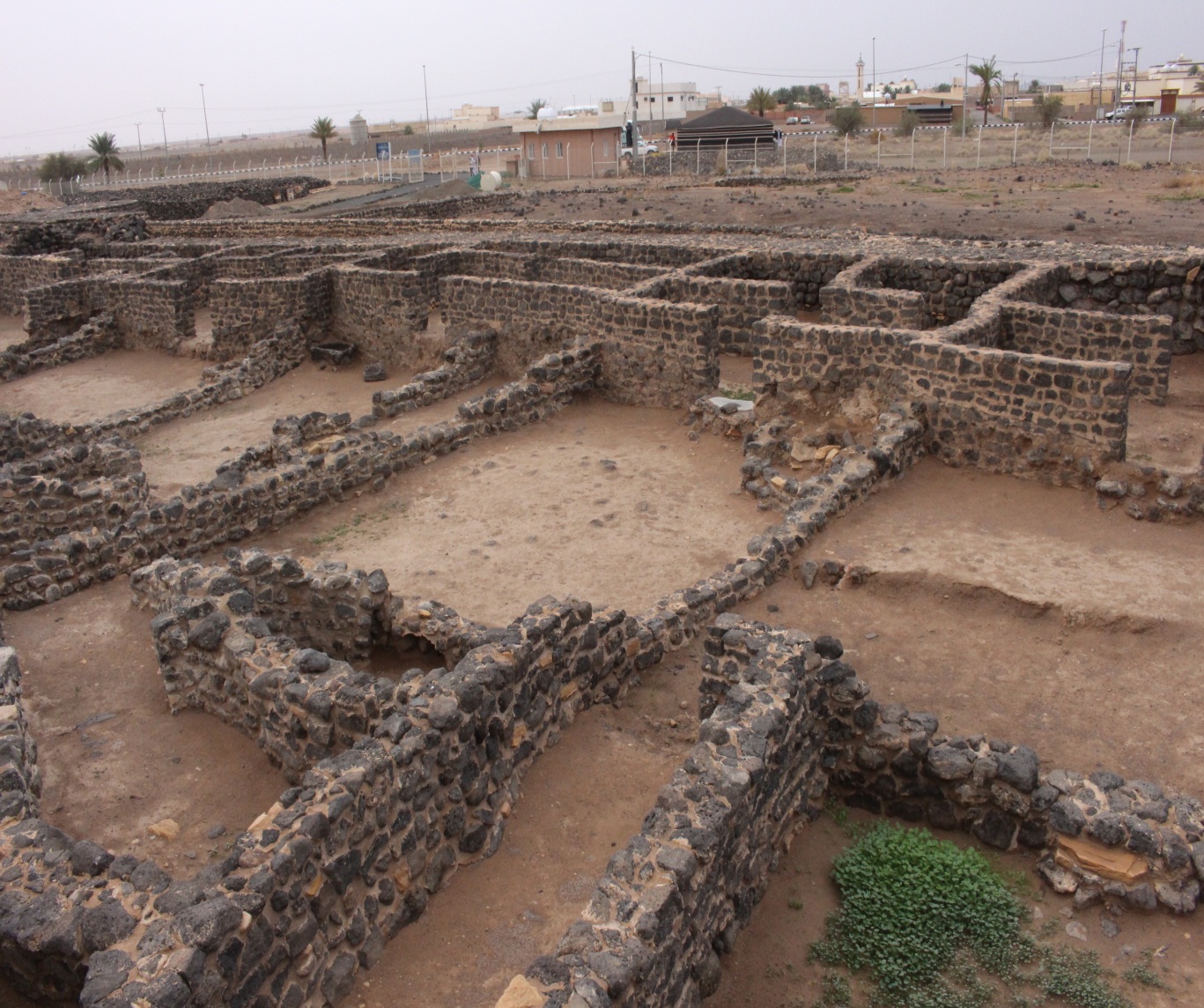 صور للأطلال الباقية من المدينة
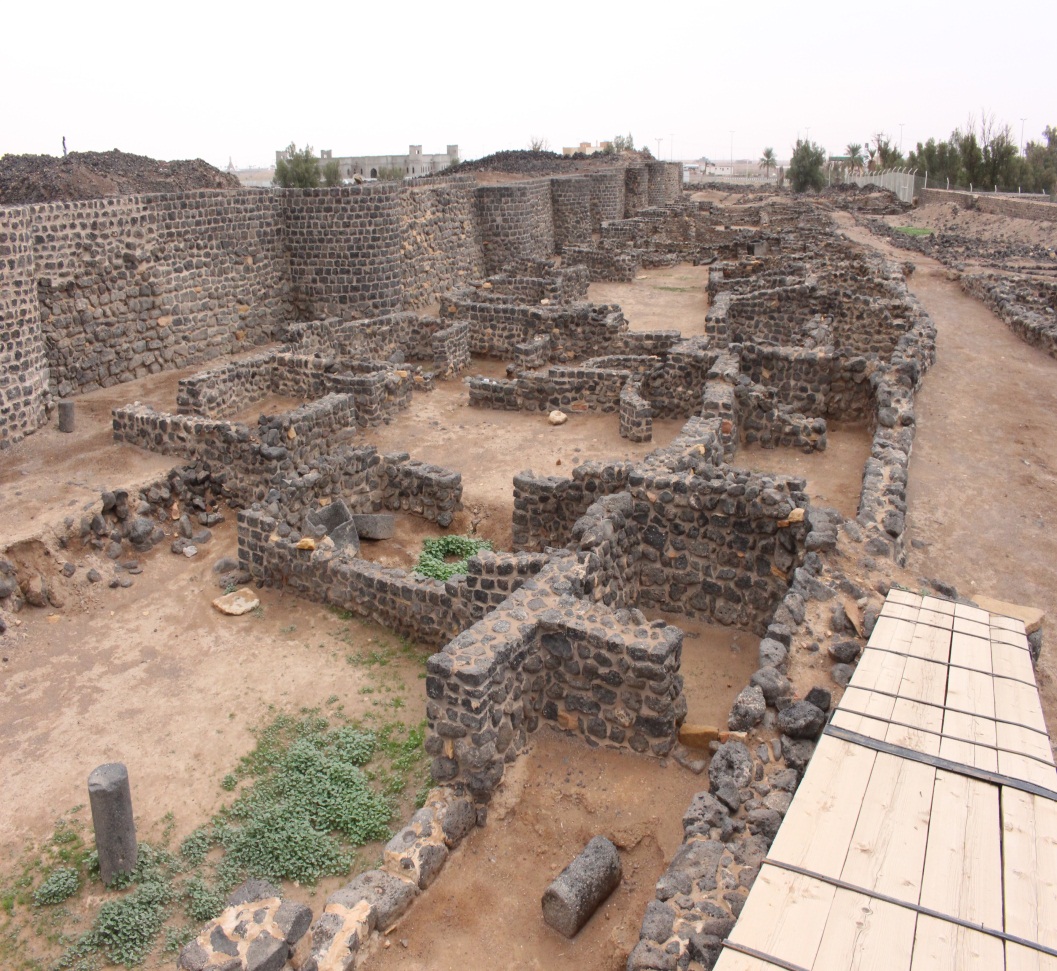 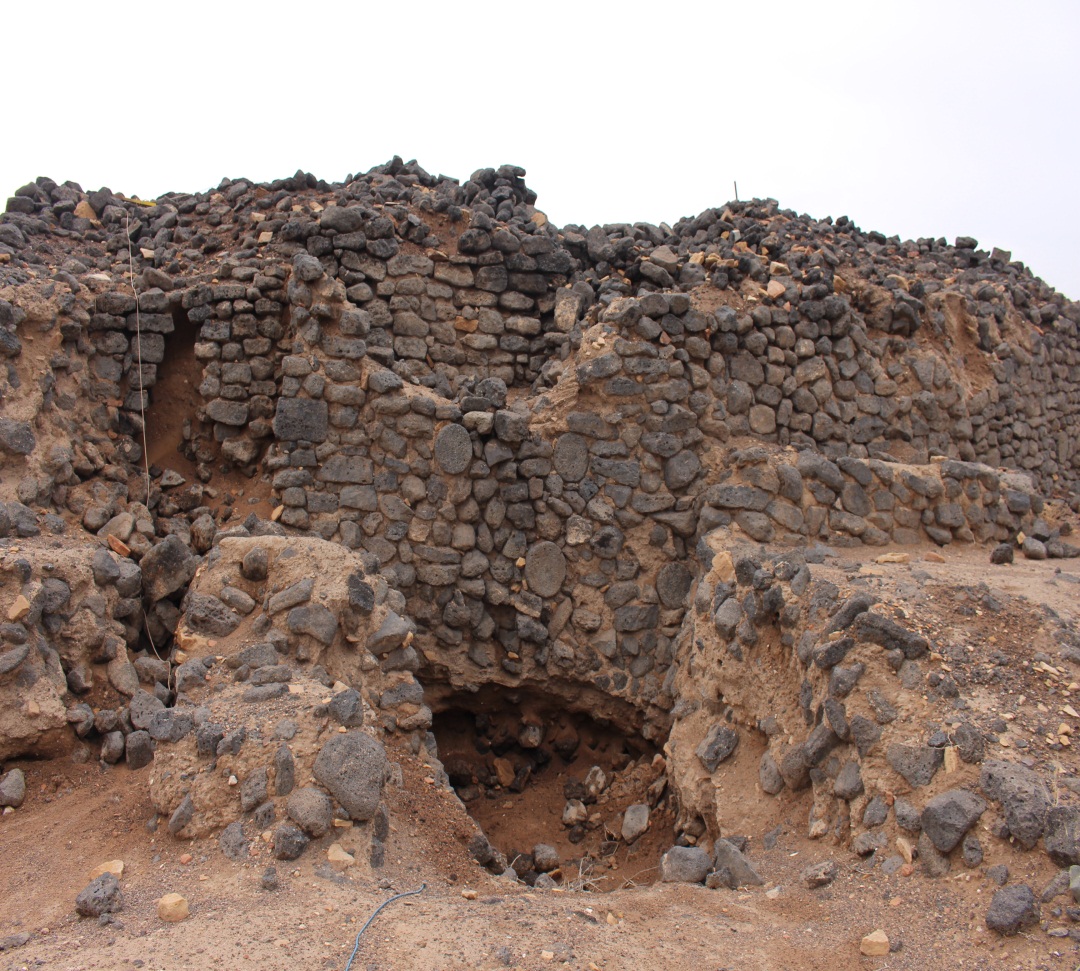 فوهت بركان طابة
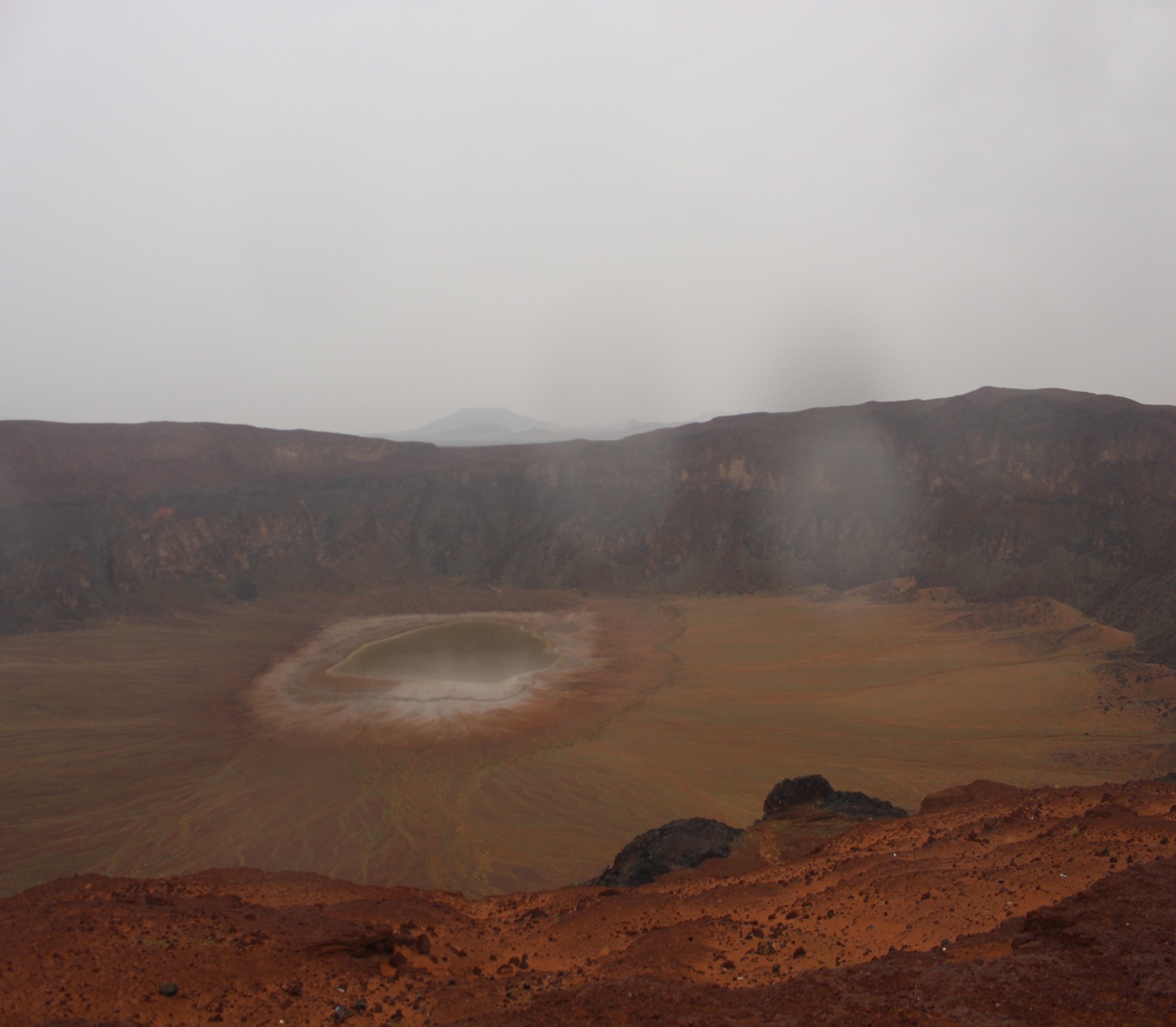 تبعد فوهت البركان عن الخط الرئيسي جوالى 6 كم
كما يبلغ قطر الفوهه حوالي كيلو و 30 متر
صورة فضائية لفوهت البركان
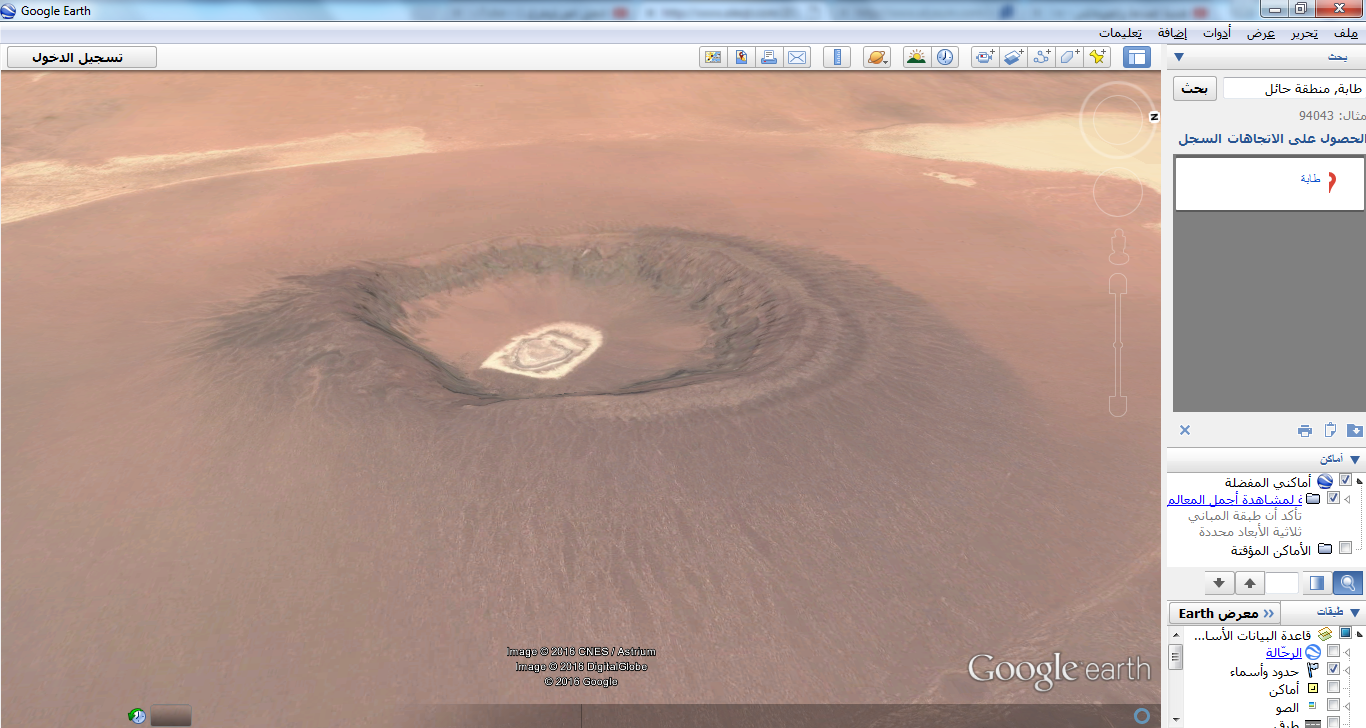 صورة جماعية للمشاركين على فوهة بركان طابة
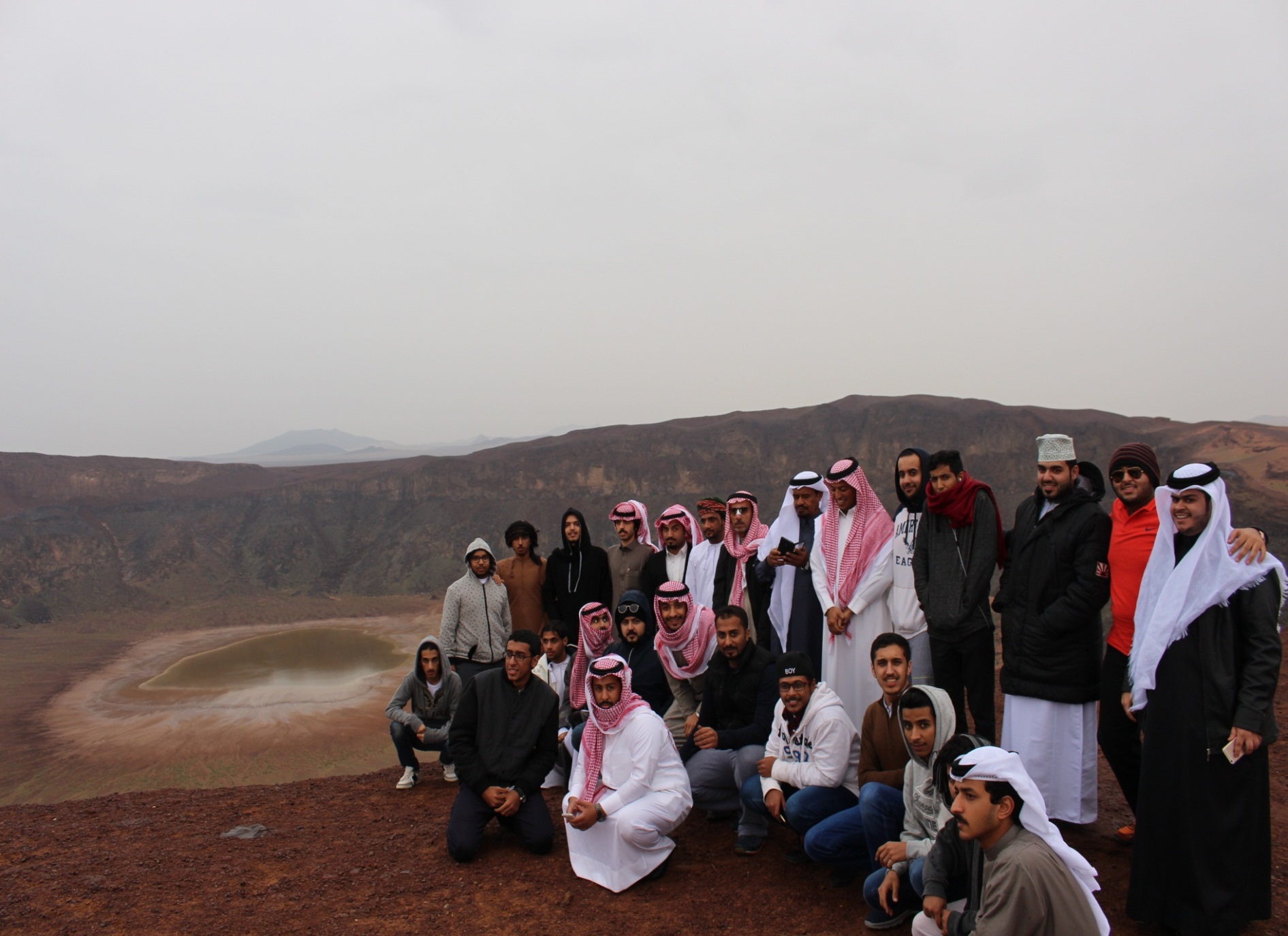 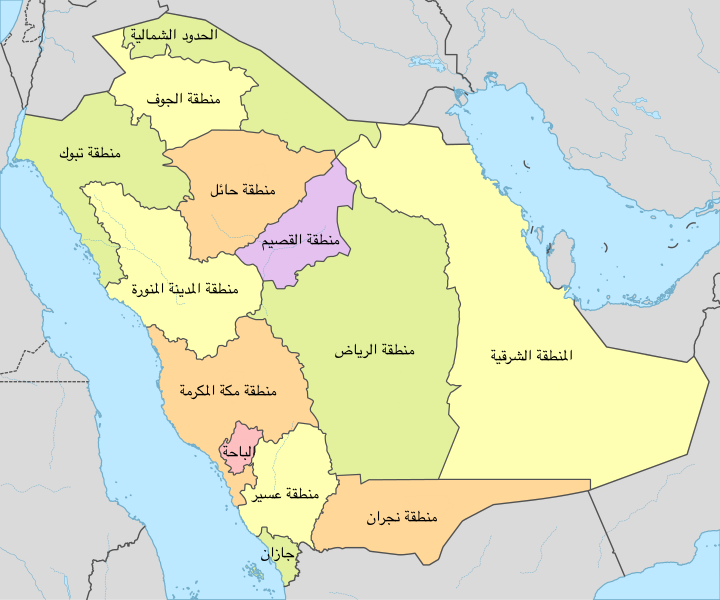 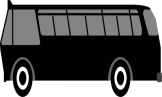 اليوم الخامس
زيارة وادي الهايس 
زيارة حرة عويرض 
زيارة البلدة القديمة 
زيارة ومقبرة الاسود 
زيارة قطار الحجاز
زيارة منطقة الحجر (مدائن صالح)
وادي الهايس
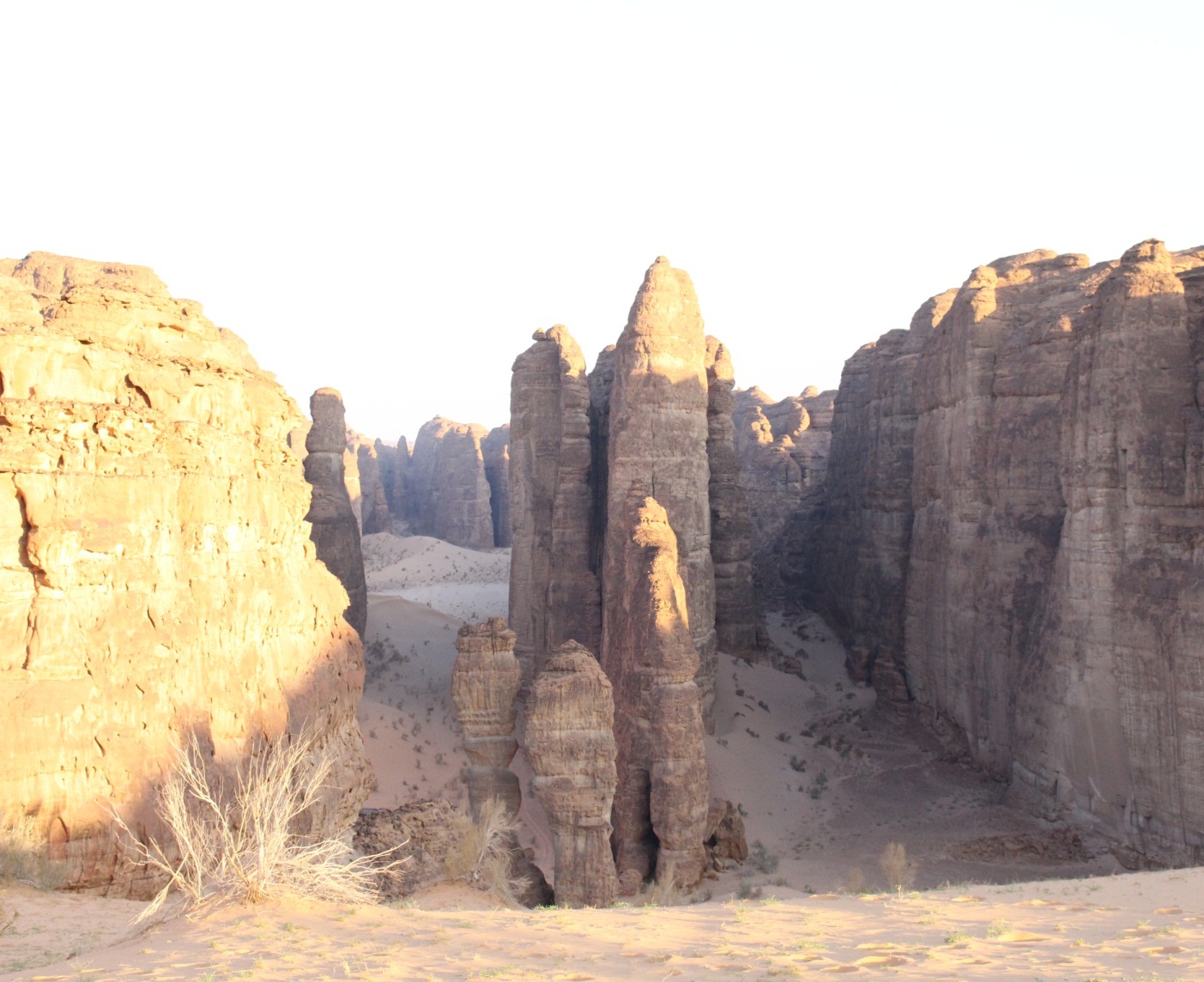 صورة جميلة لوادي الهايس بمنطقة العلا تظهر مدى تأثر جبال وأودية هذه المنطقة بعمليات التعرية والتجوية مكونتا خلفها اجمل المناظر الطبيعية التى تدل على عظمة الخالق عز وجل
صور تذهل الناظرين للوادي
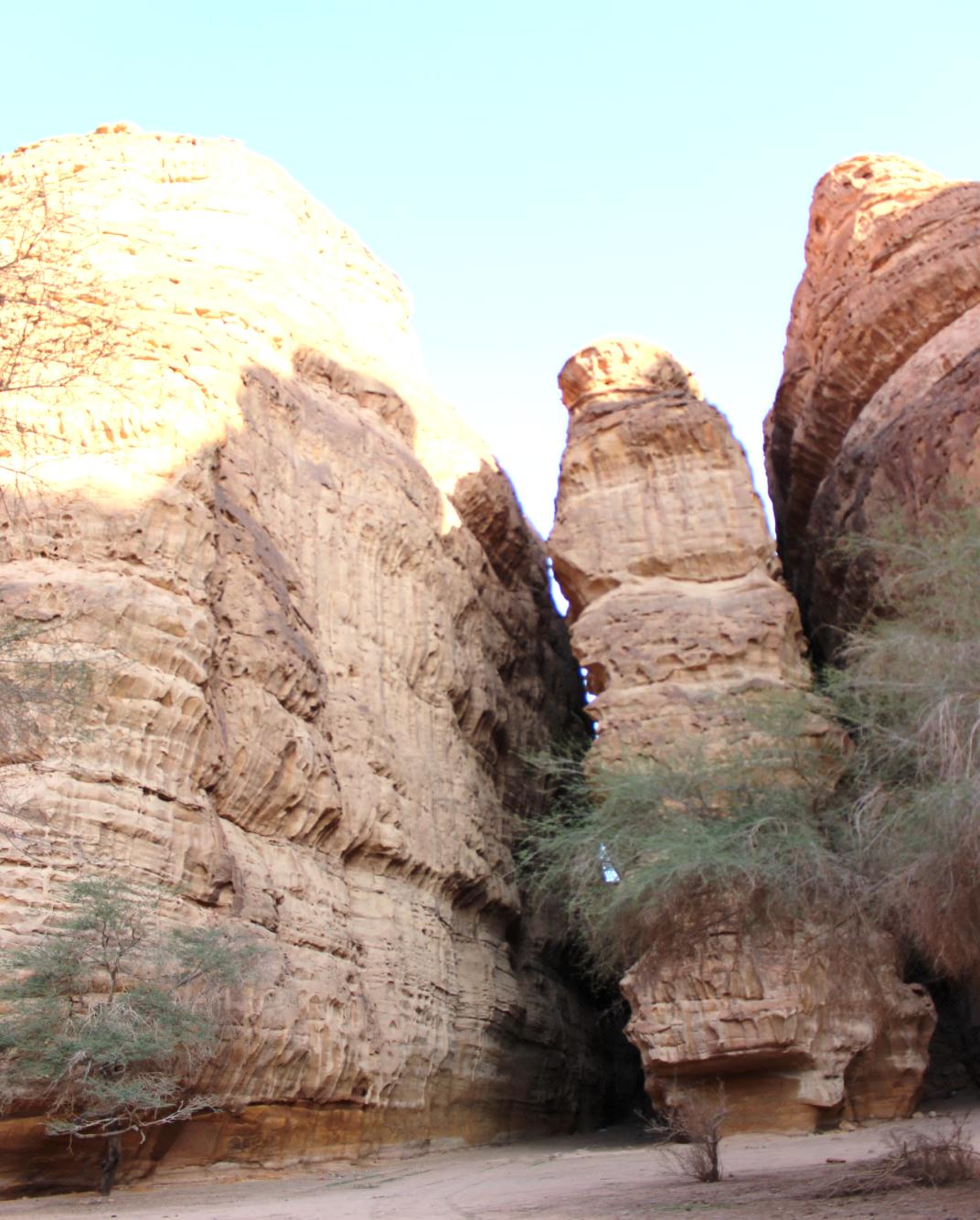 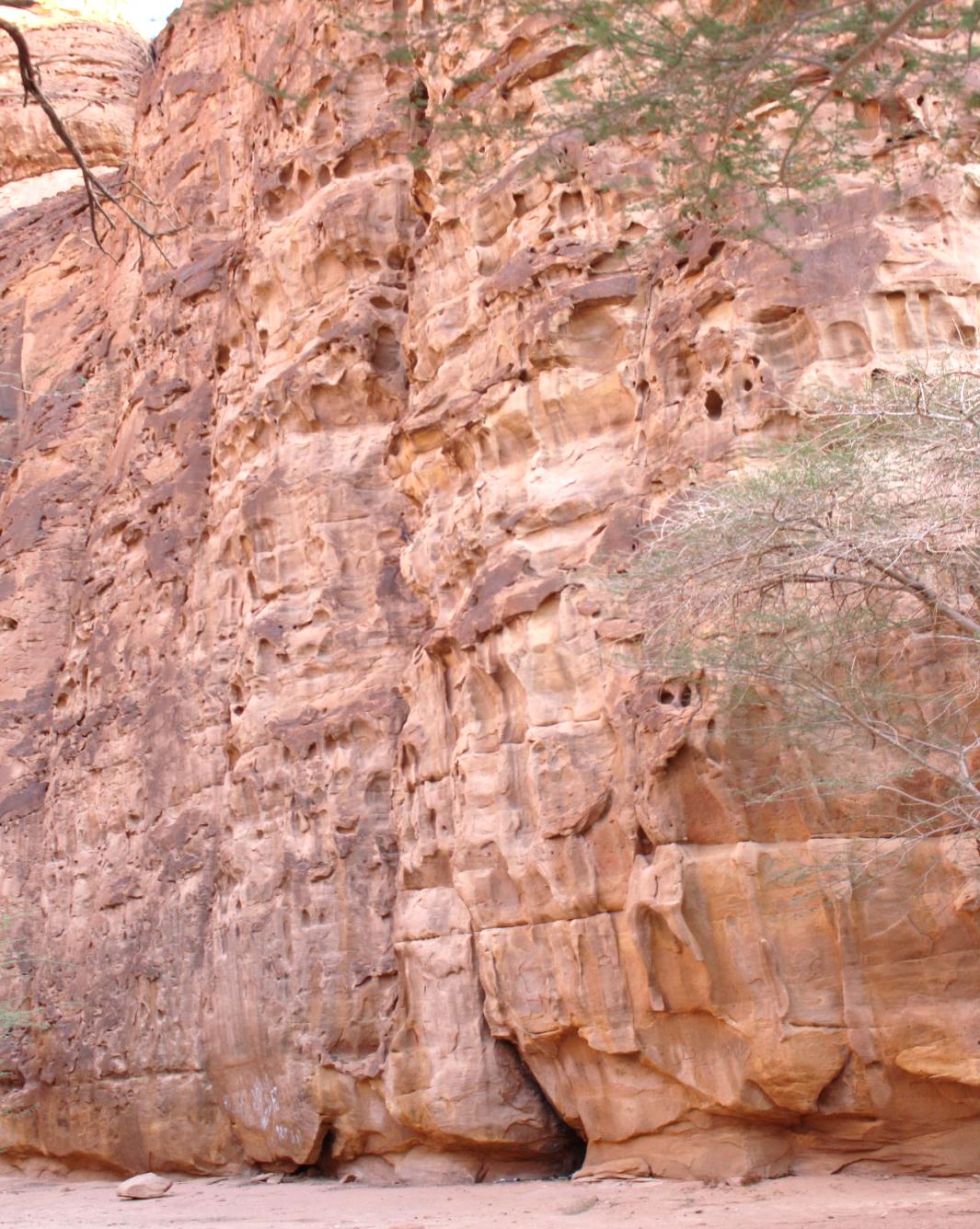 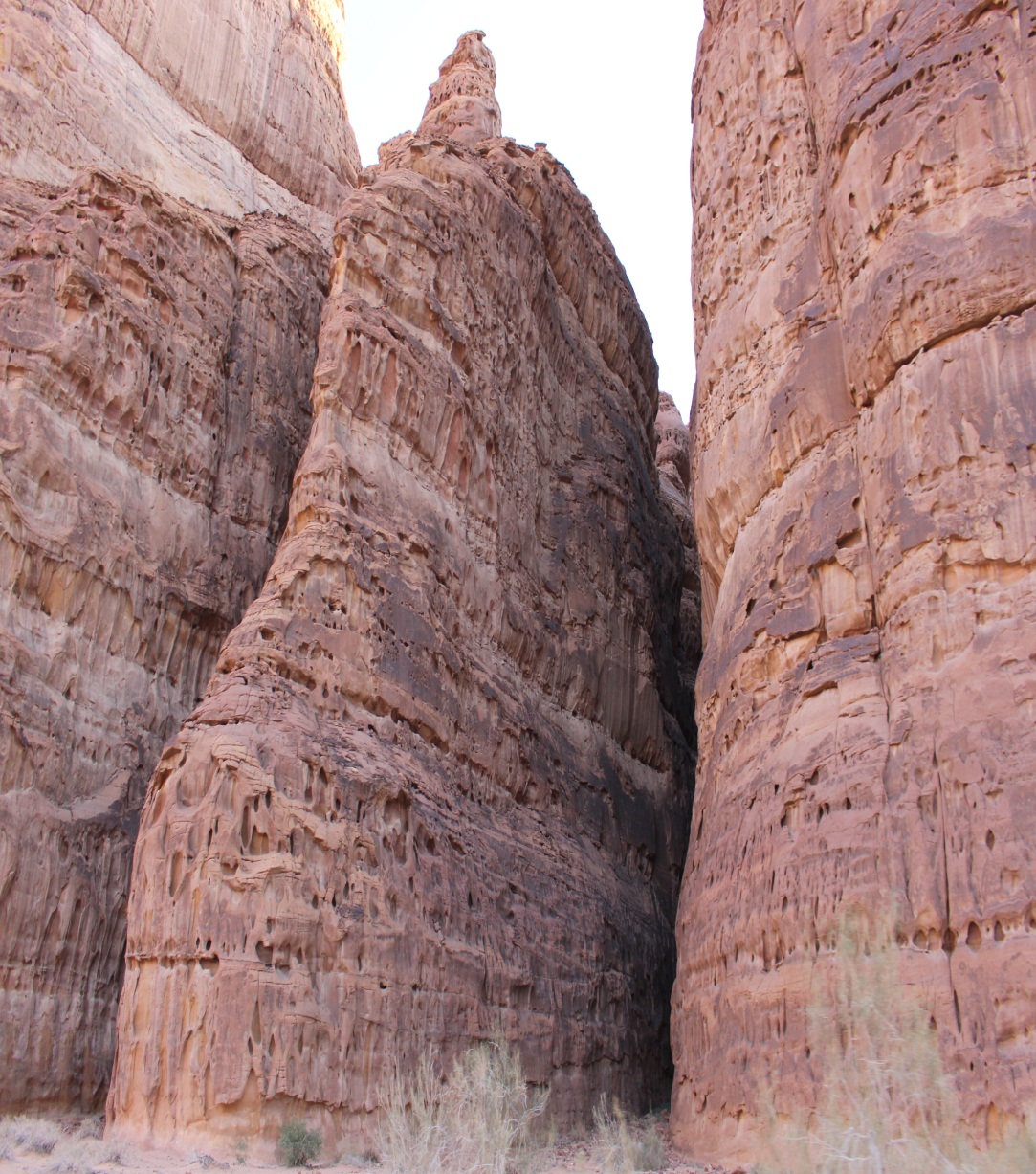 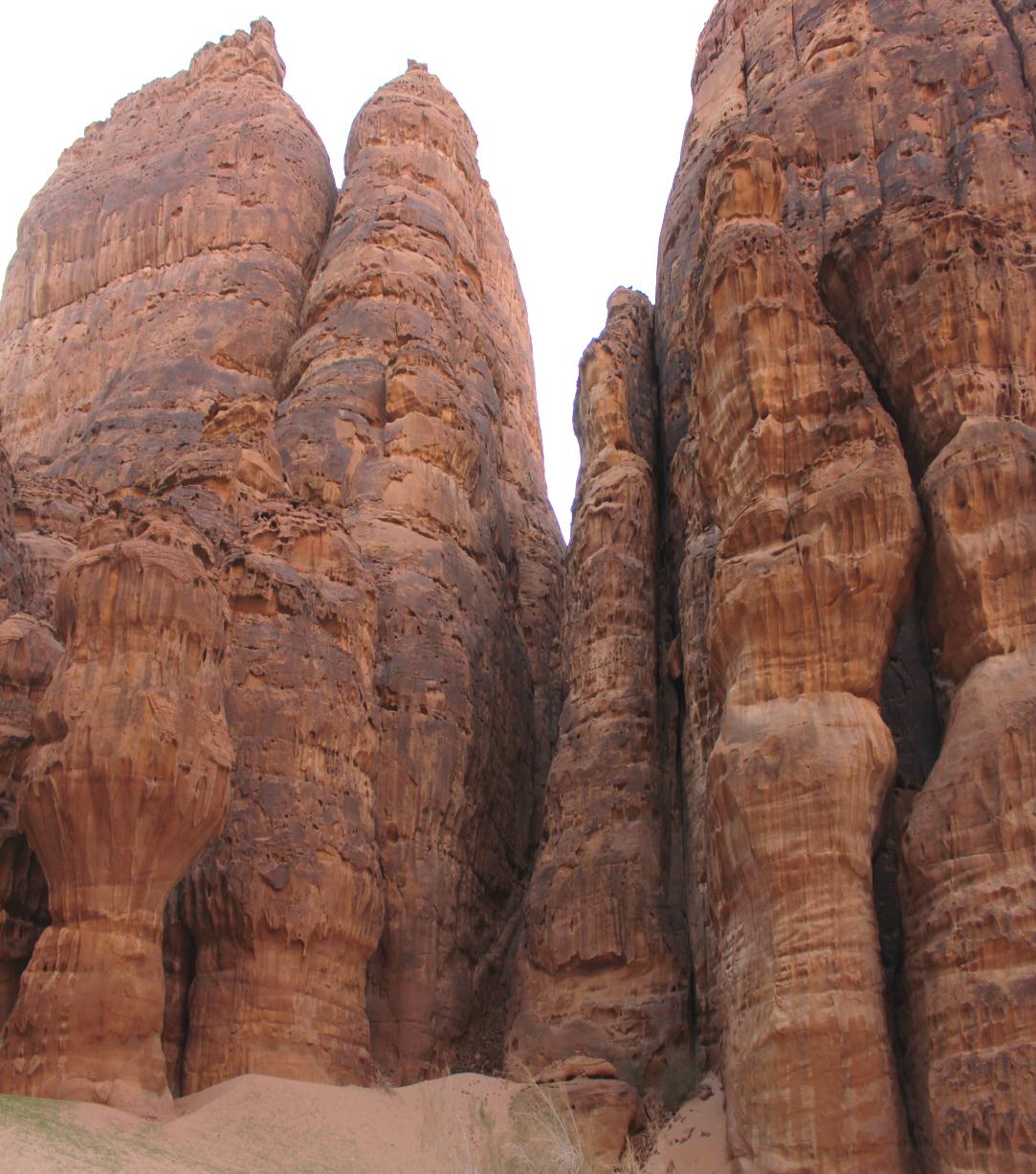 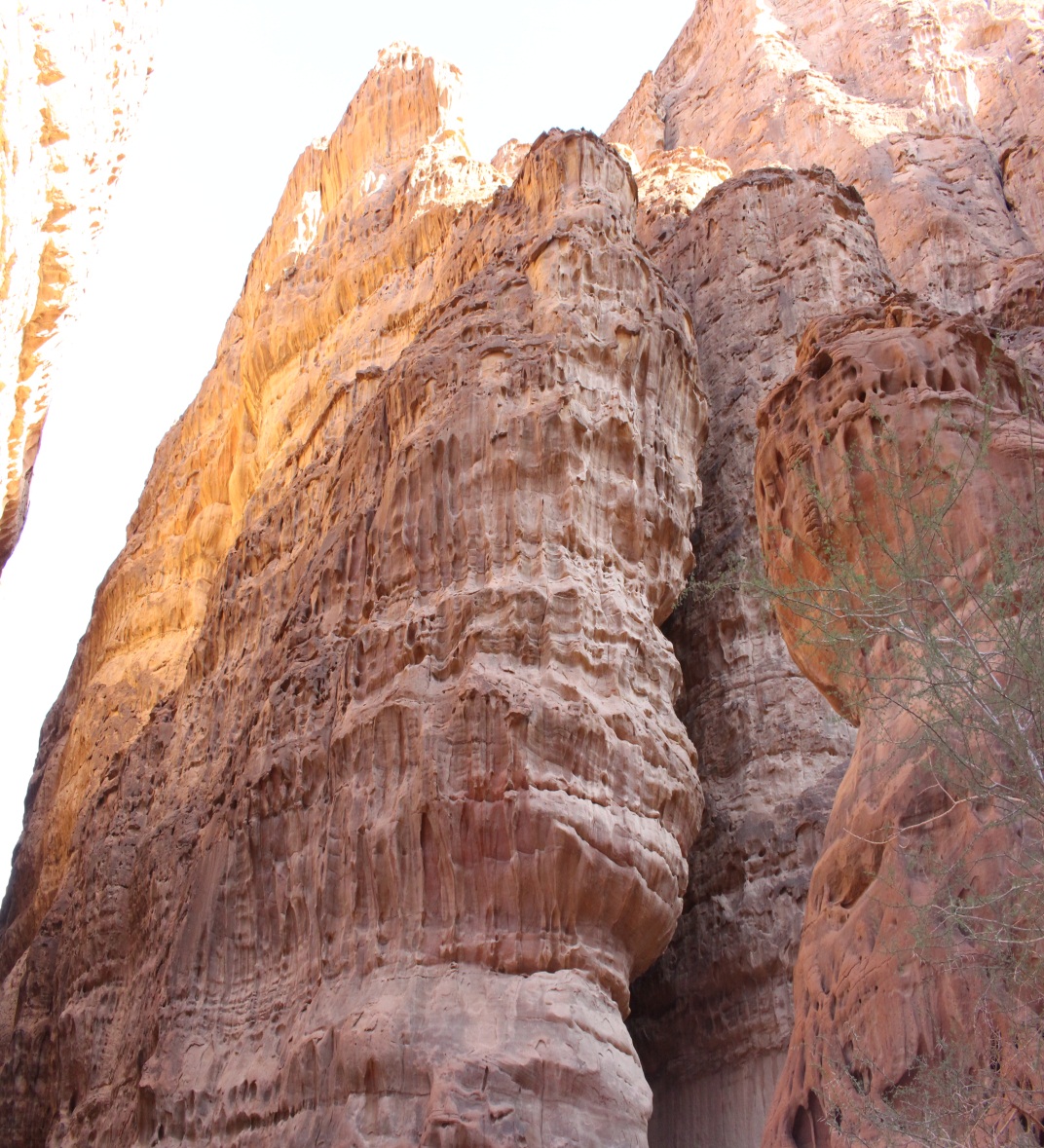 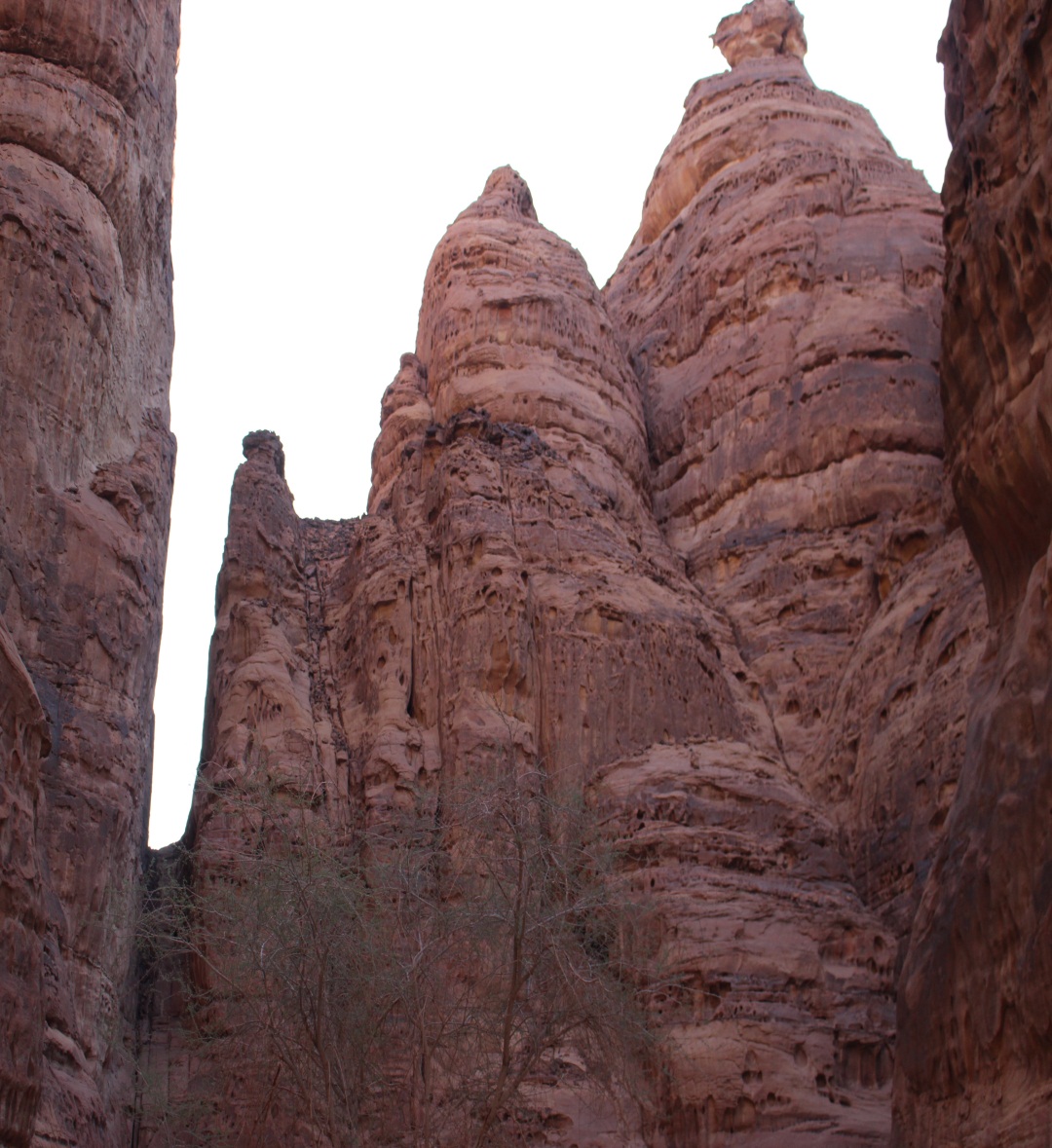 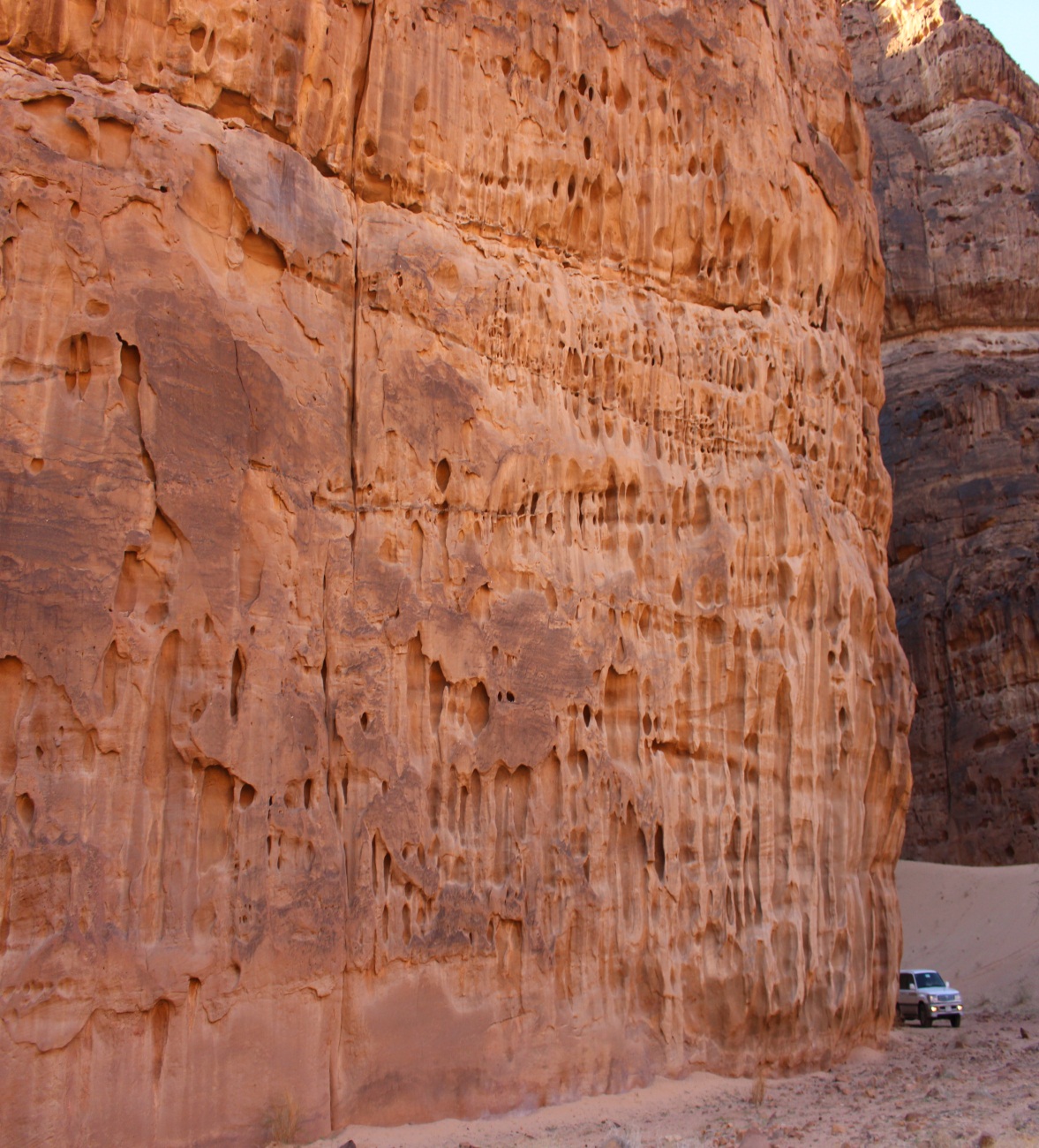 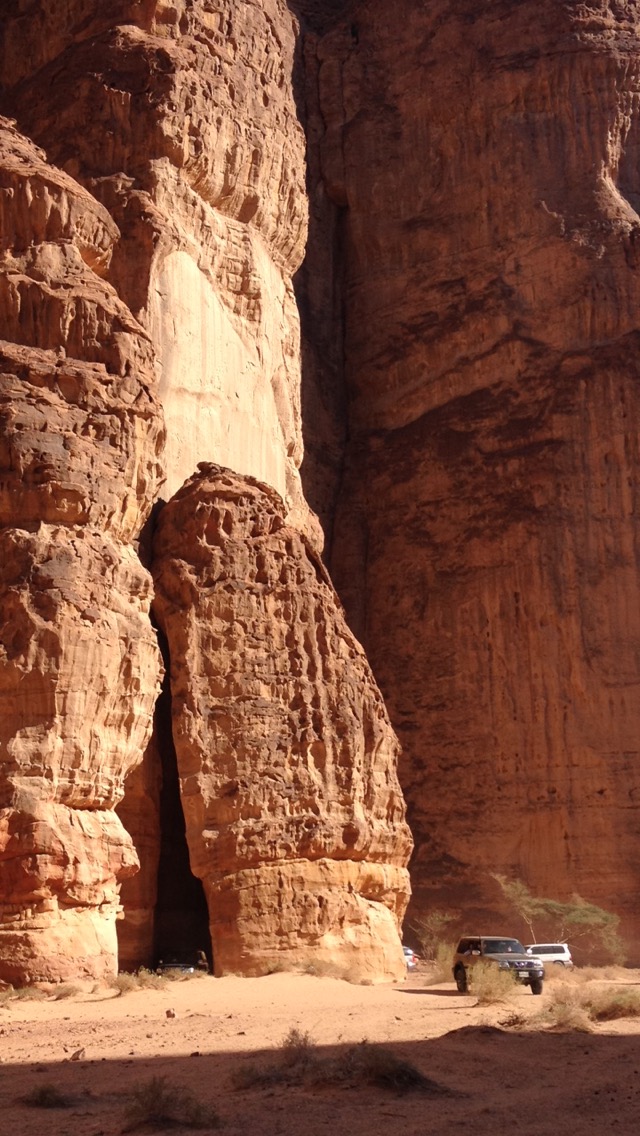 حرة عويرض
تقع حرة عويرض غرب محافظة العلا
حيث ترتفع عن المحافظة نحو 600 قدم
وتمتد هذه الهضبة الضخمة بين مدينة تبوك والعلا
حيث يصل طولها الى 180 كم وعرضها الى 90 كم
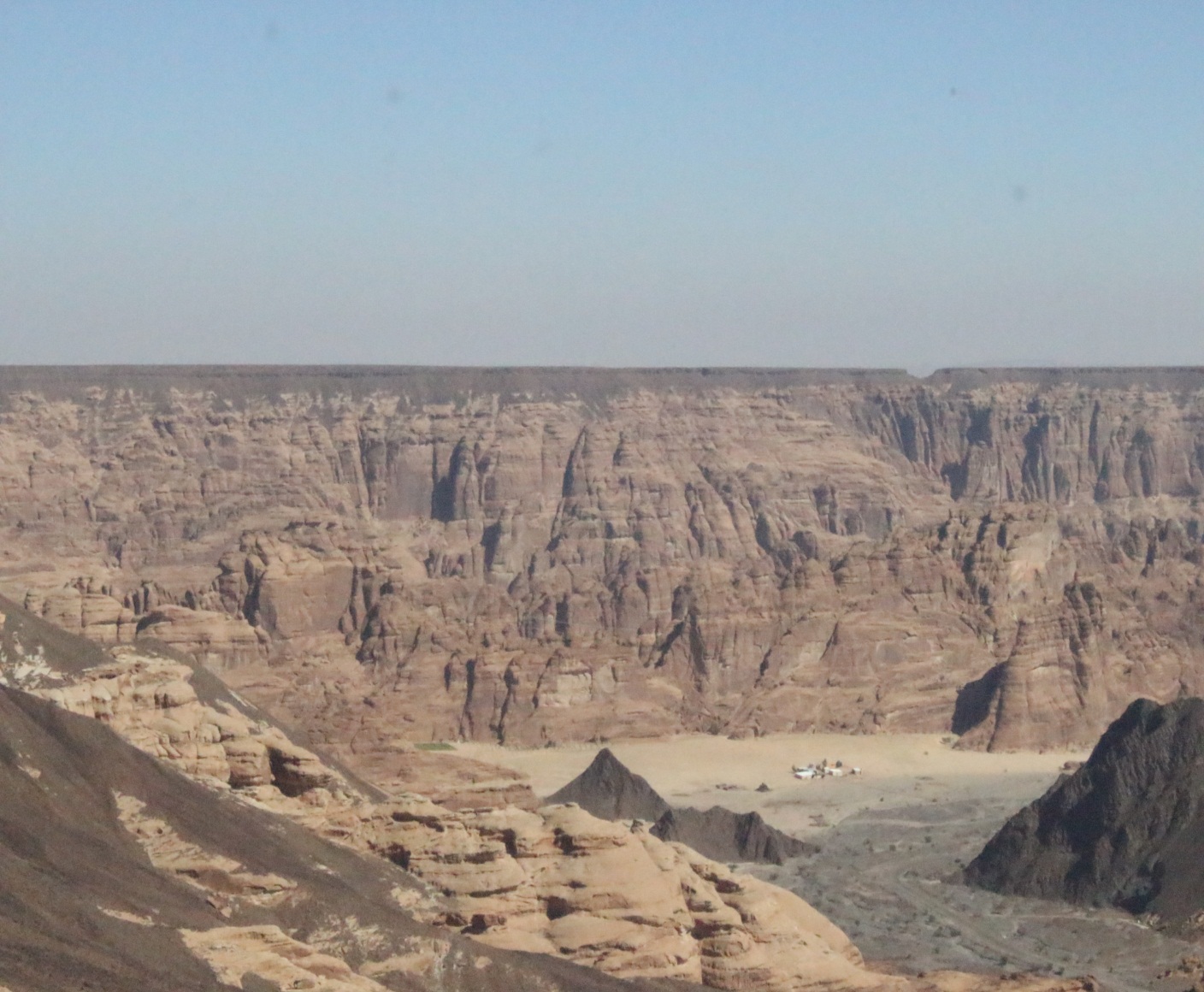 صورة من أعلى قمة حرة عويرض لمنطقة العلا
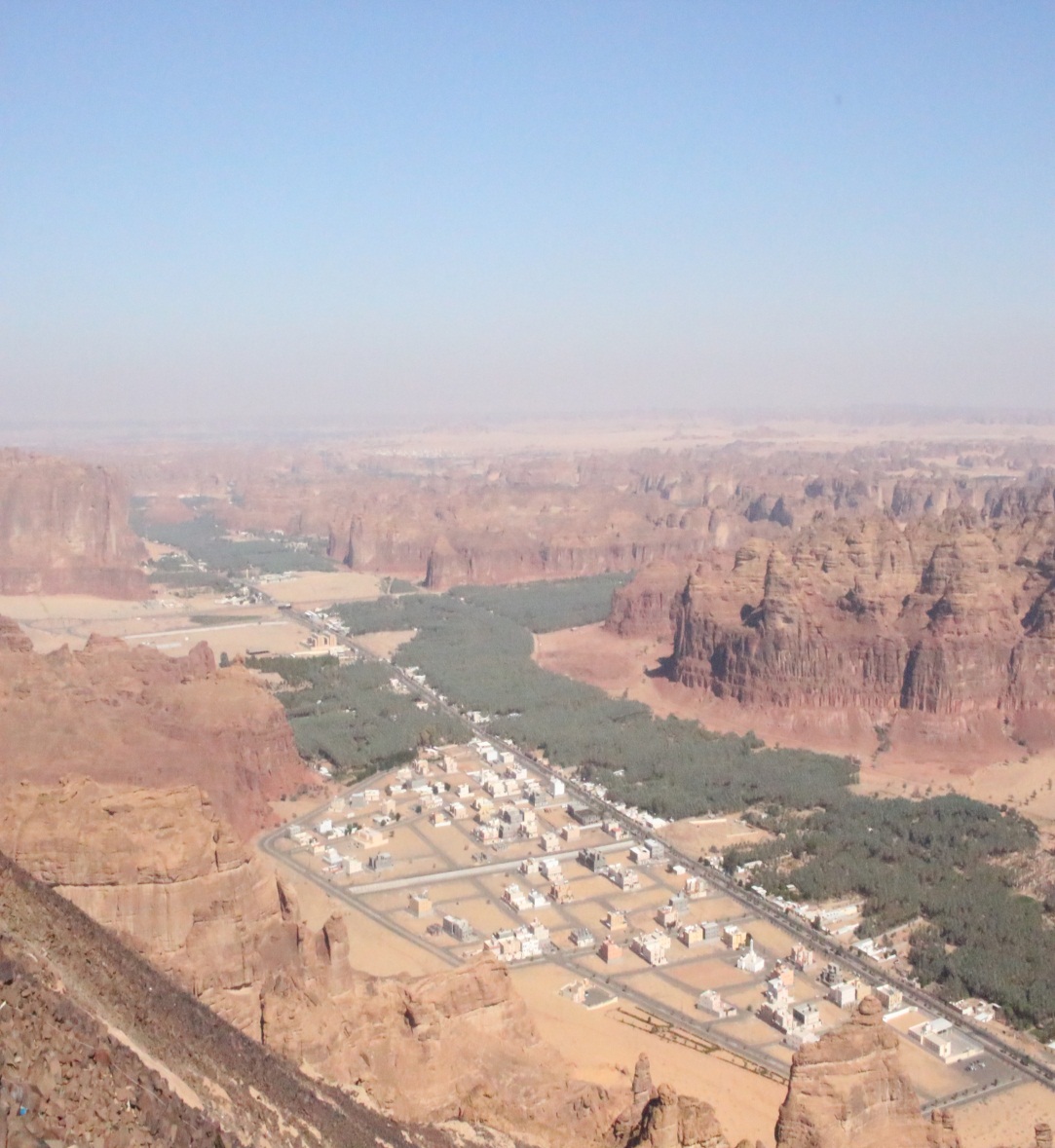 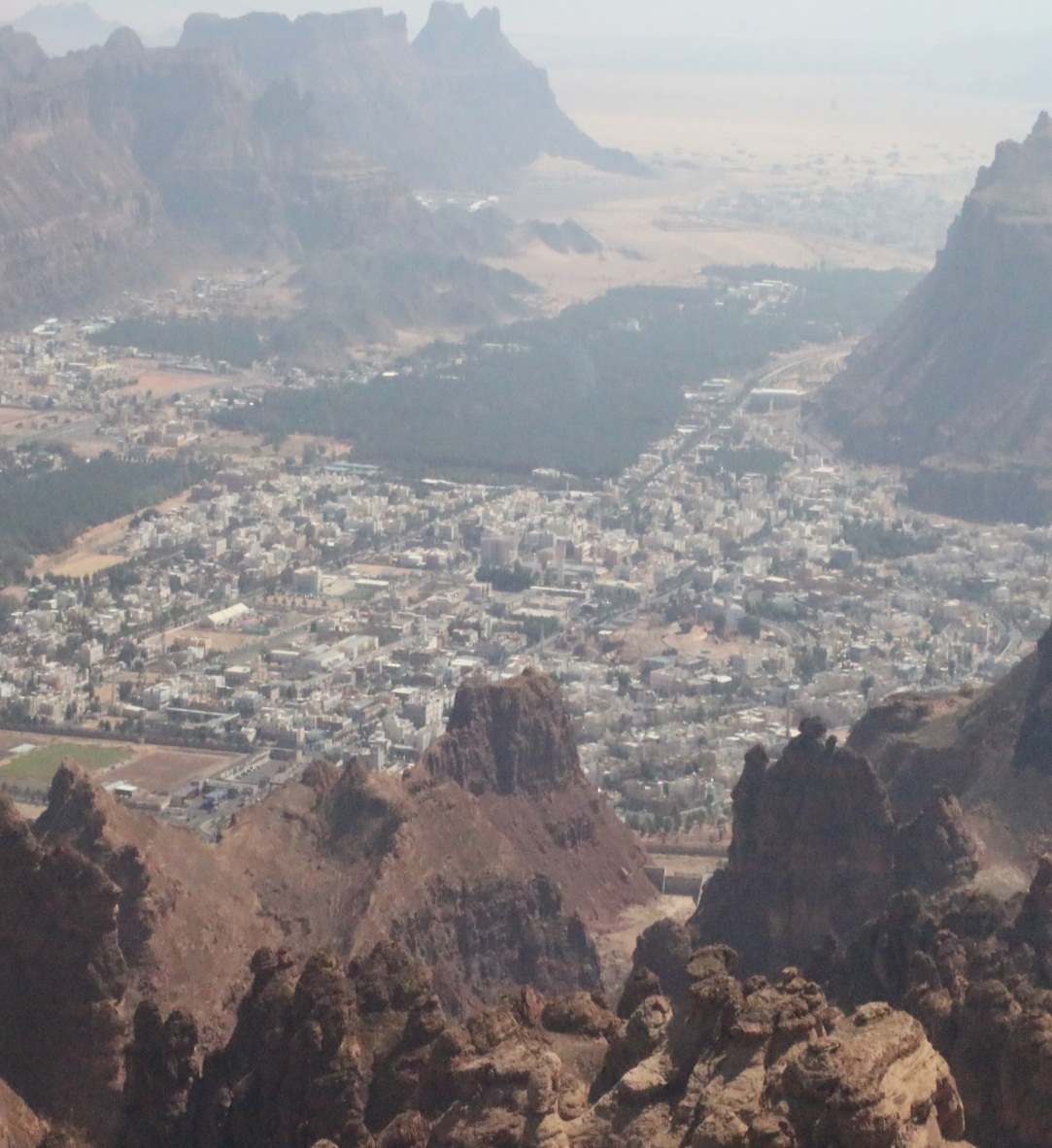 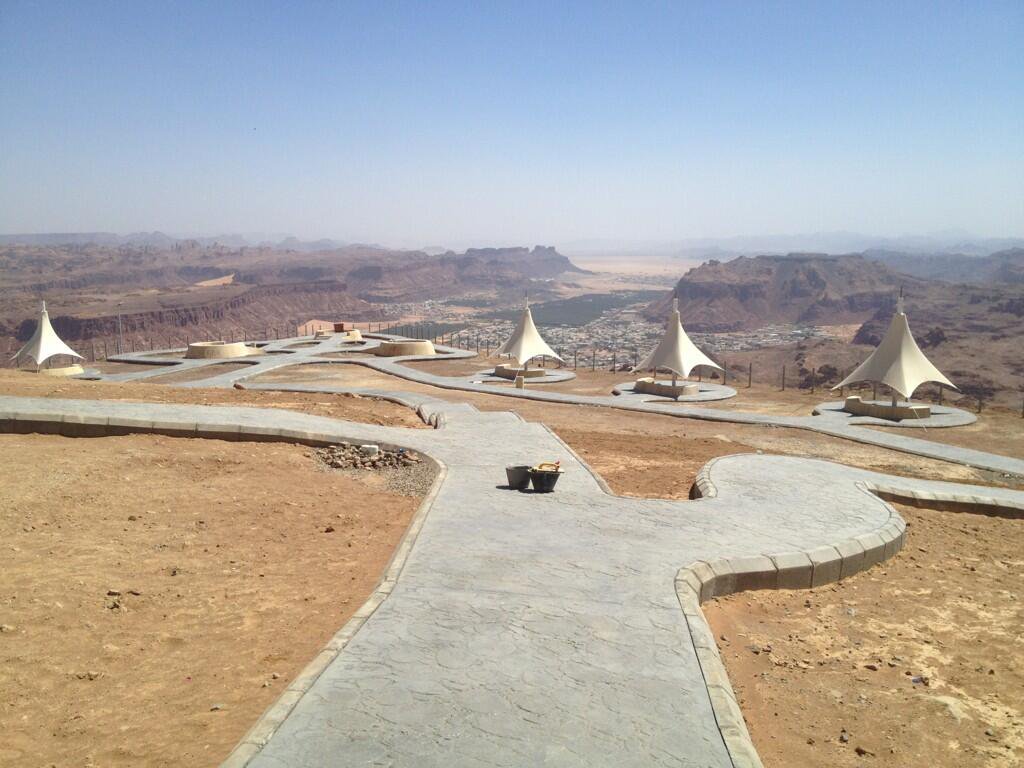 البلدة القديمة
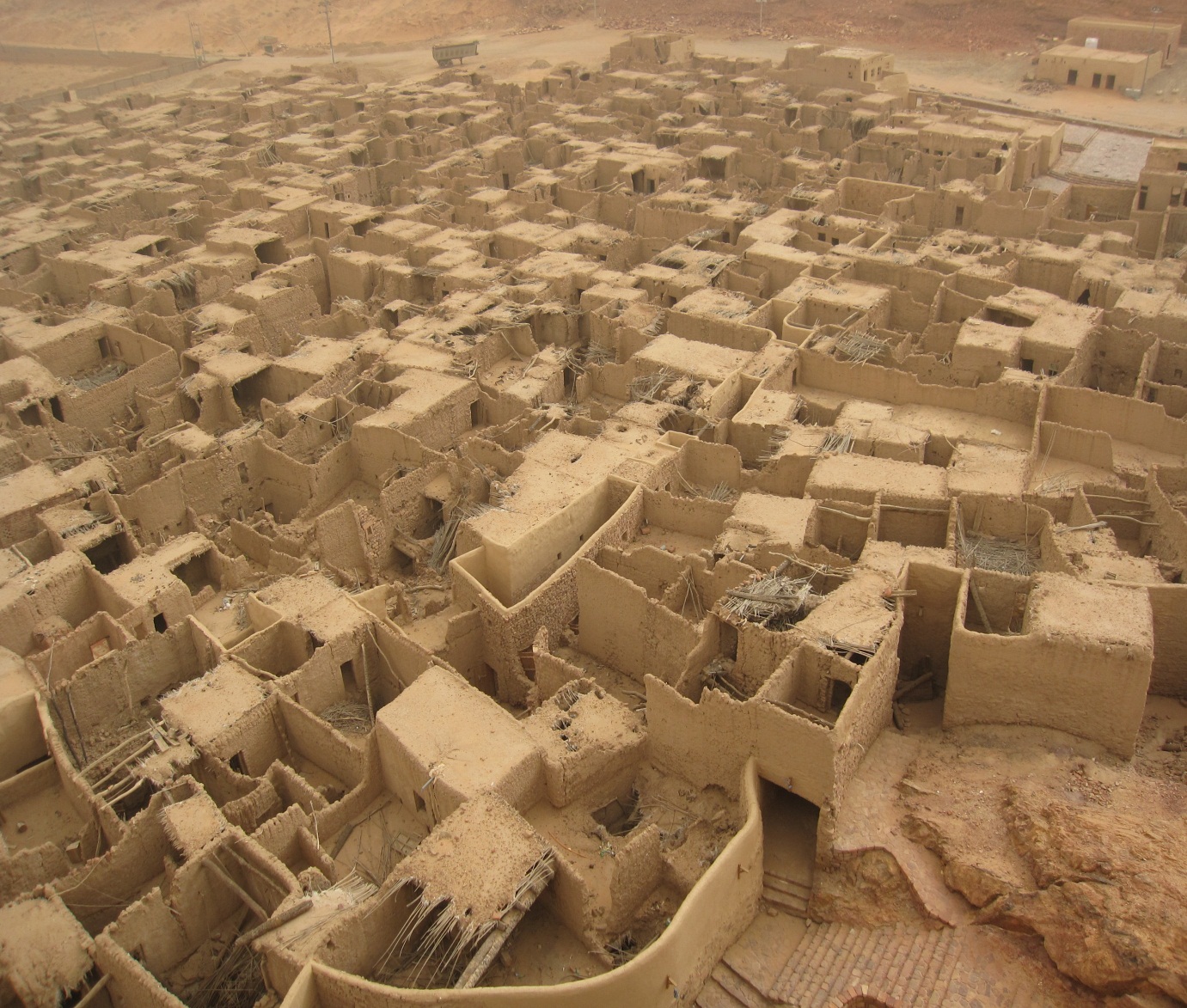 بنيت هذه البلدة حول قلعة القائد موسى بن نصير قبل  700 عام 
وتضم هذه البلدة 800 منزل وعدد من كبير المساجد
ويحيط بها سور طويل لحماية البلدة من الهجمات الخارجية
قلعة موسى بن نصير
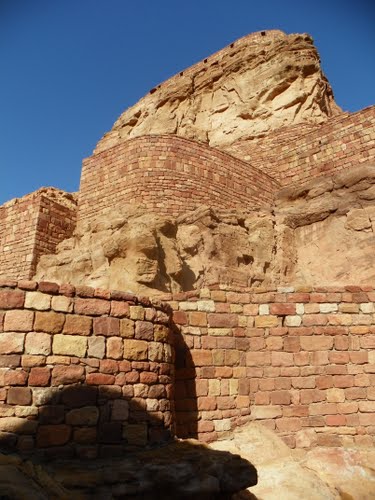 بنيت هذه القلعة في القرن السادس قبل الميلاد وهي أقدم مبنى في العلا القديمة على الوادي الخصيب
سميت قلعة موسى بن نصير لأن القائد العربي المسلم موسى بن نصير أقام فيها لذلك سميت باسمه ، أما تسميتها بقلعة العلا فلأنها أقدم قلعة بنيت في المدينة.
مساحة القلعة 180 م2
وارتفاعها 45 م
وبها حوالي 300 درجة
مقابرة الاسود
حفرة هذه المقابر على جبل الخريبة و تعرف هذه المدافن بمقابر الأسود نسبة للمخلوقات ألمنحوتة أعلى بعضها والتي تشبه الأسود وتضم هذه المدافن 21 قبراً وهي من الآثار الموجودة في العلا وهي مقابر لحيانية
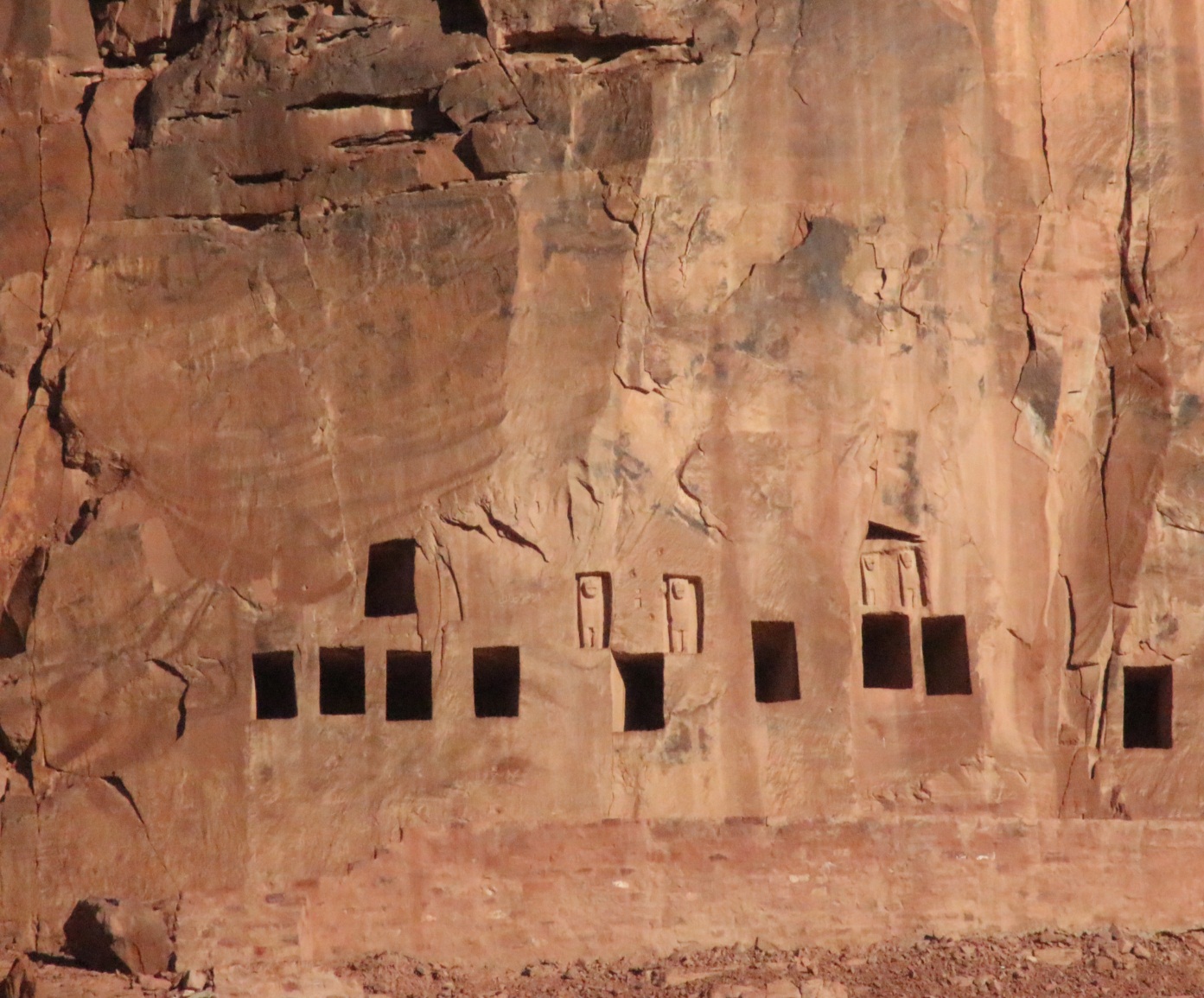 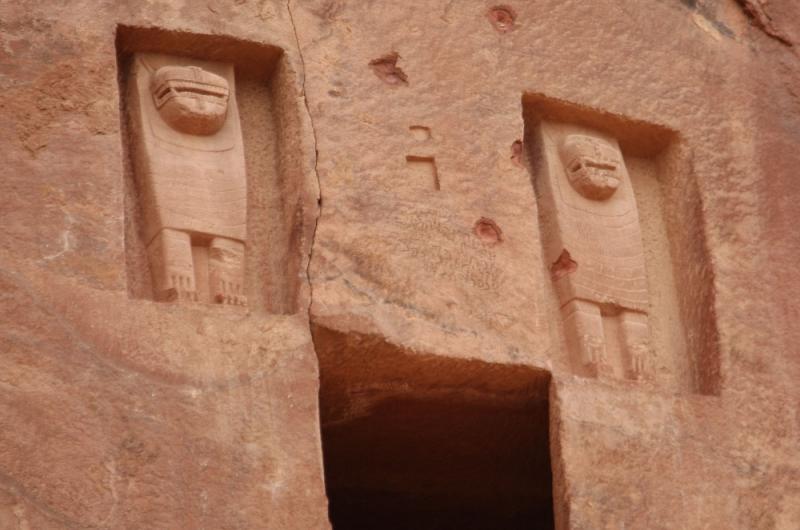 قطار الحجاز
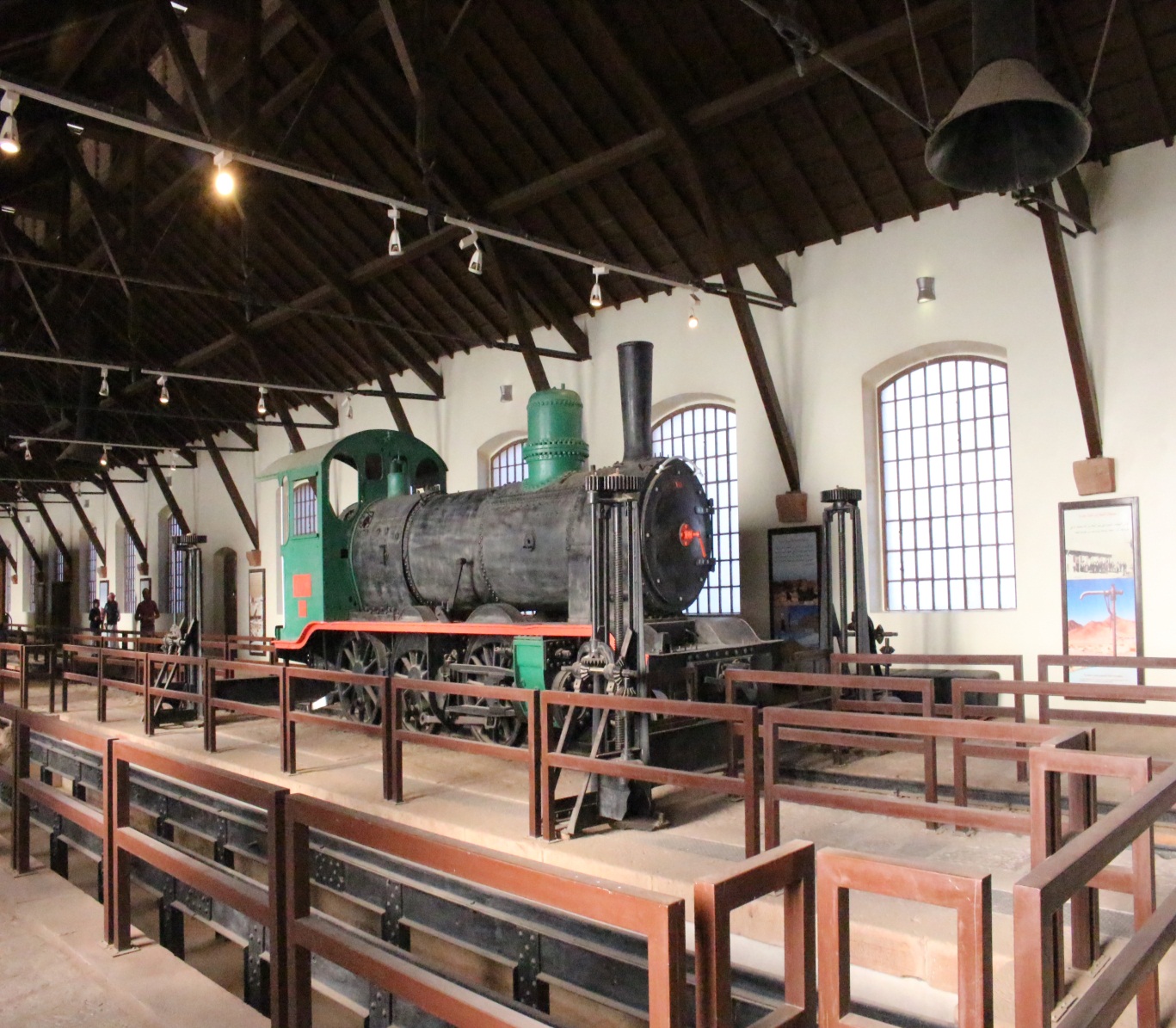 عبارة عن سكة حديدية تصل بين دمشق والمدينة المنورة وقد اسست في عهد السلطان العثماني عبدالحميد الثاني لغرض خدمة الحجاج المسلمون وربط اقاليم الدولة العثمانية والسيطرة عليها , تم افتتاح هذه السكة سنة 1908 واستمر تشغيلها الى ان دمر الخط سنة 1916م خلال الحرب العالمية الاولى.
صور للمحطة
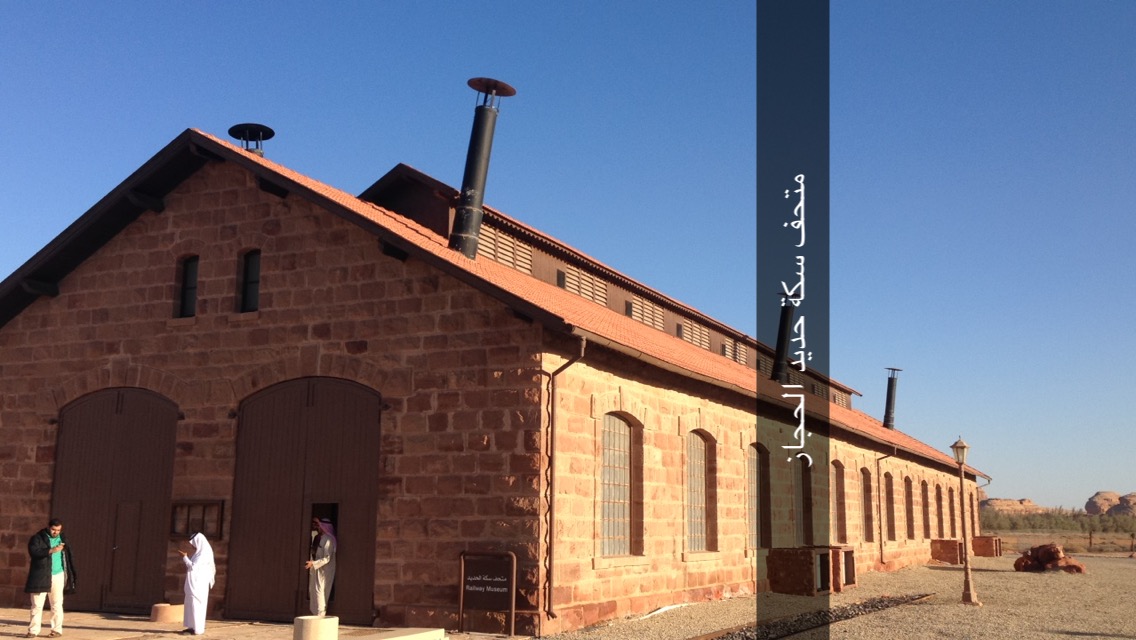 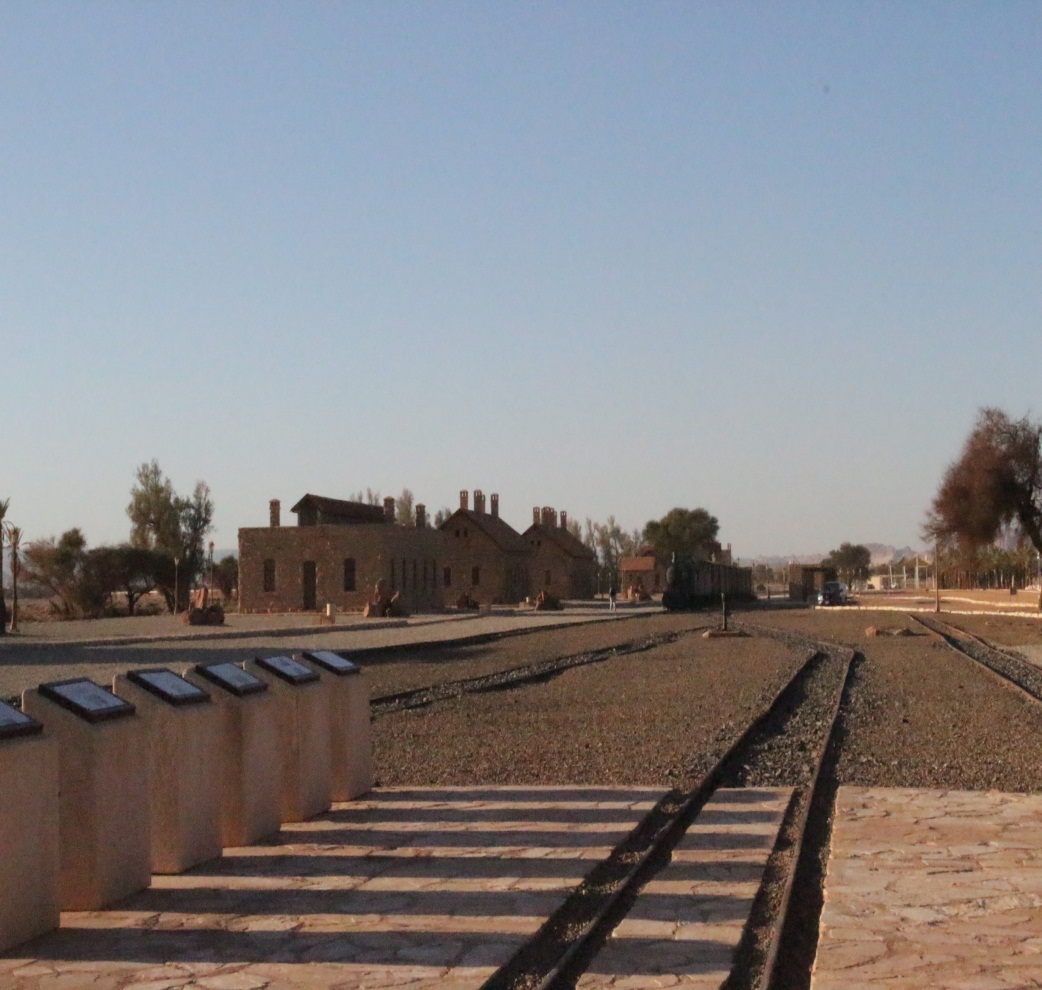 منطقة الحجر (مدائن صالح)
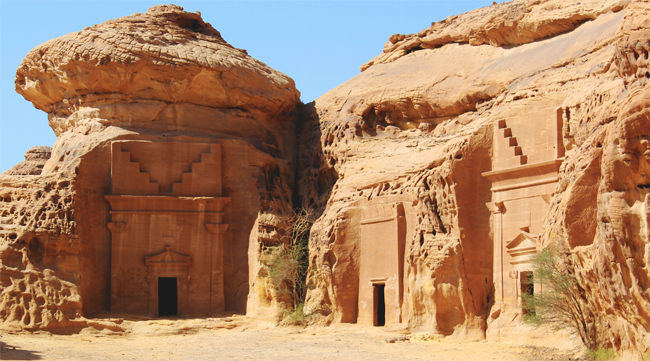 الحجر كانت تعرف بمدائن صالح أو قرى صالح
تقع مدائن صالح 22كم شمال شرق مدينة العلا الواقعة في الشمال الغربي للمدينة المنورة 
الحجر أو مدائن صالح من الأماكن الأثرية التي يمكن أن يطلق عليها المتحف المفتوح حيث يبلغ مساحة المنطقة الأثرية 13.39 كم وتضم هذه المساحة آثار قائمة وأخرى تنتظر الكشف عنها.
والآثار القديمة في الحجر تتمثل في أماكن العبادة والنقوش الصخرية التي تركها الأقوام المتعاقبة وهي آثار ثمودية ولحيانية ونبطية. ويبلغ عدد المدافن بمدائن صالح 131 مدفناً وتقع جميعها في الفترة من العام الأول قبل الميلاد إلى العام 75 ميلادية، وهي تحمل ملامح فنية رائعة وغاية في الجمال فالمقبرة عند أصحاب الحجر لصاحبها وأسرته جيلاً بعد جيل كما نحت أعلاه لوحة سجل عليها وصيته وأن هذه المقبرة تخصه وتخص عائلته وتعد آثار الحجر من أبرز وأهم المواقع الأثرية في العالم.
تم اضافة منطقة الحجر( مدائن صالح ) الى منظمة اليونسكو عام 1427هـ
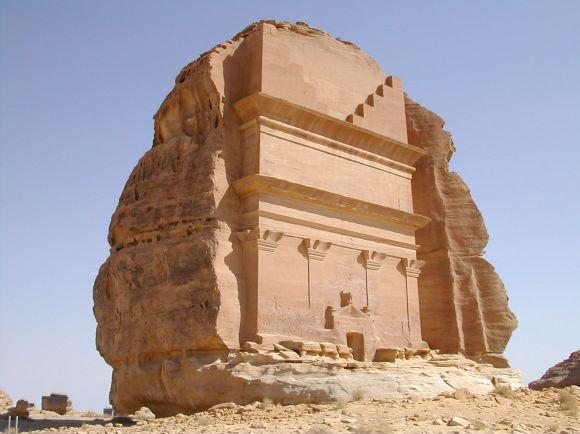 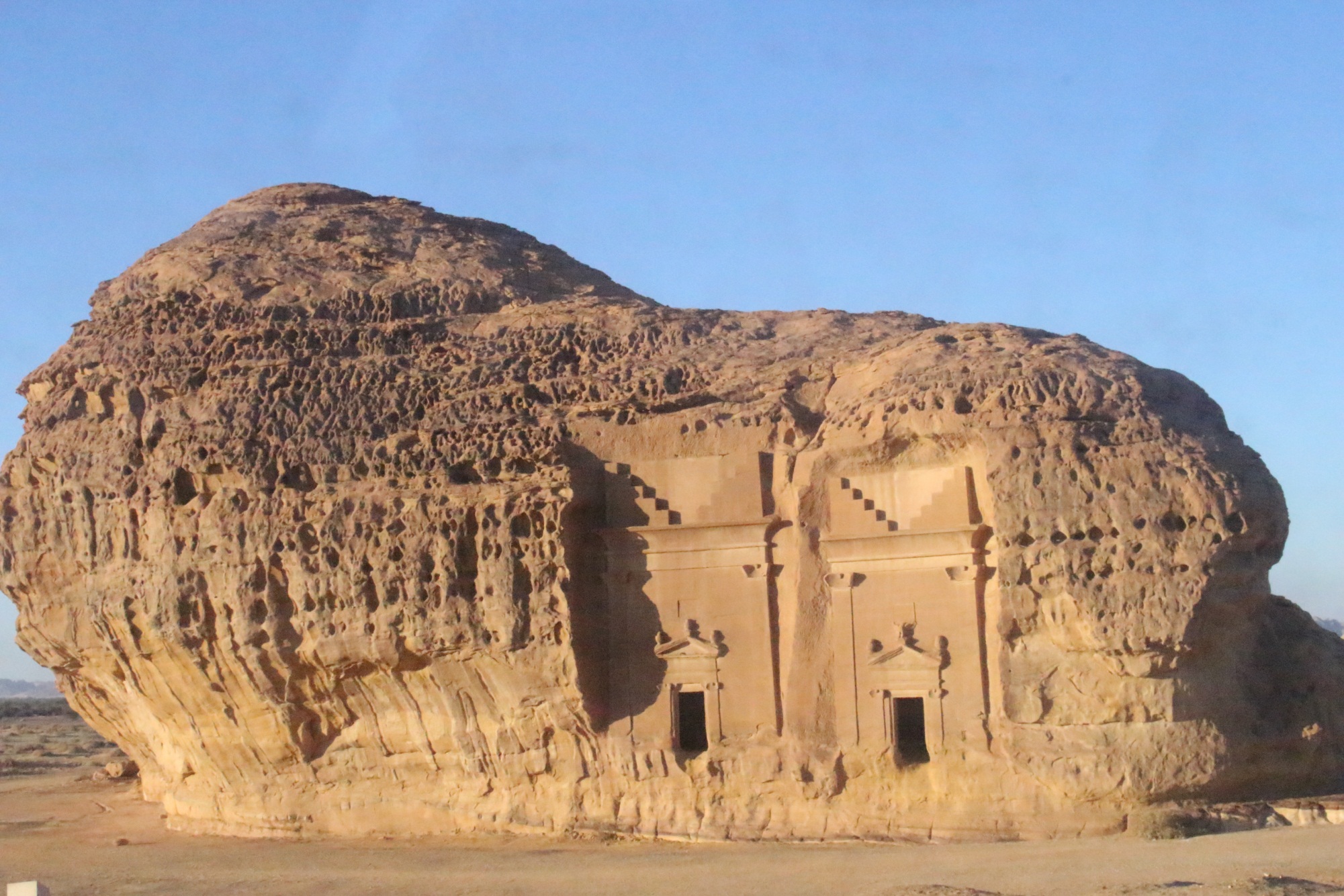 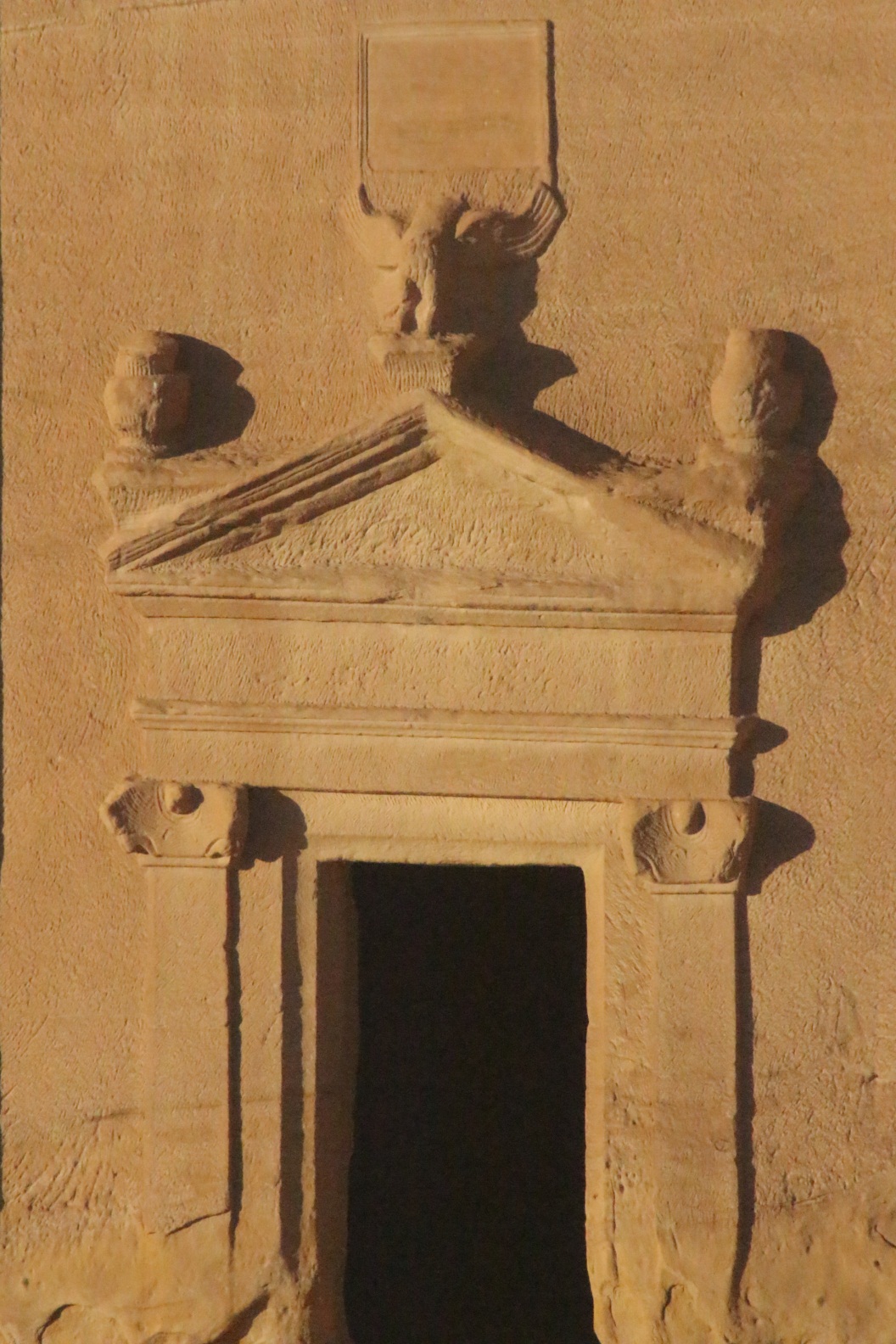 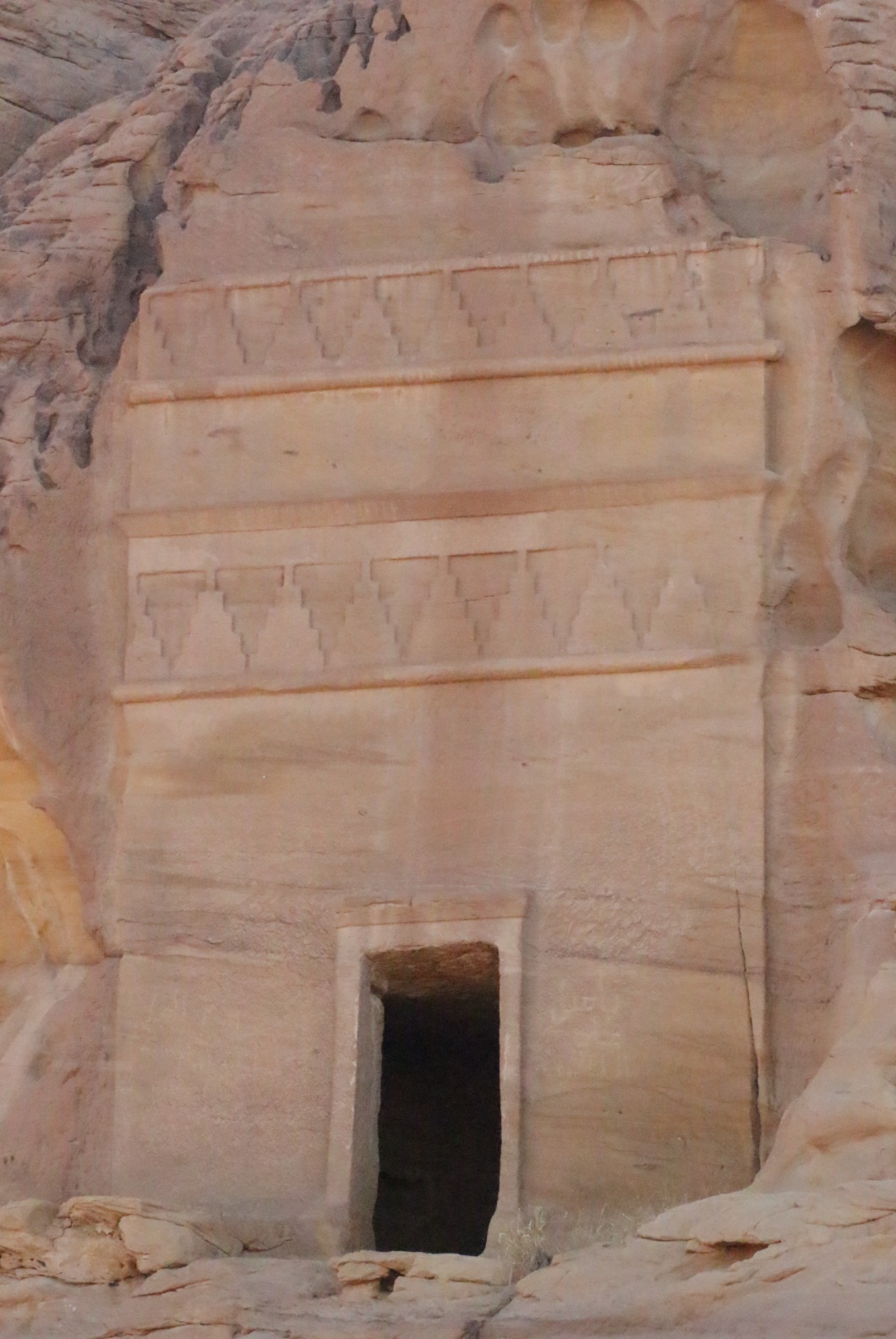 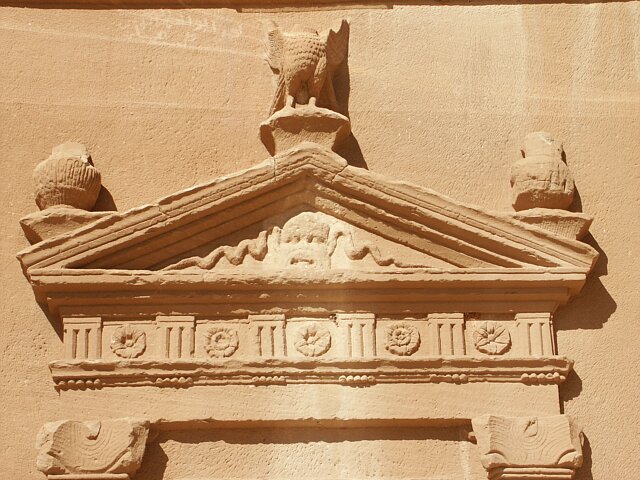 يظهر لنا في المثلث الموجود اعلى أبواب تلك المقابر وجود وجه ويخرج من الرأس ثعبانين وهذه ربما تعبر عن الاسطورة الإغريقية الميدوسا
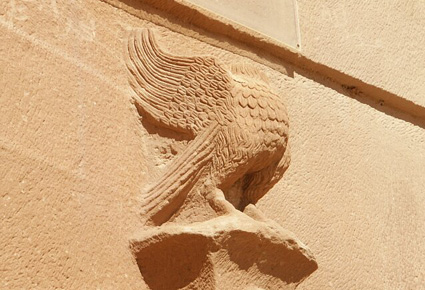 شكل احدى المقابر من الداخل
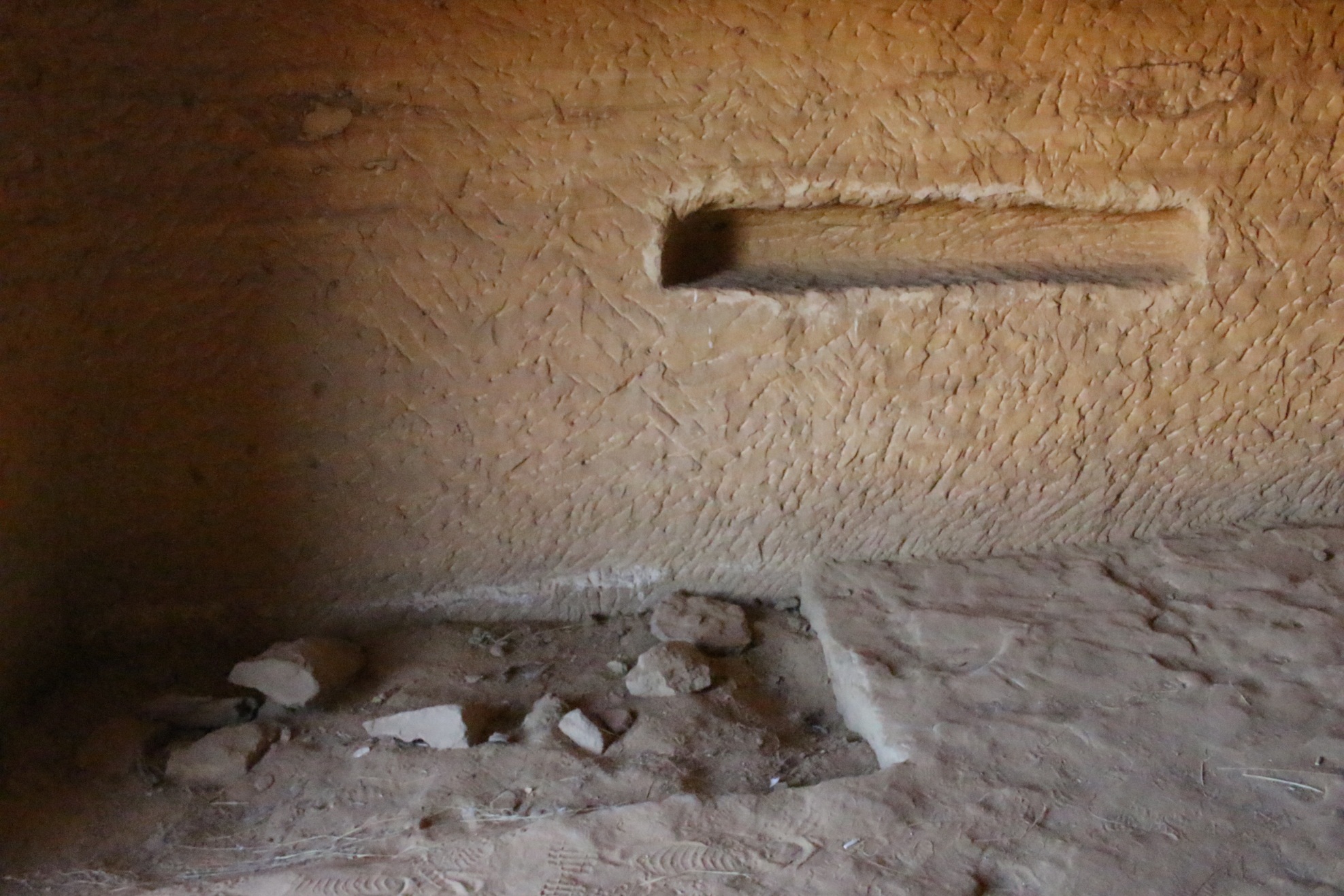 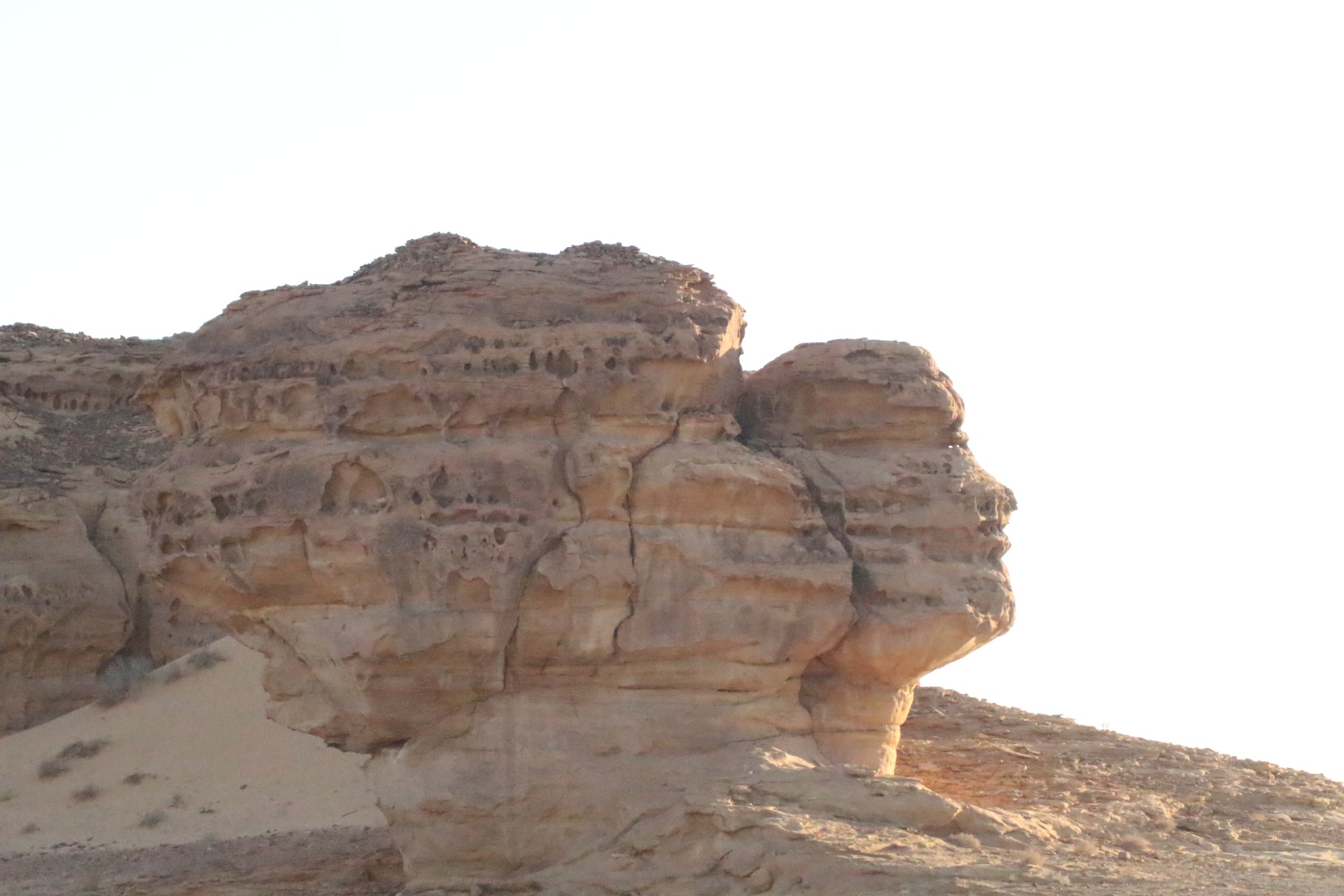 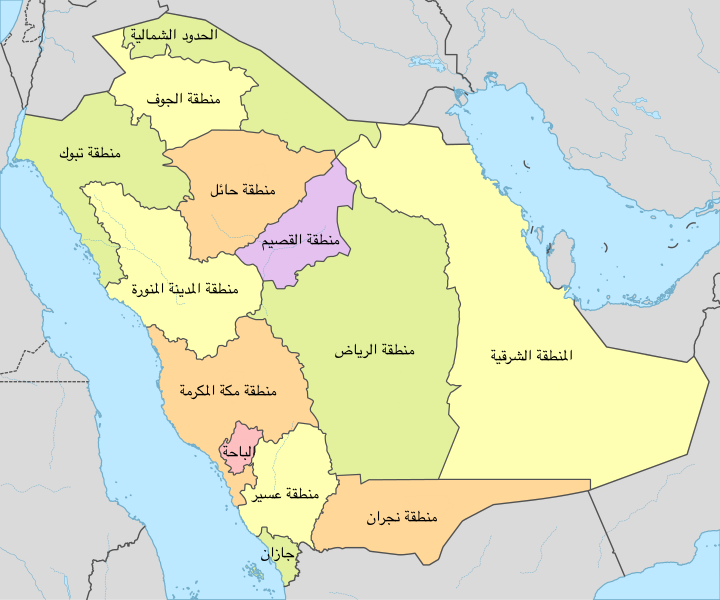 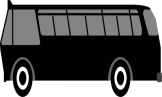 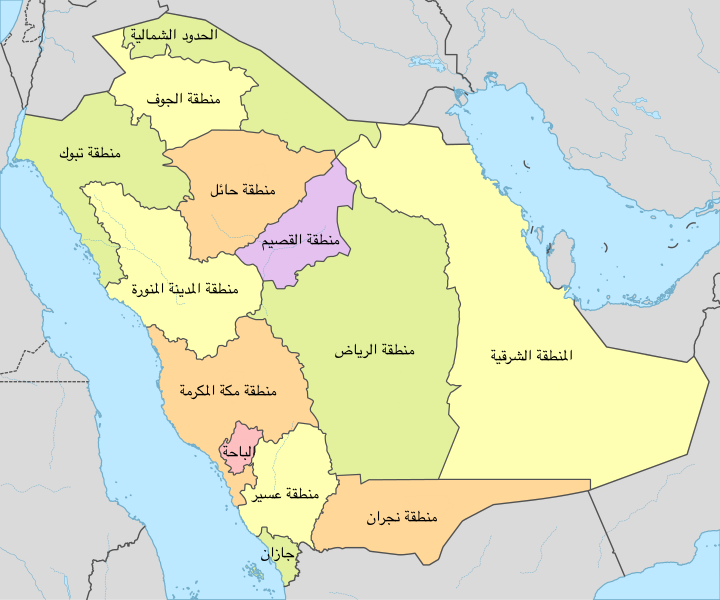 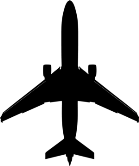